٩
صفحة ٢٩
الفصل
جمع الكسور وطرحها
الفصل التاسع:جمع الكسور وطرحها
٩-٤ طرح الكسور غير المتشابهة
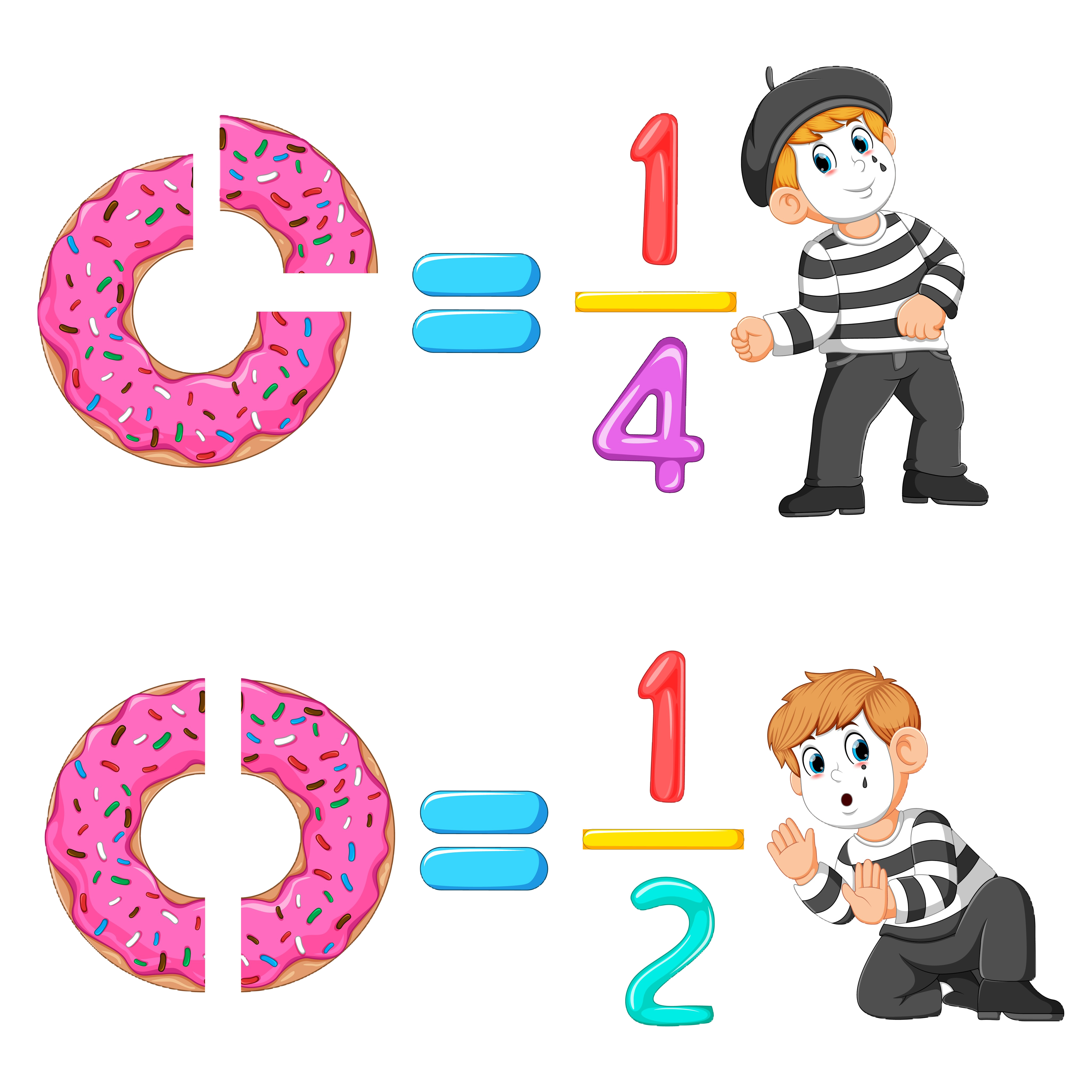 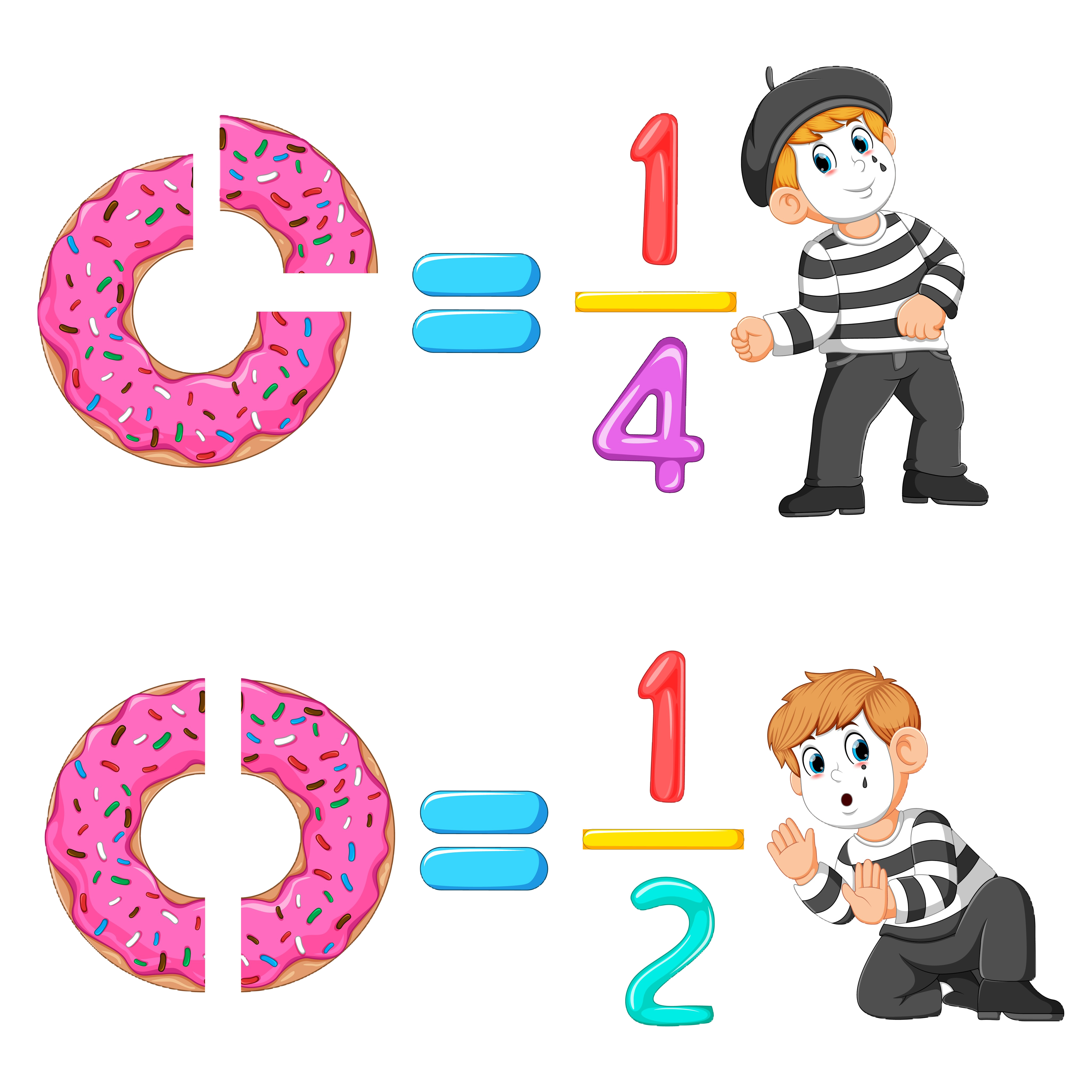 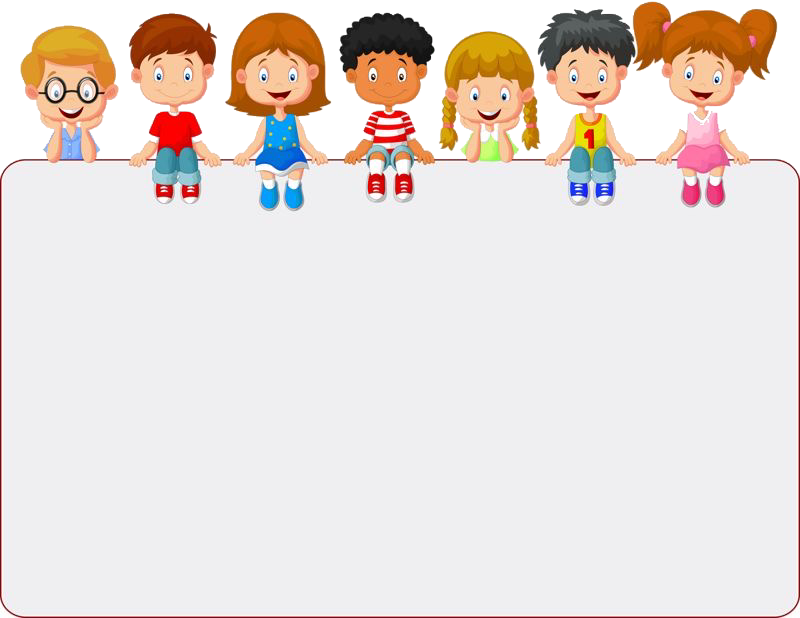 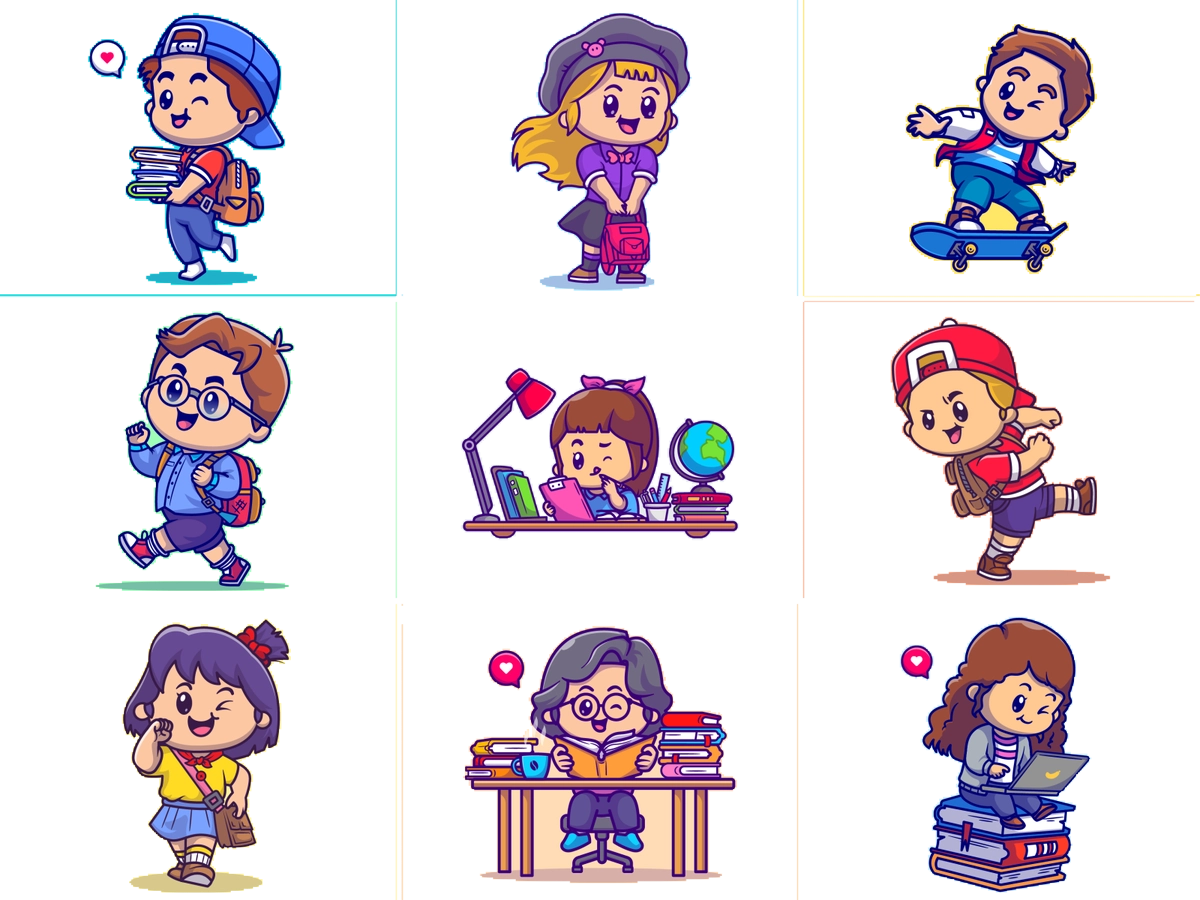 جدول التعلم
ماذا أعرف
ماذا تعلمت
ماذا أريد أن أعرف
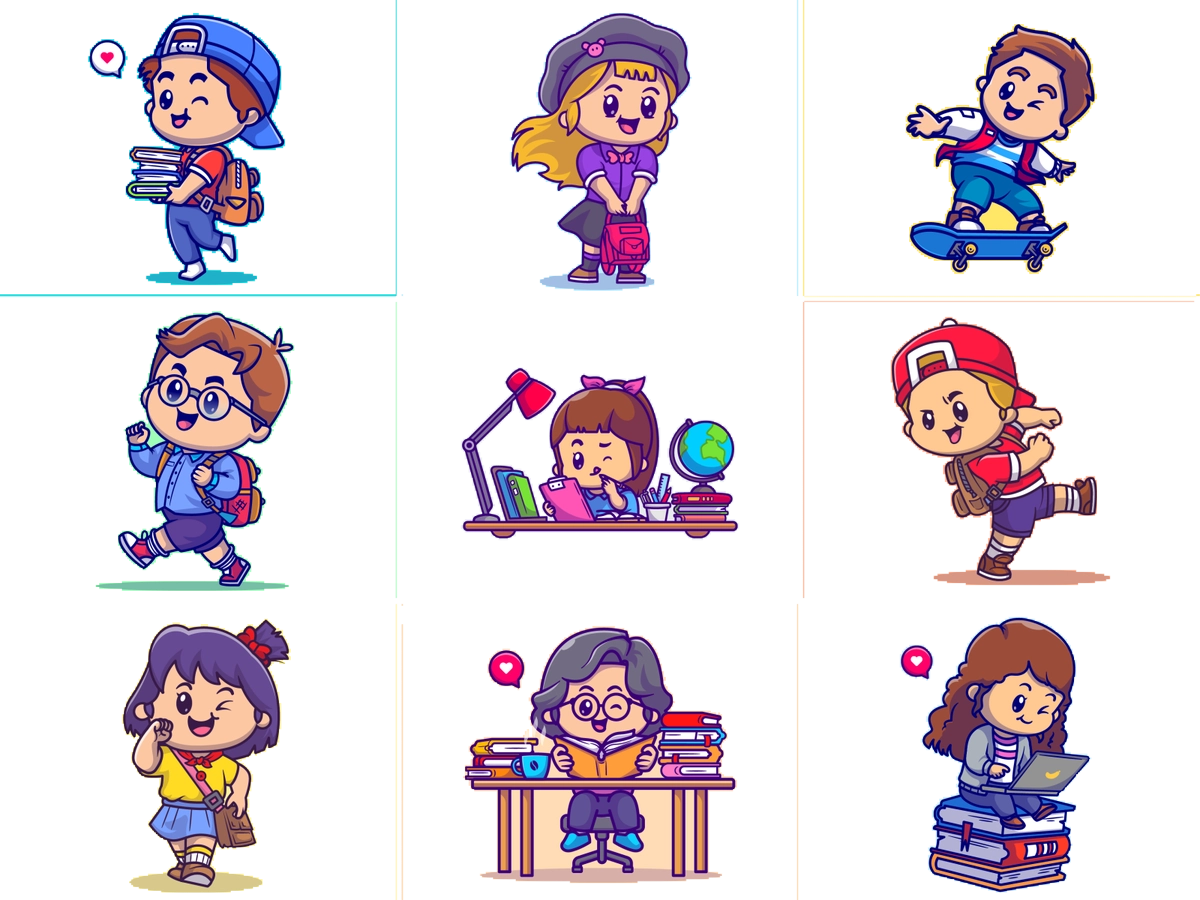 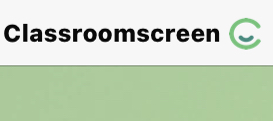 أدوات
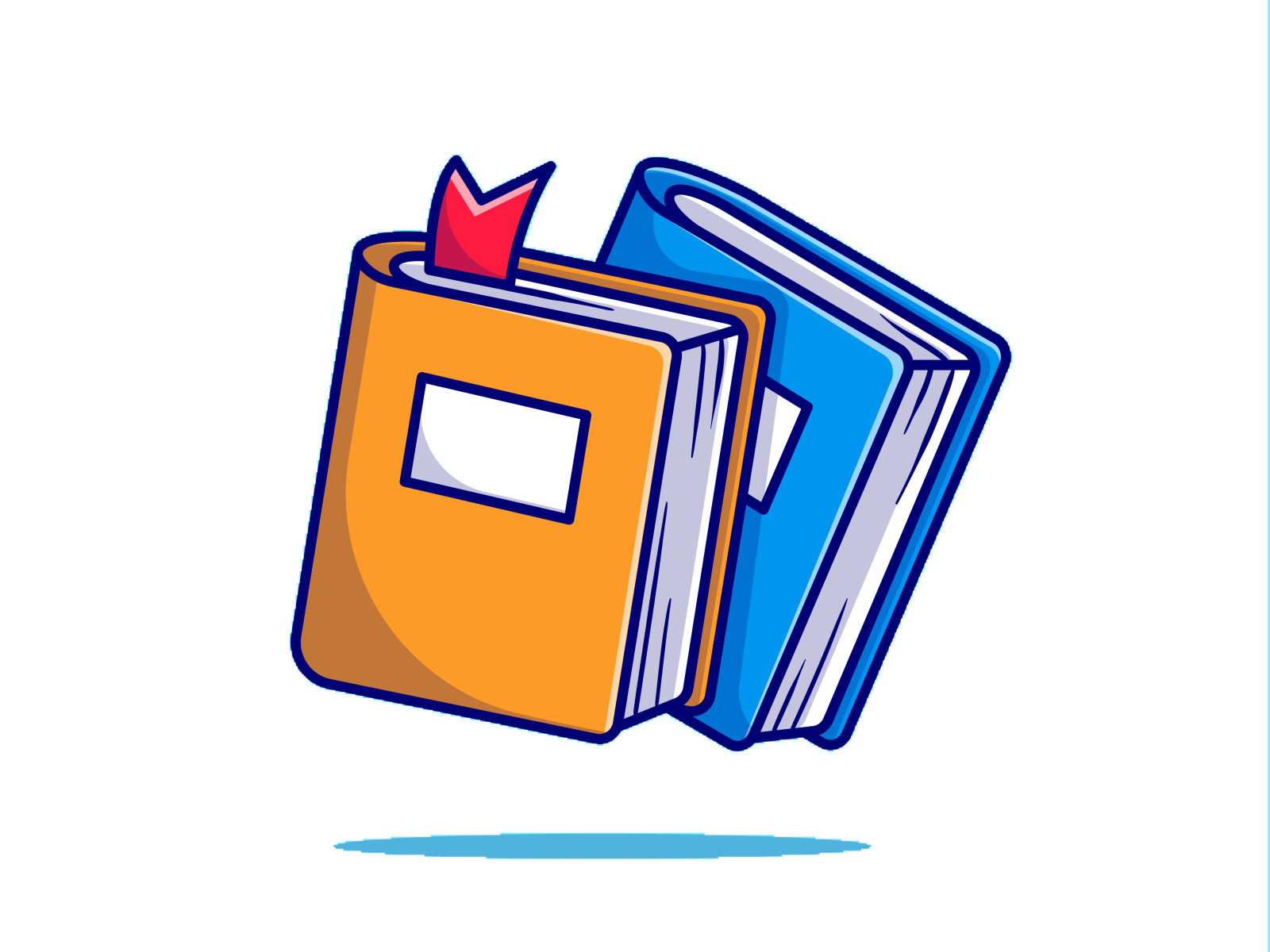 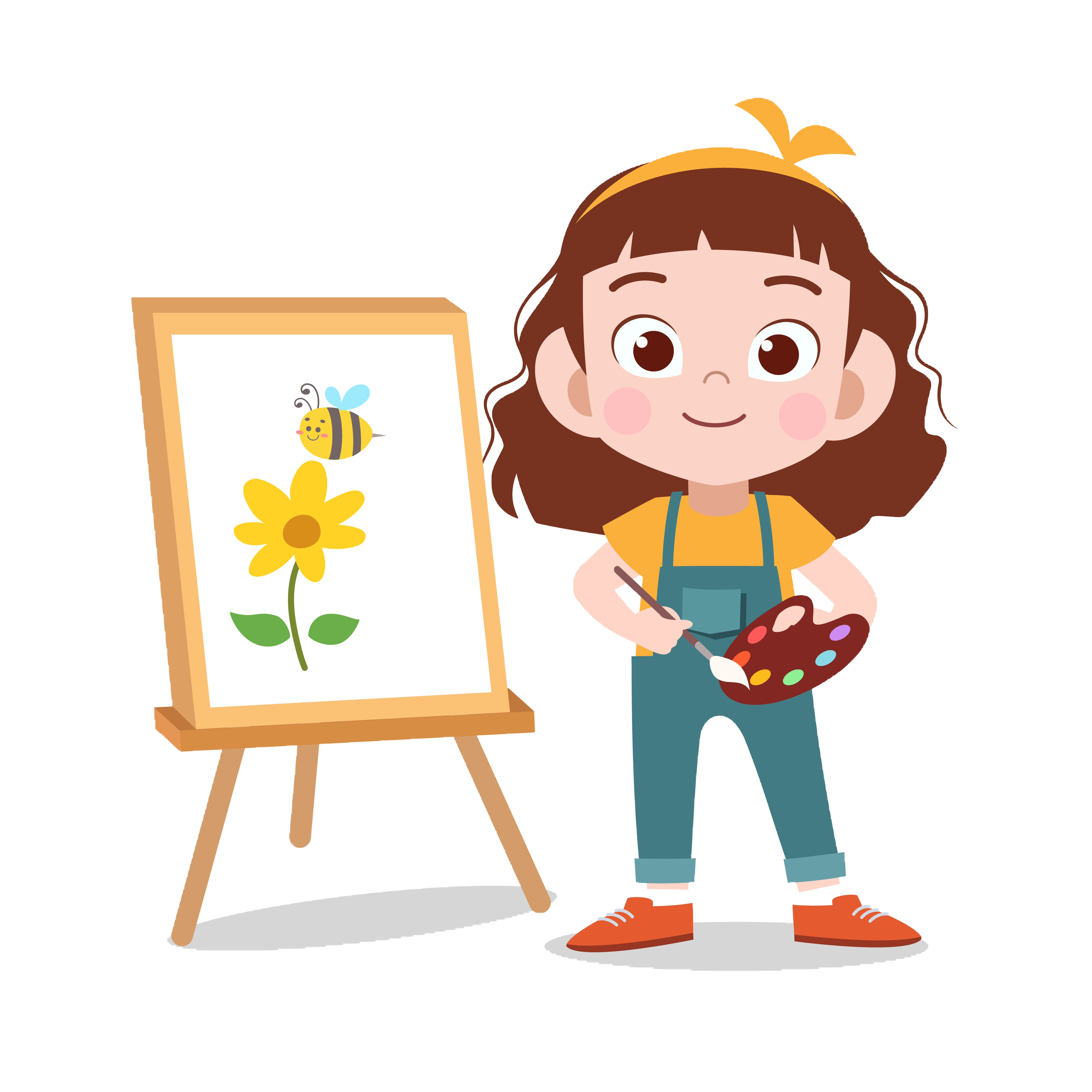 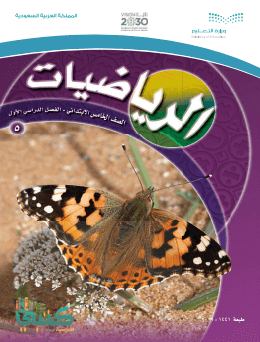 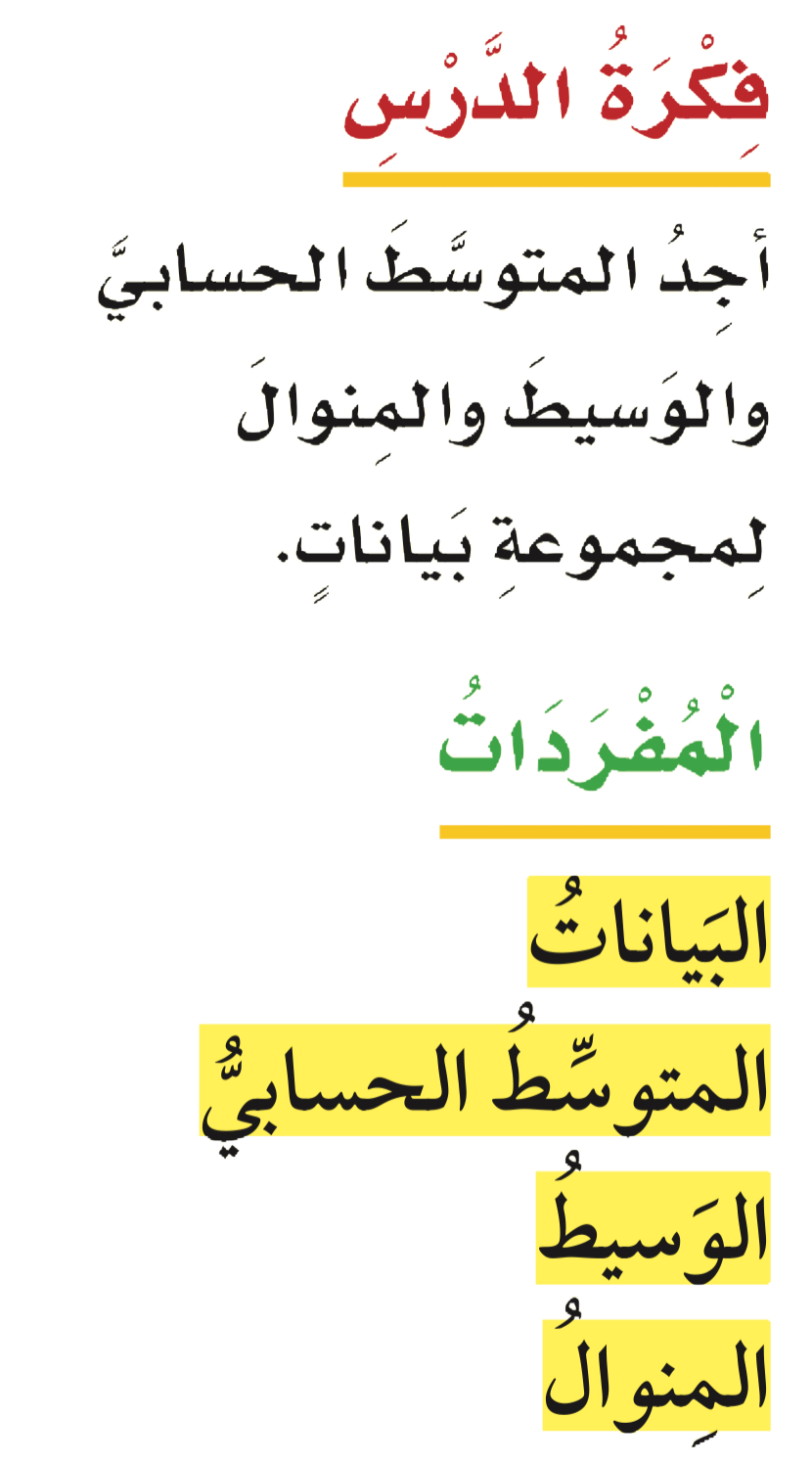 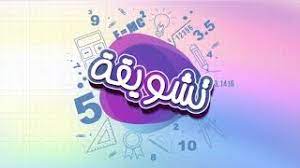 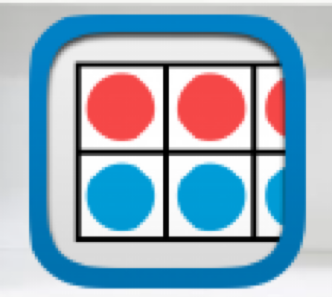 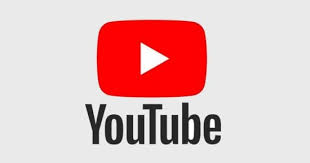 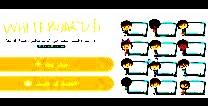 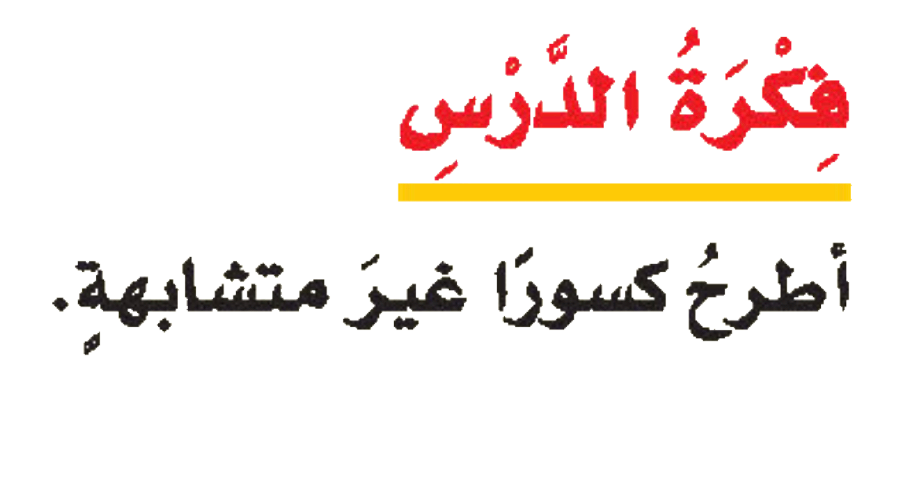 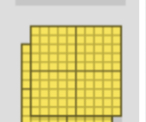 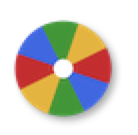 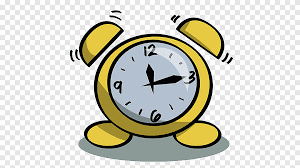 نشاط
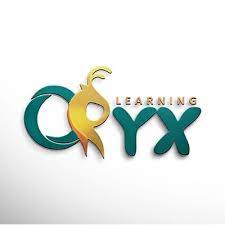 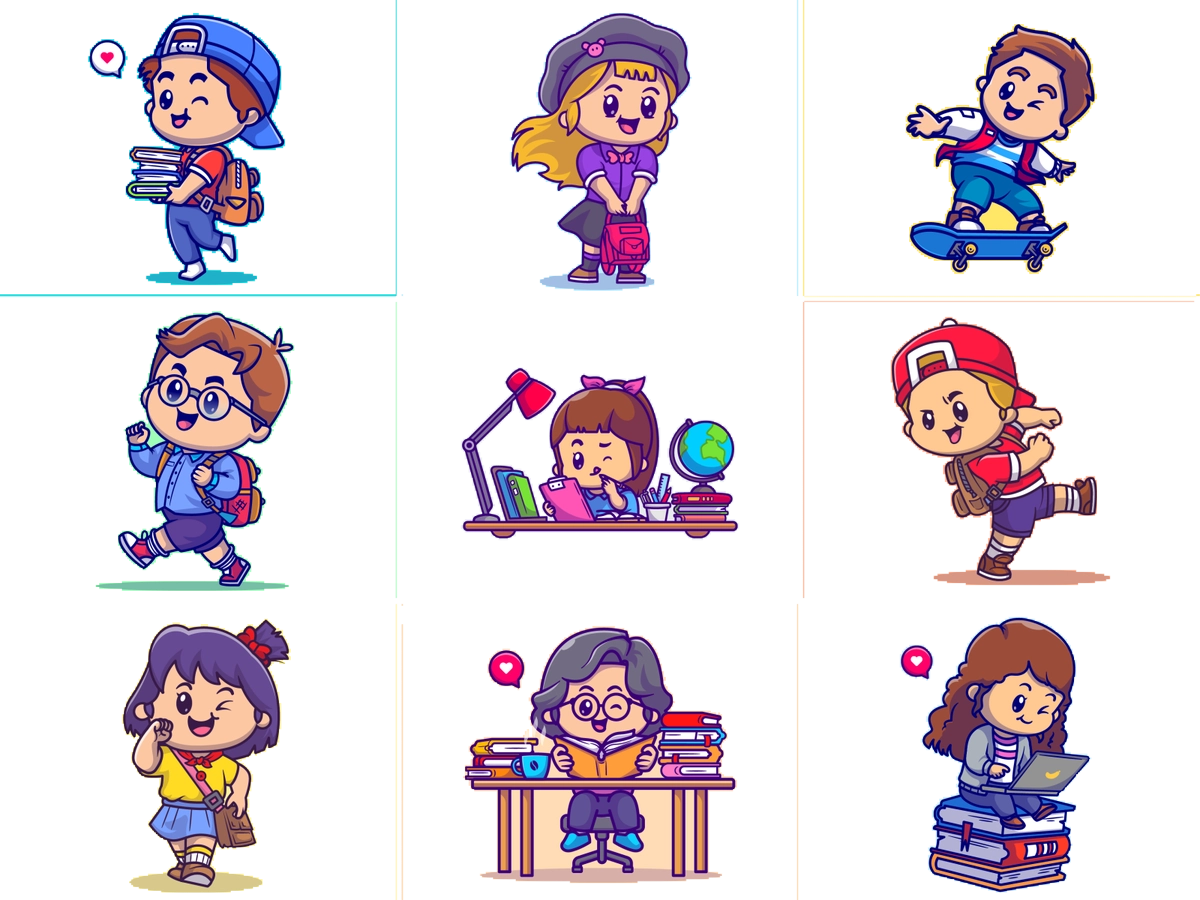 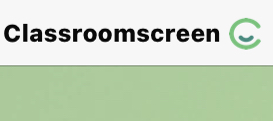 أدوات
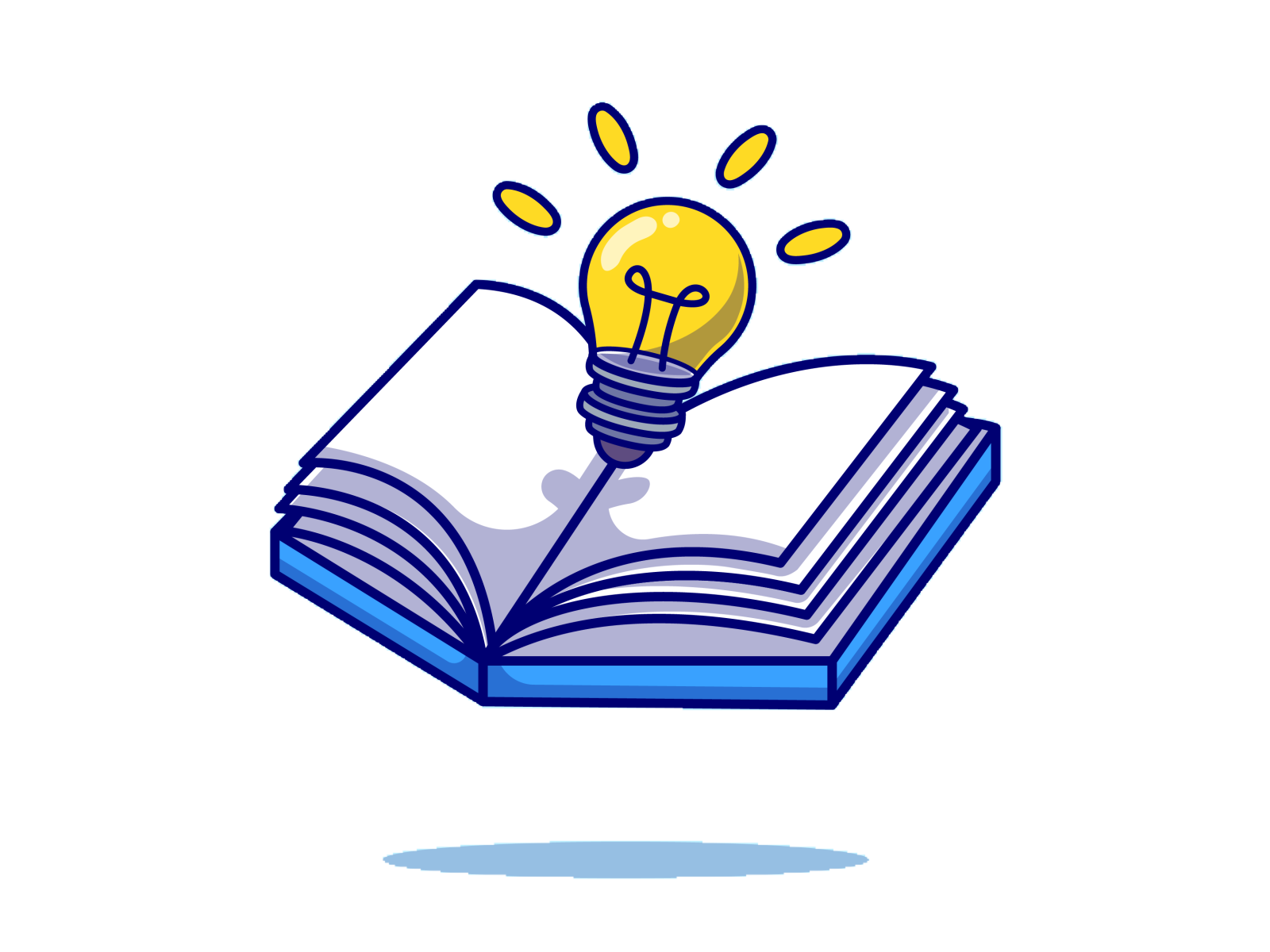 استعد
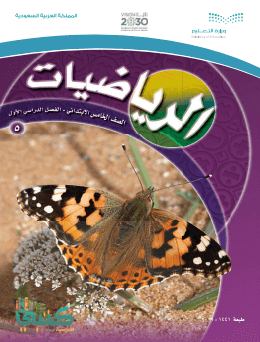 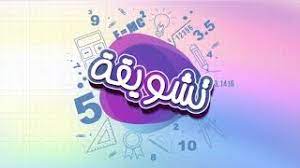 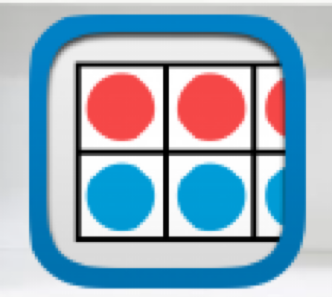 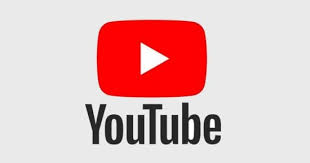 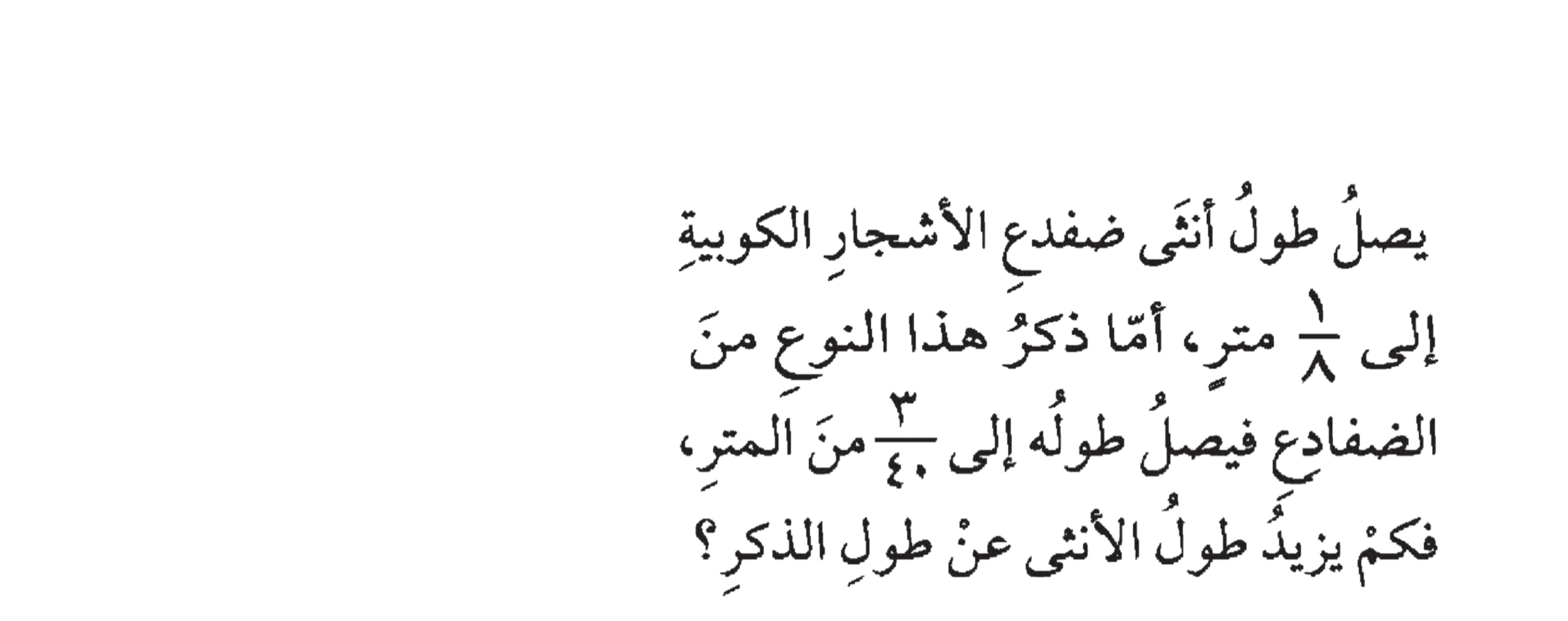 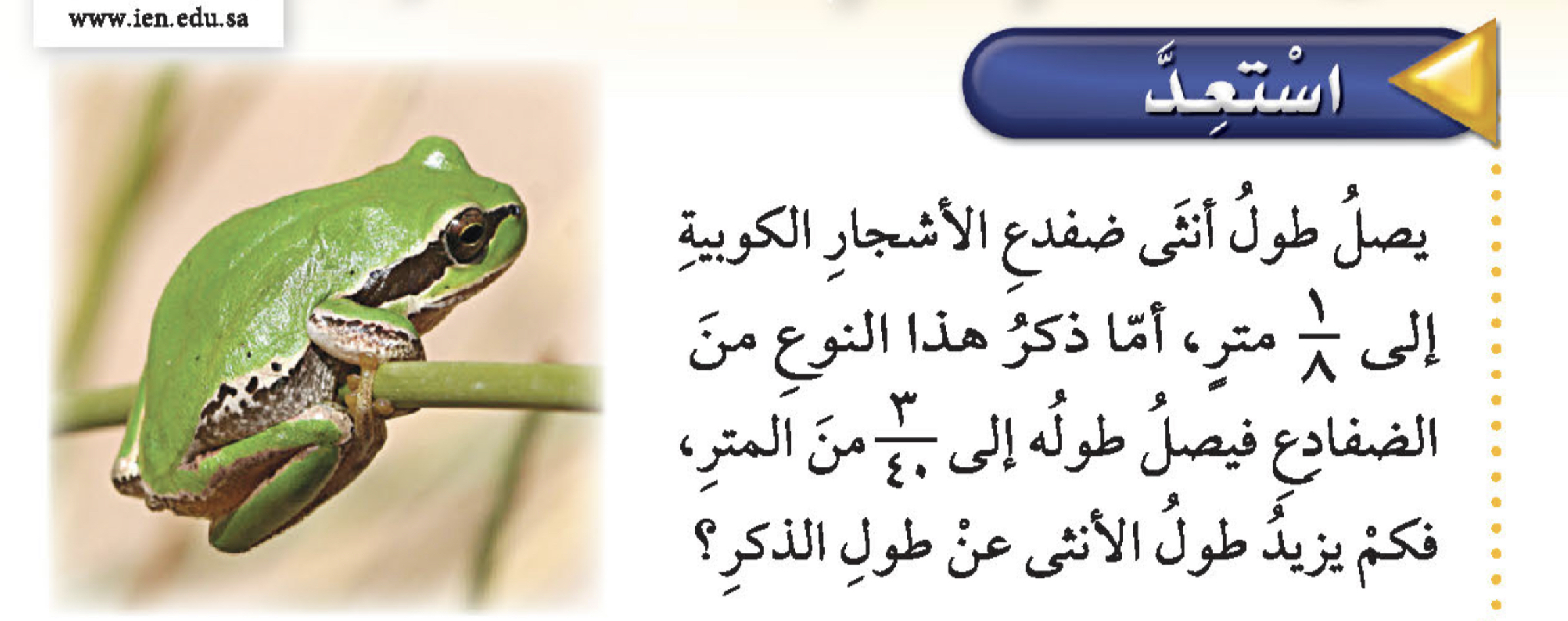 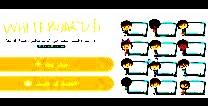 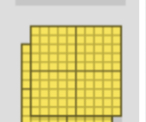 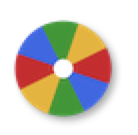 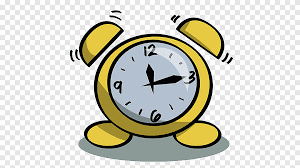 نشاط
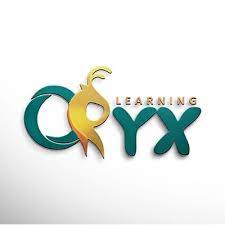 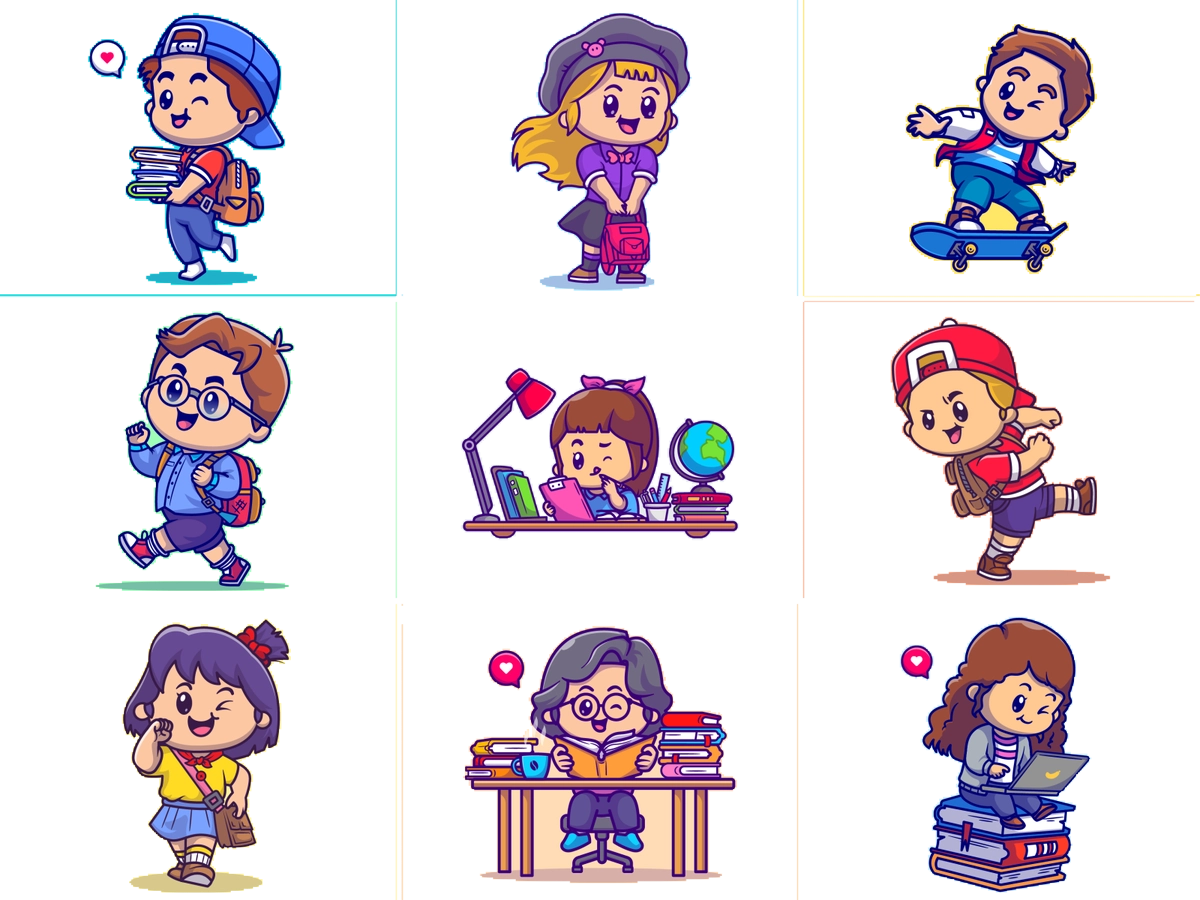 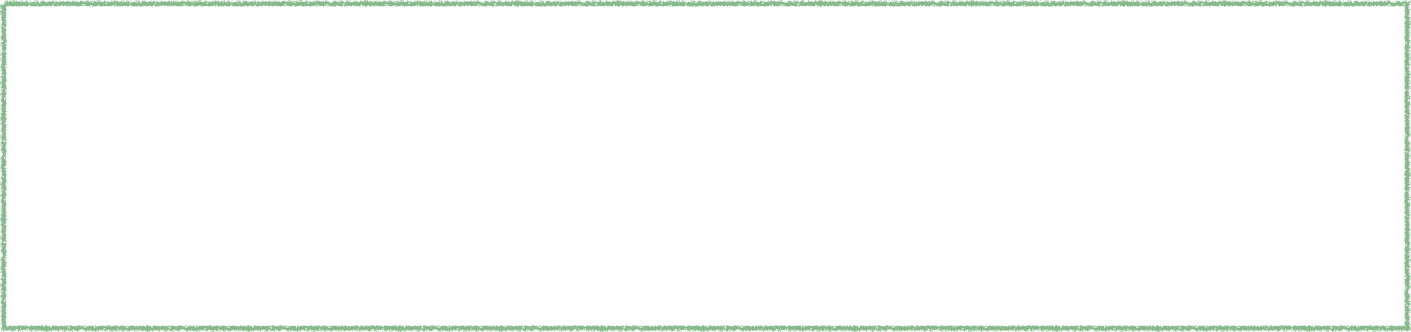 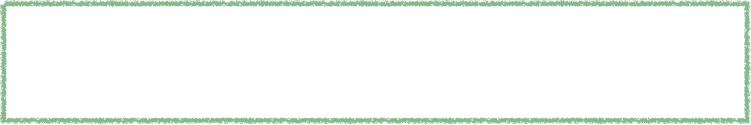 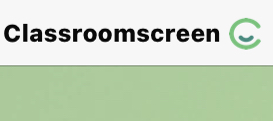 أدوات
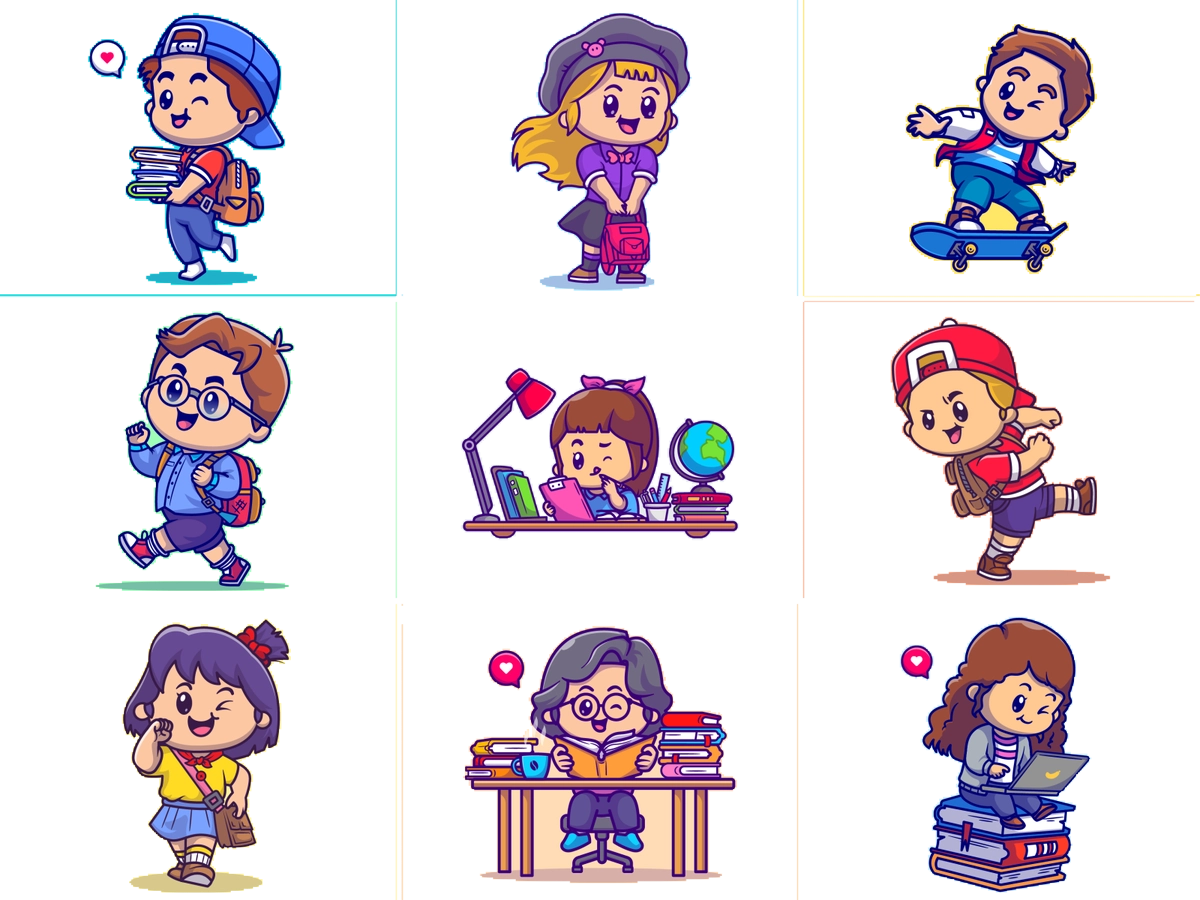 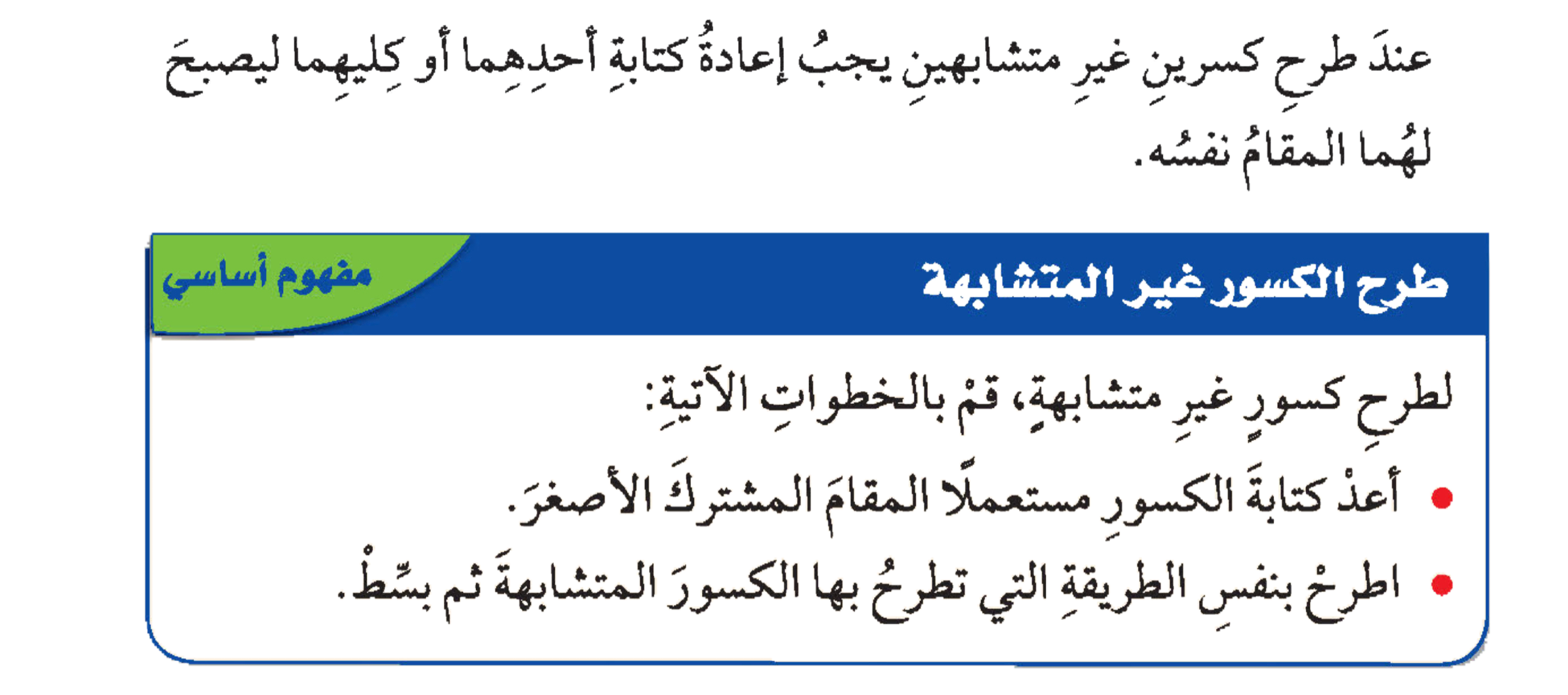 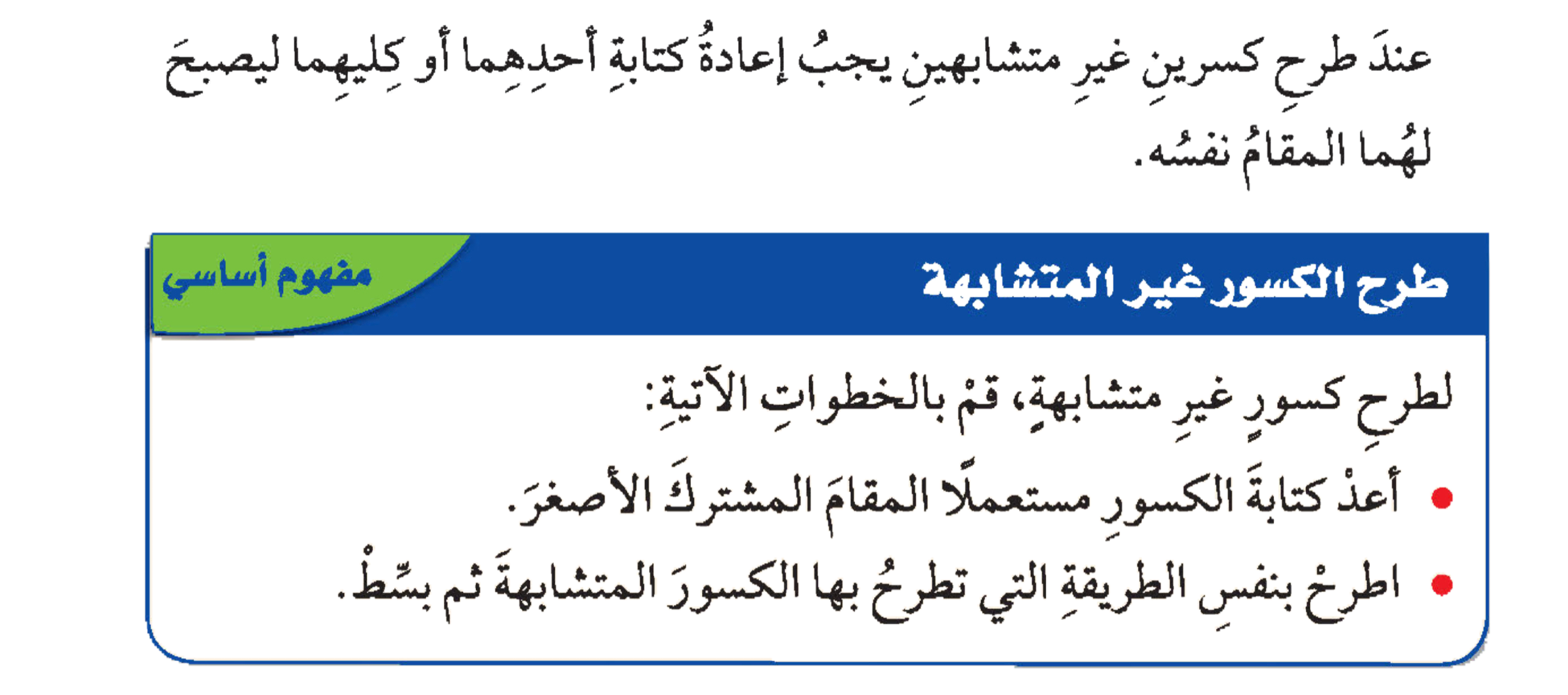 مفهوم أساسي
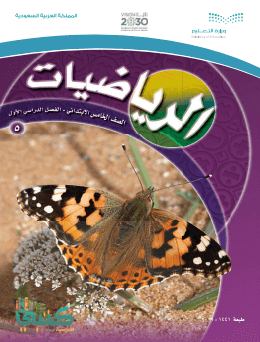 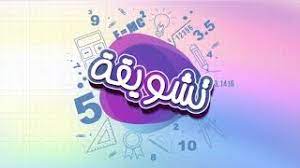 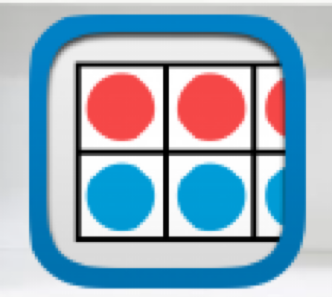 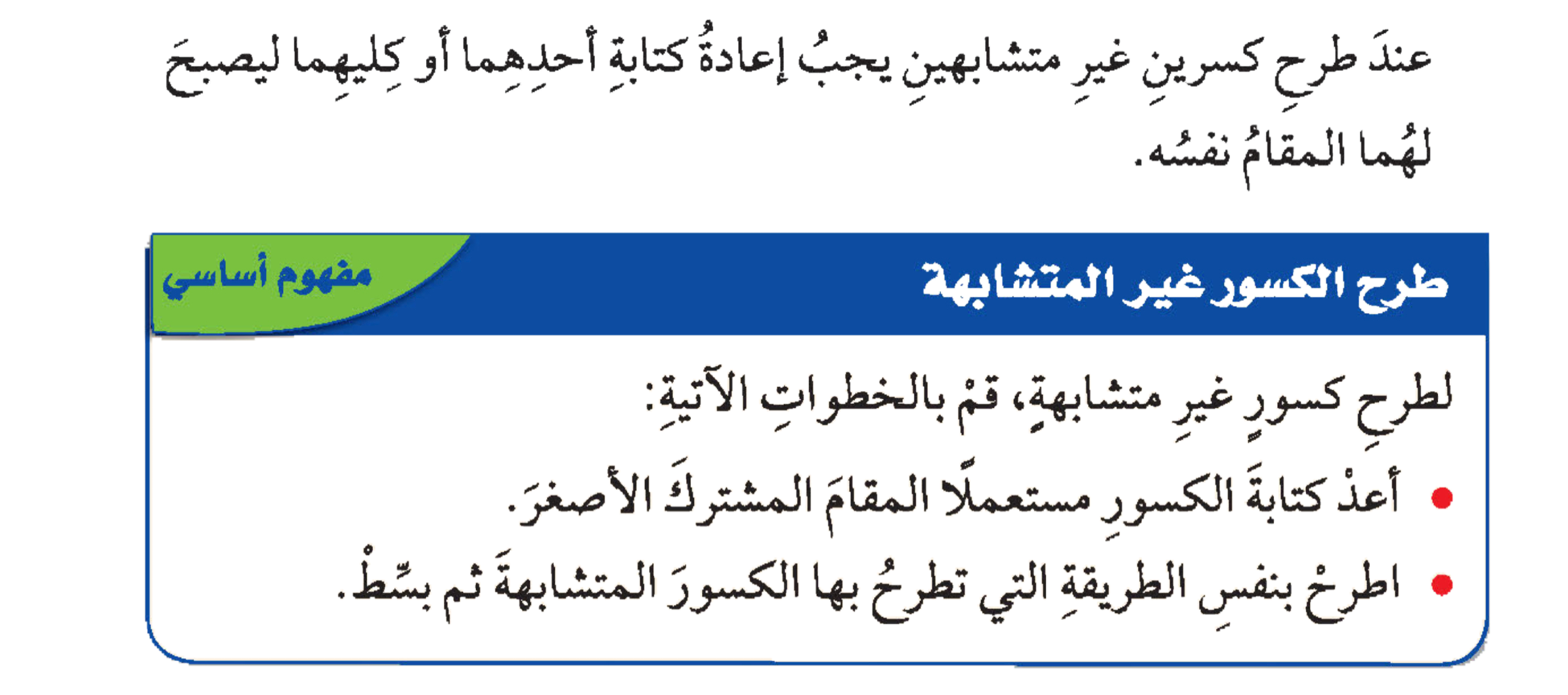 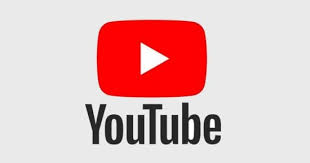 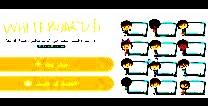 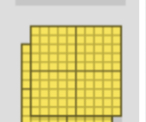 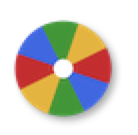 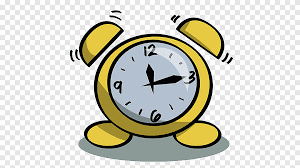 نشاط
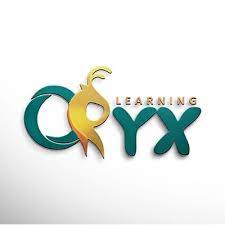 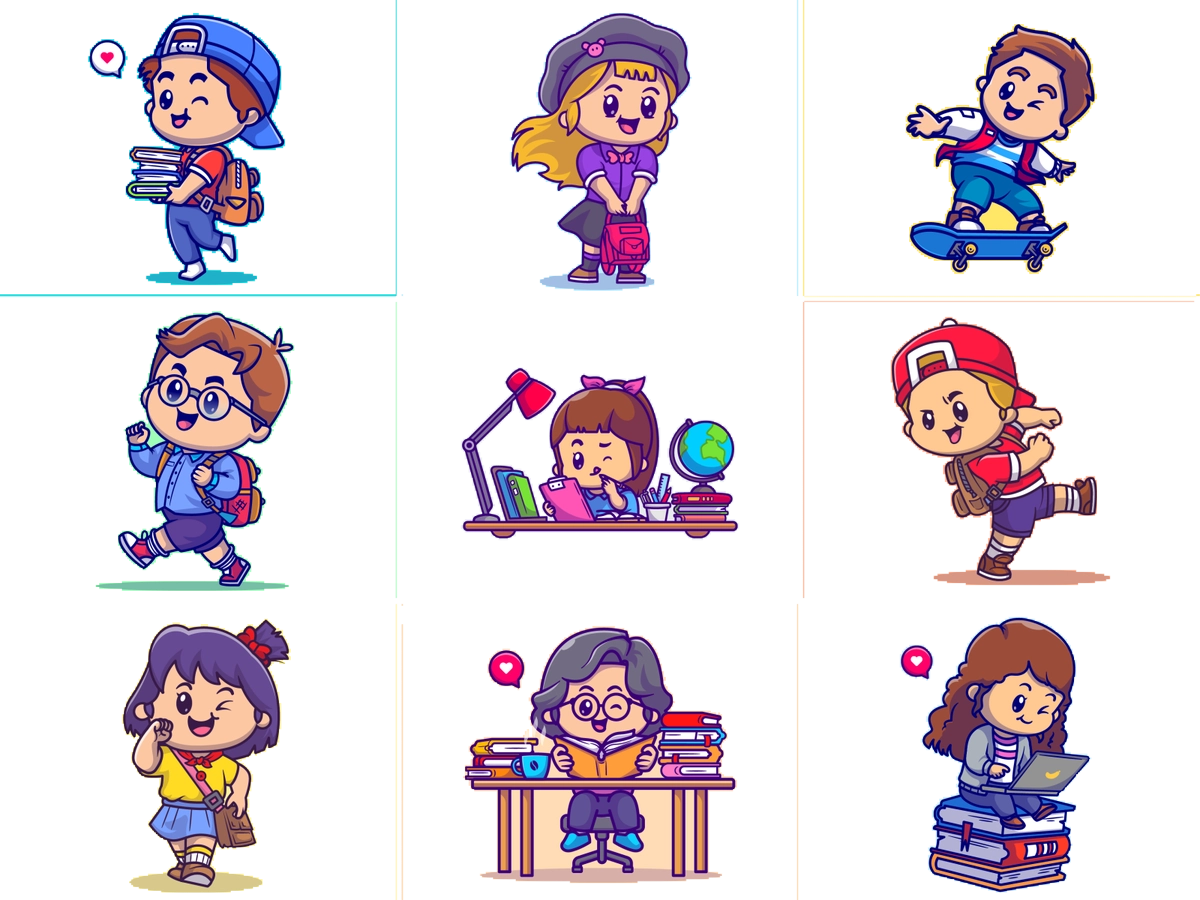 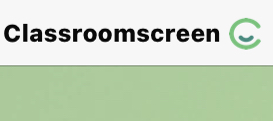 أدوات
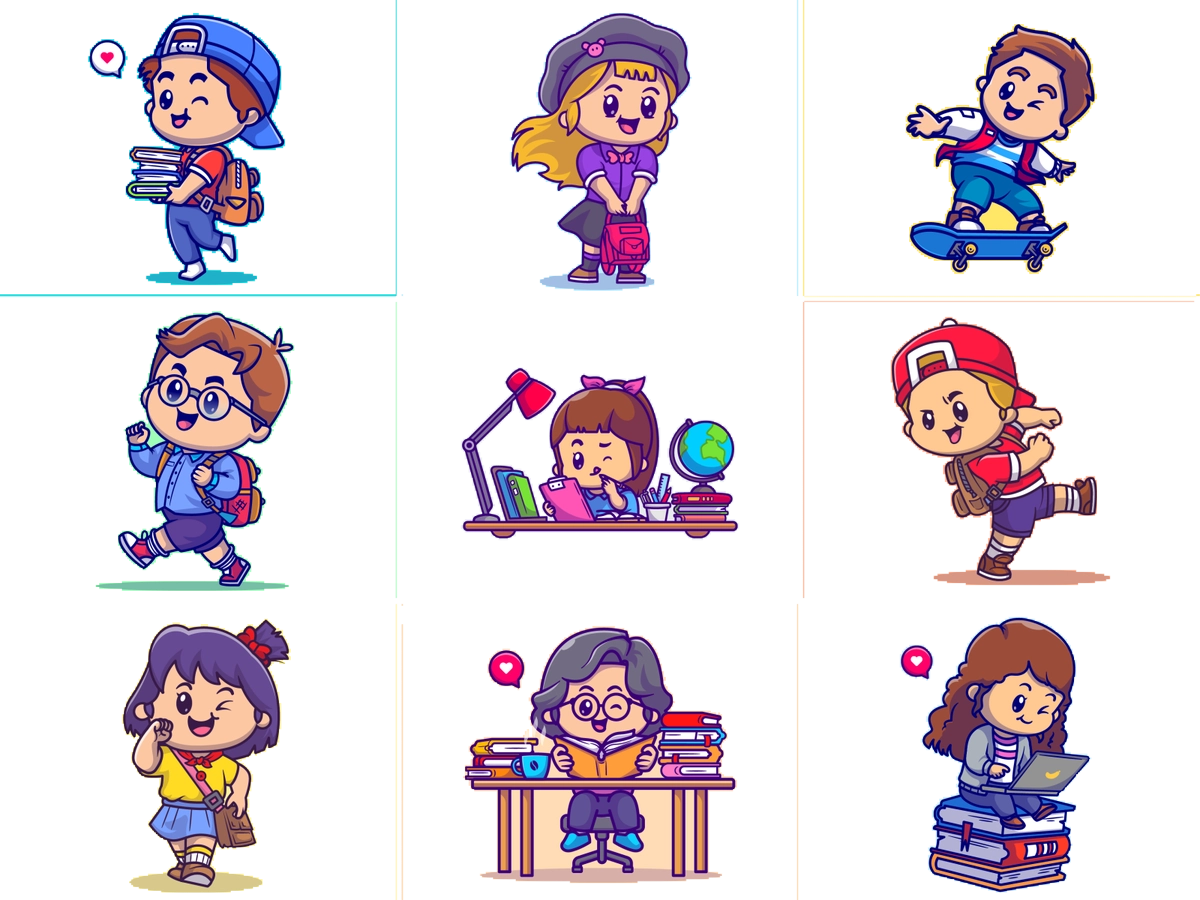 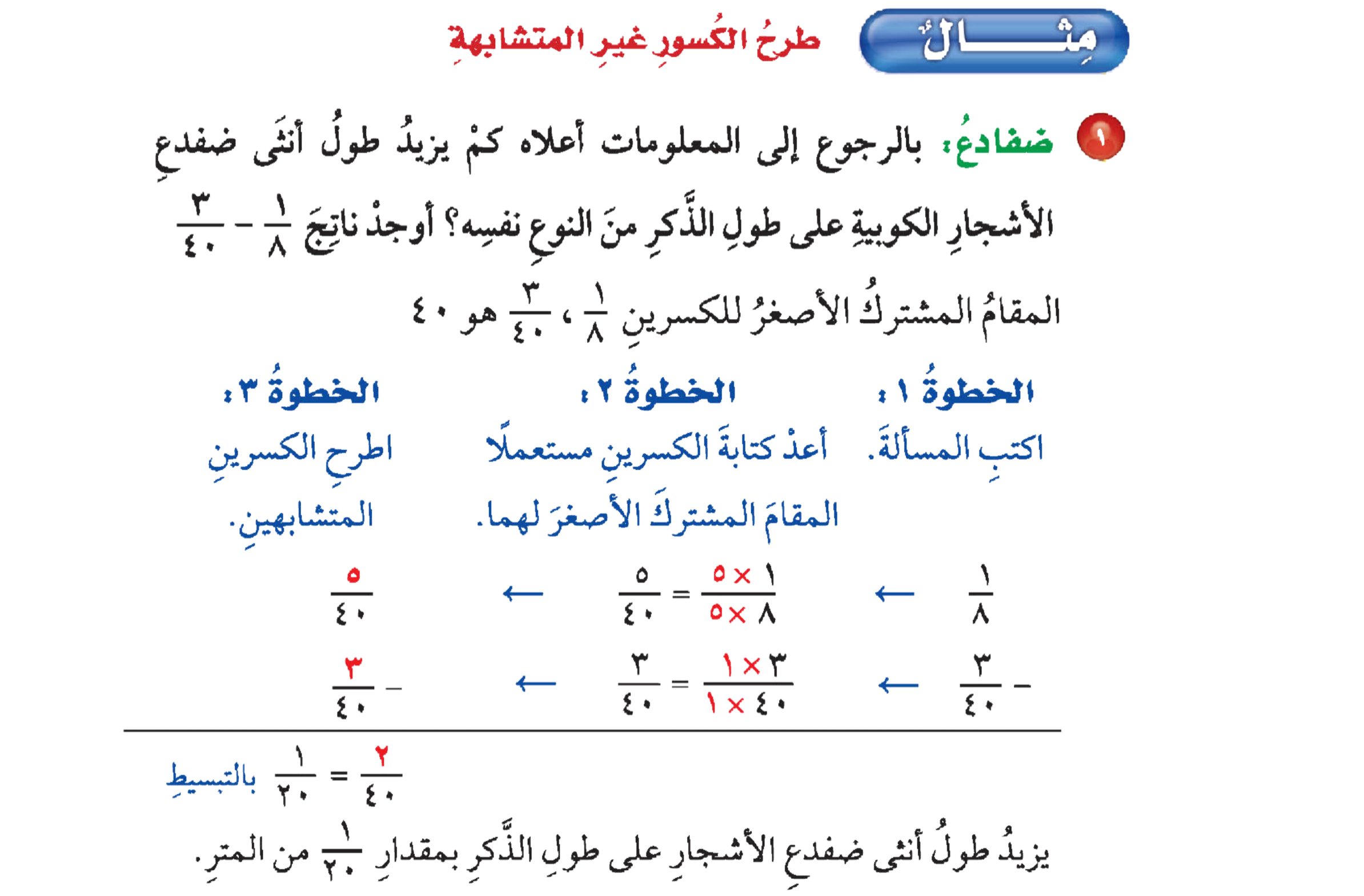 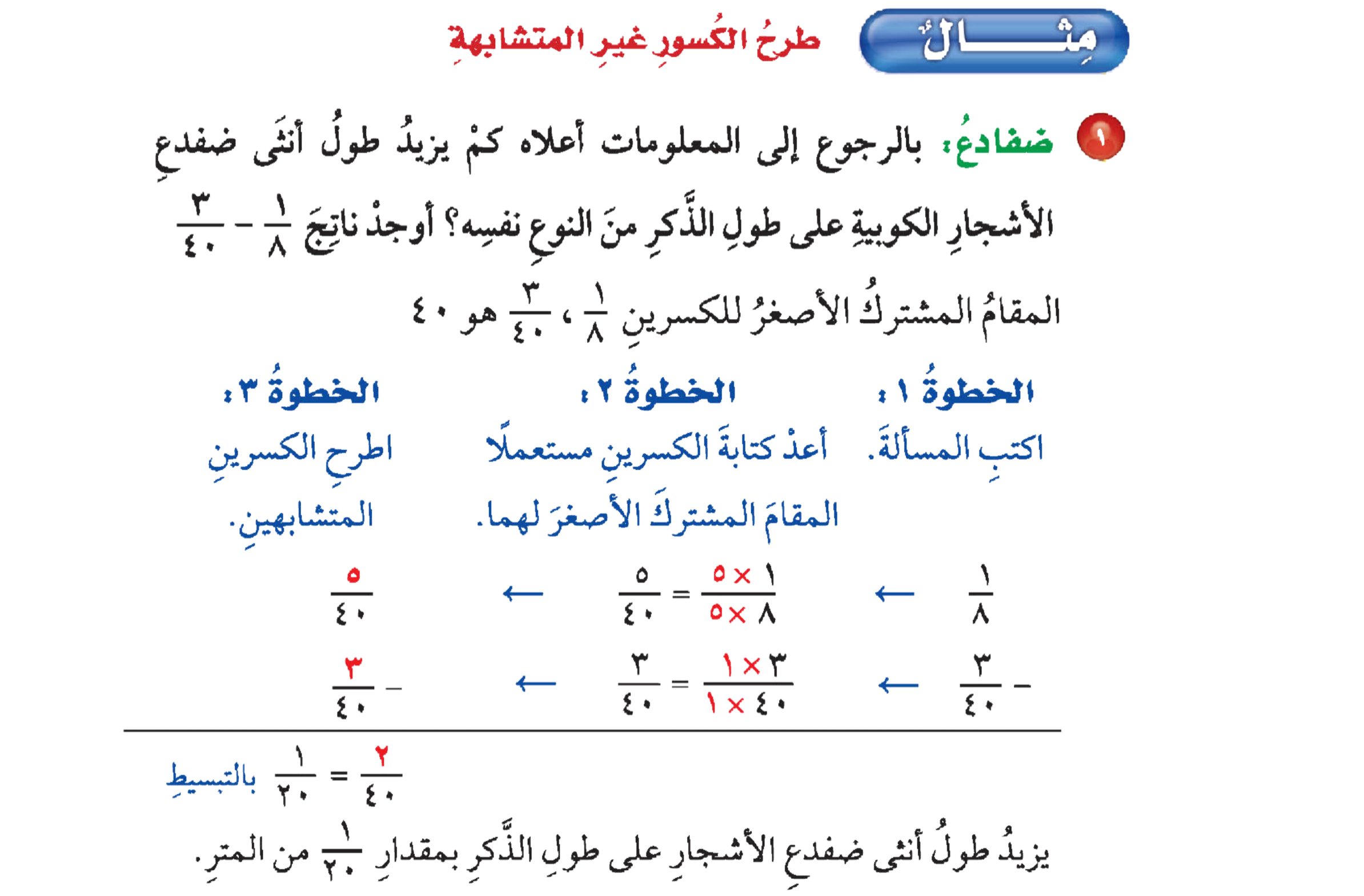 مثال
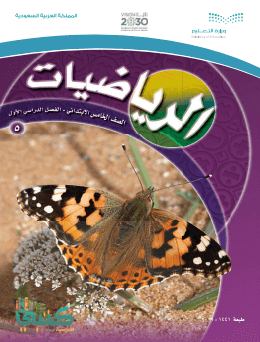 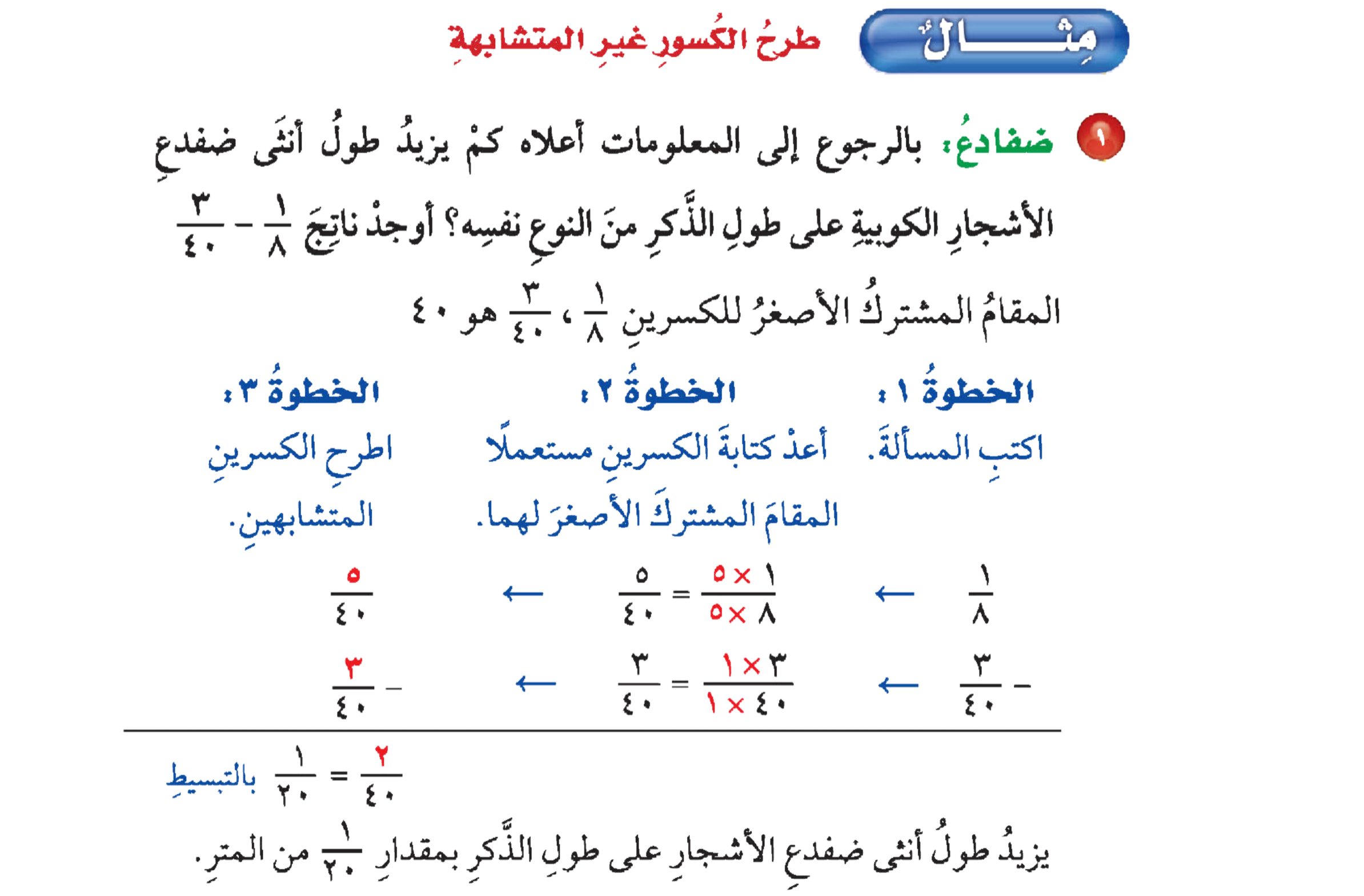 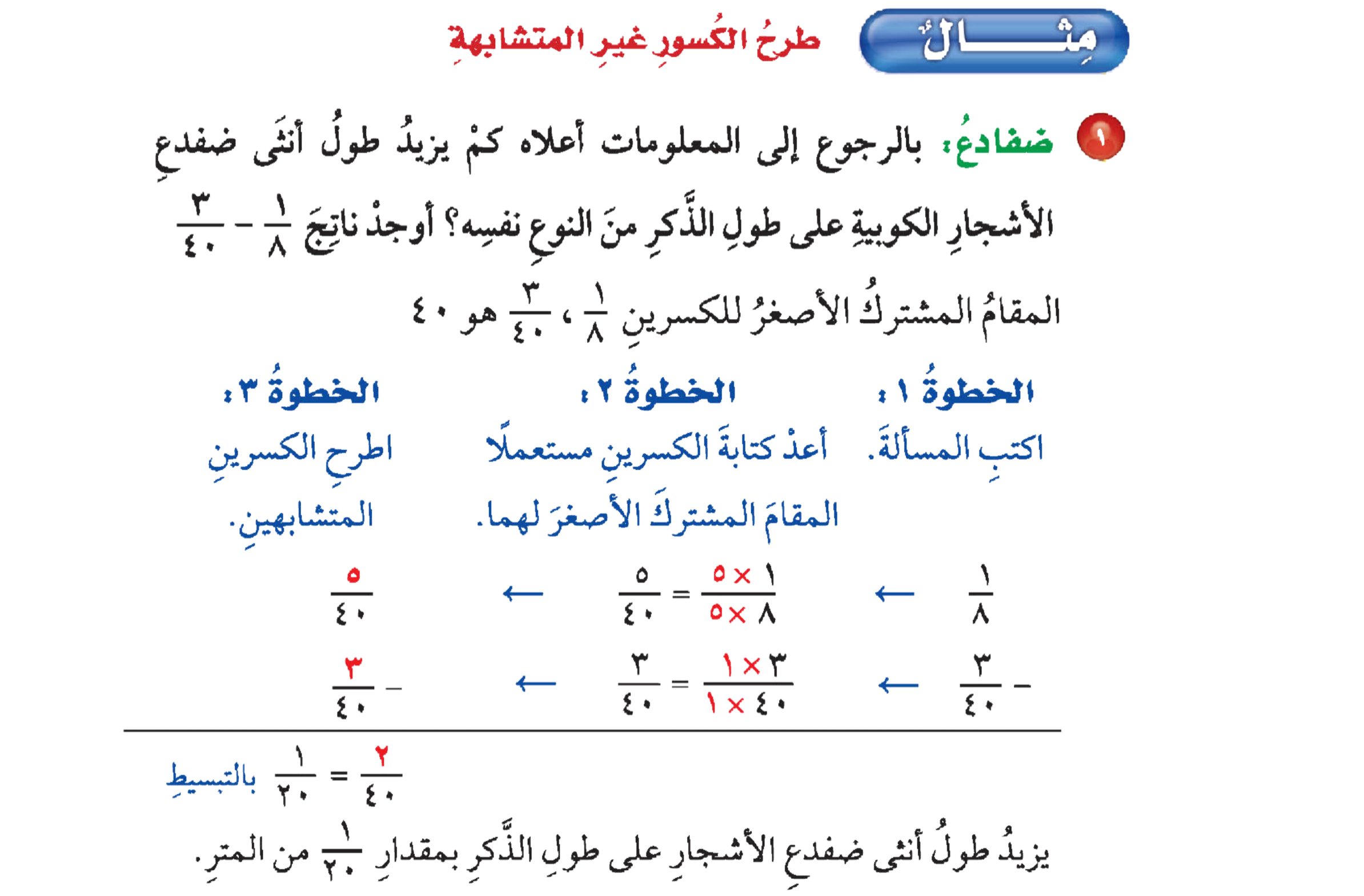 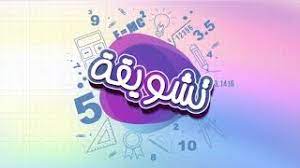 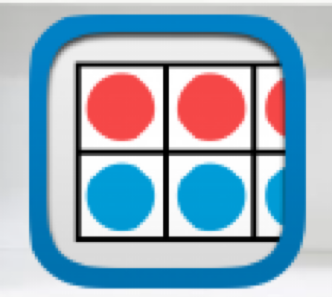 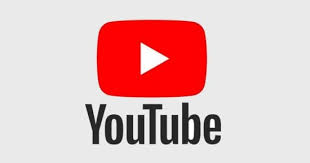 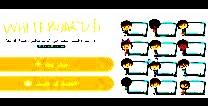 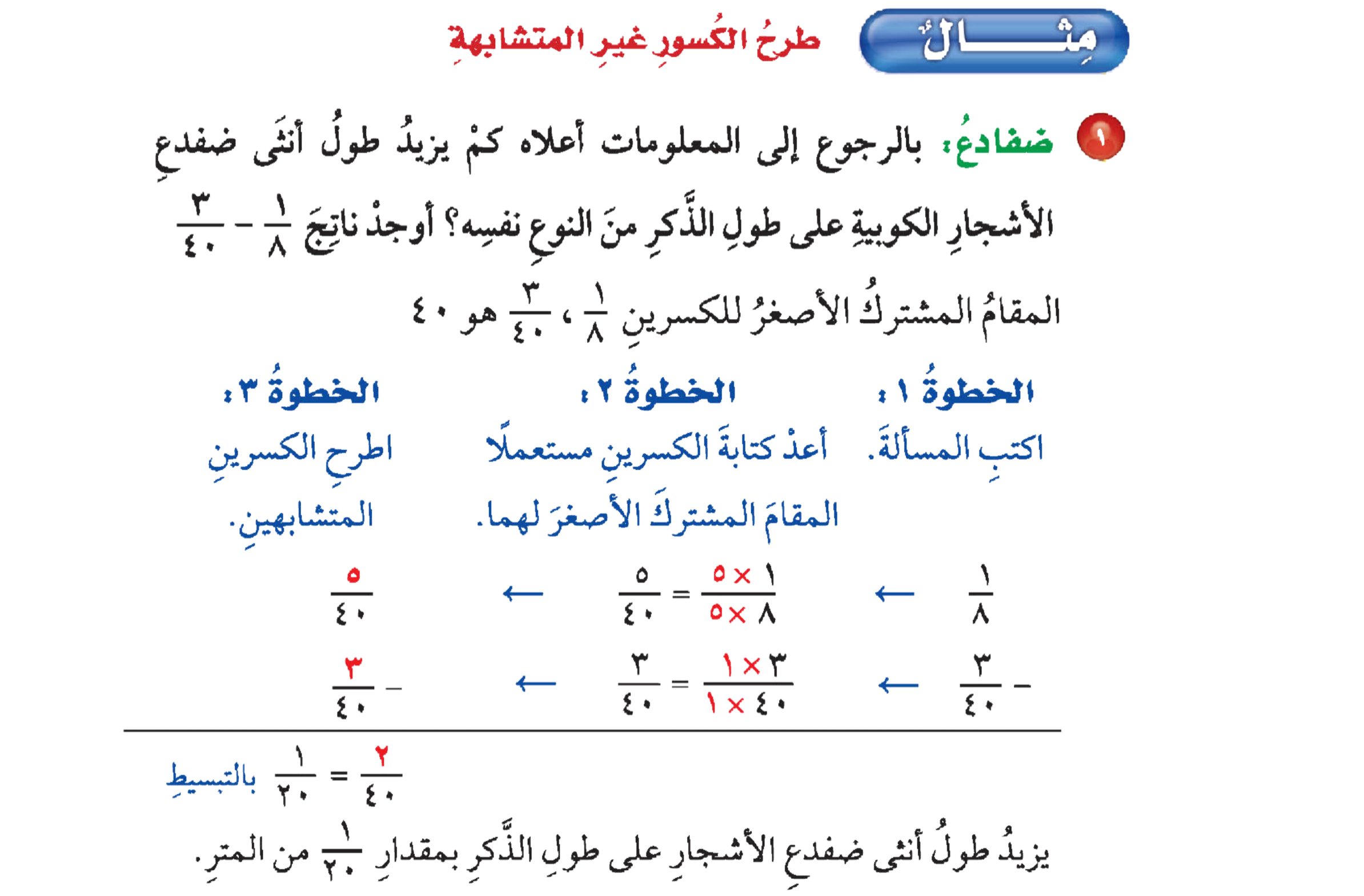 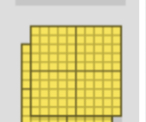 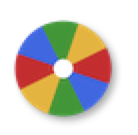 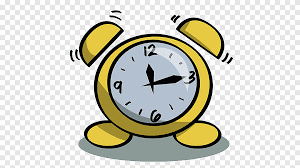 نشاط
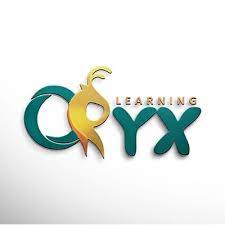 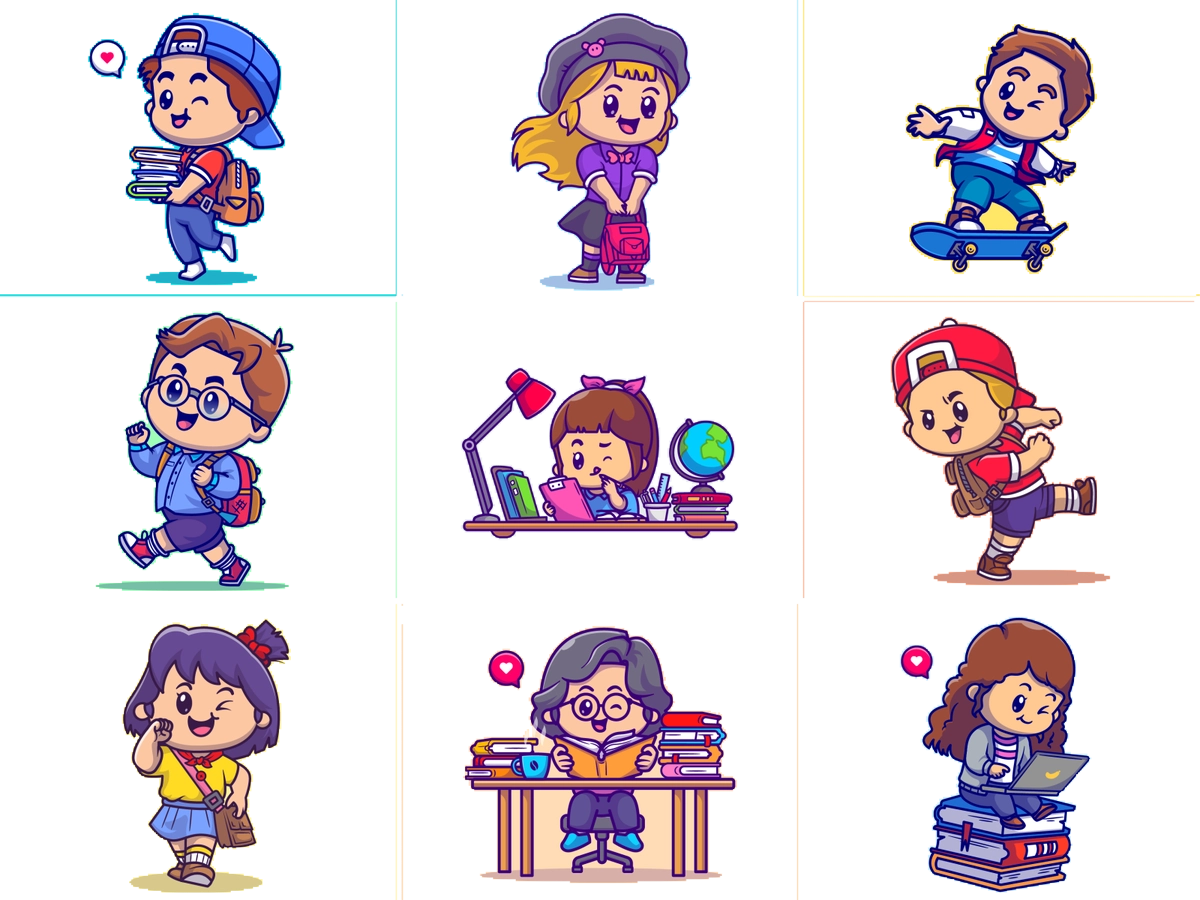 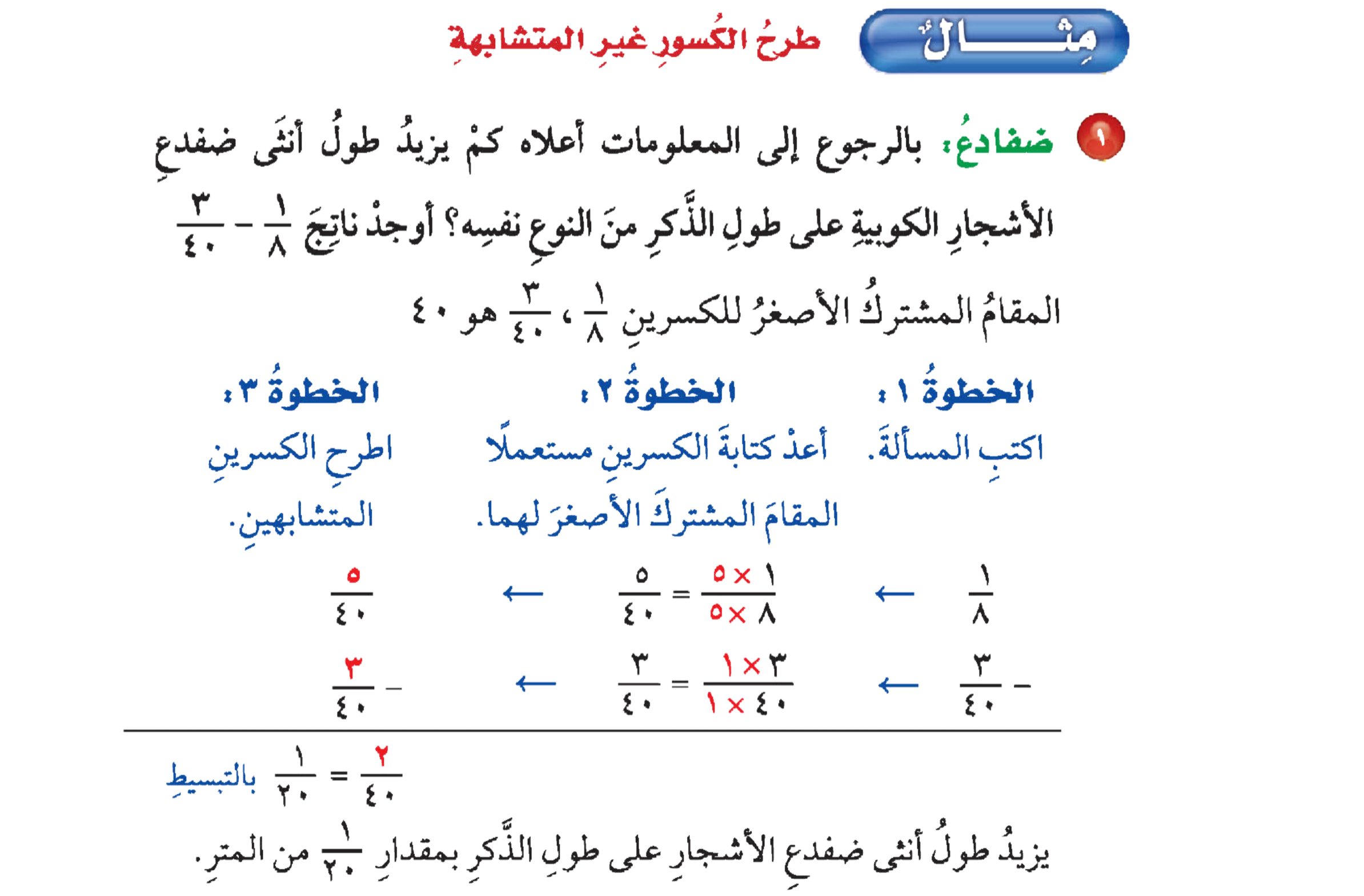 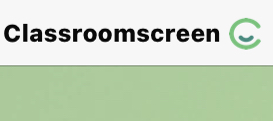 أدوات
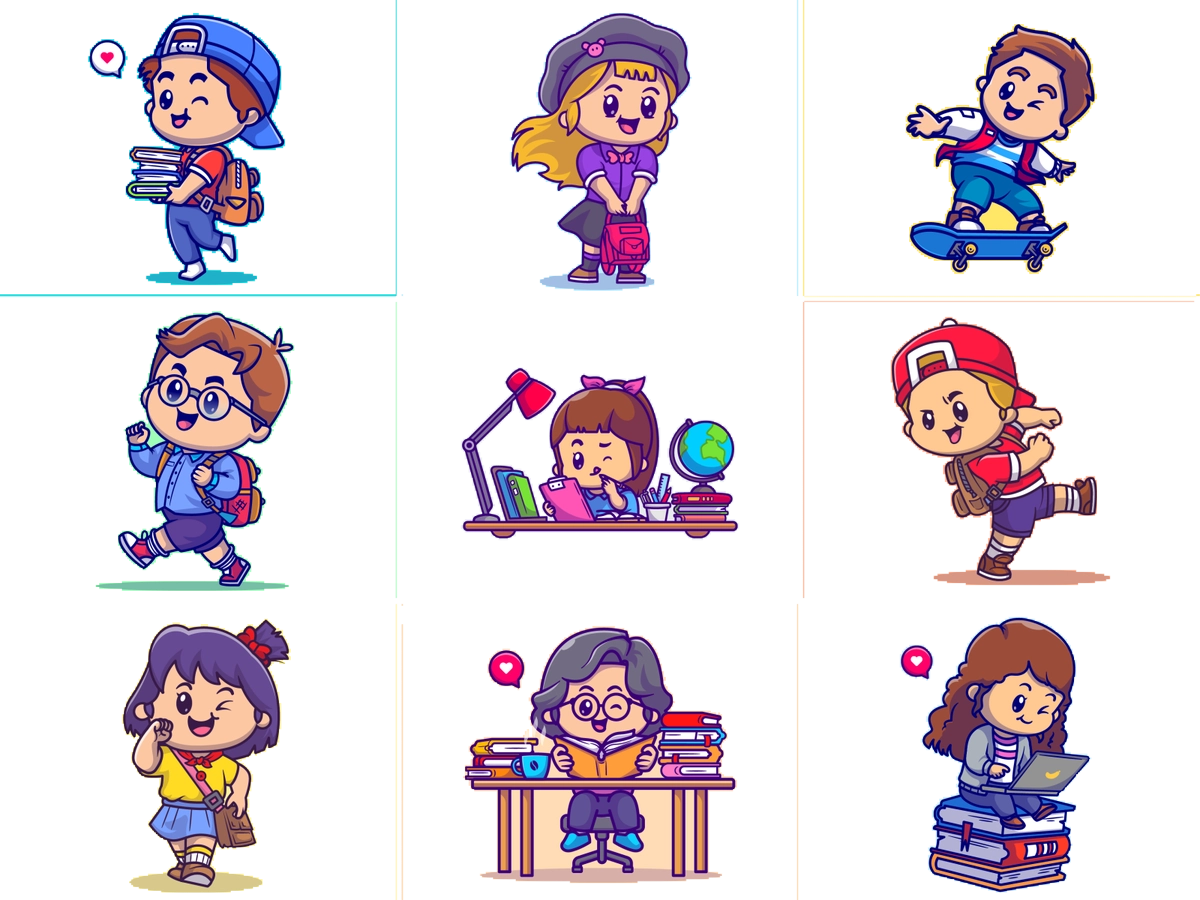 مثال
 من واقع الحياة
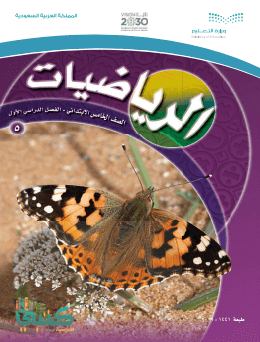 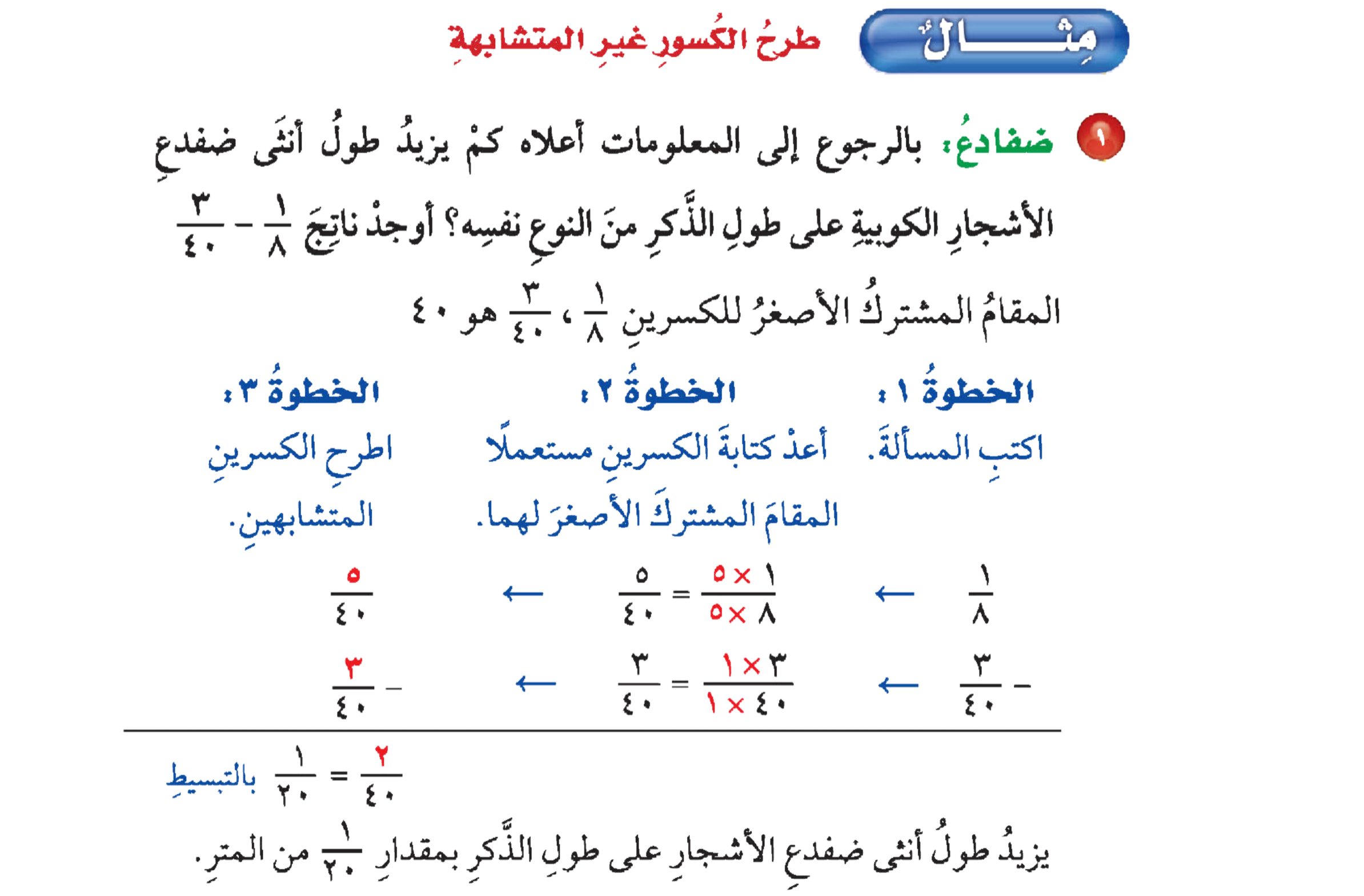 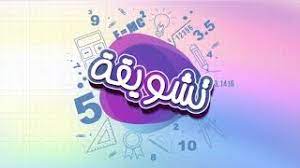 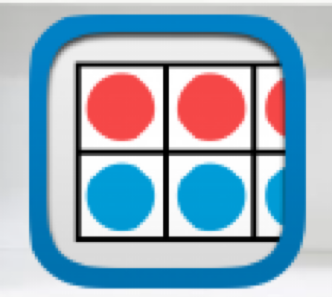 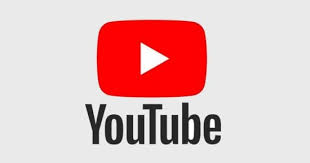 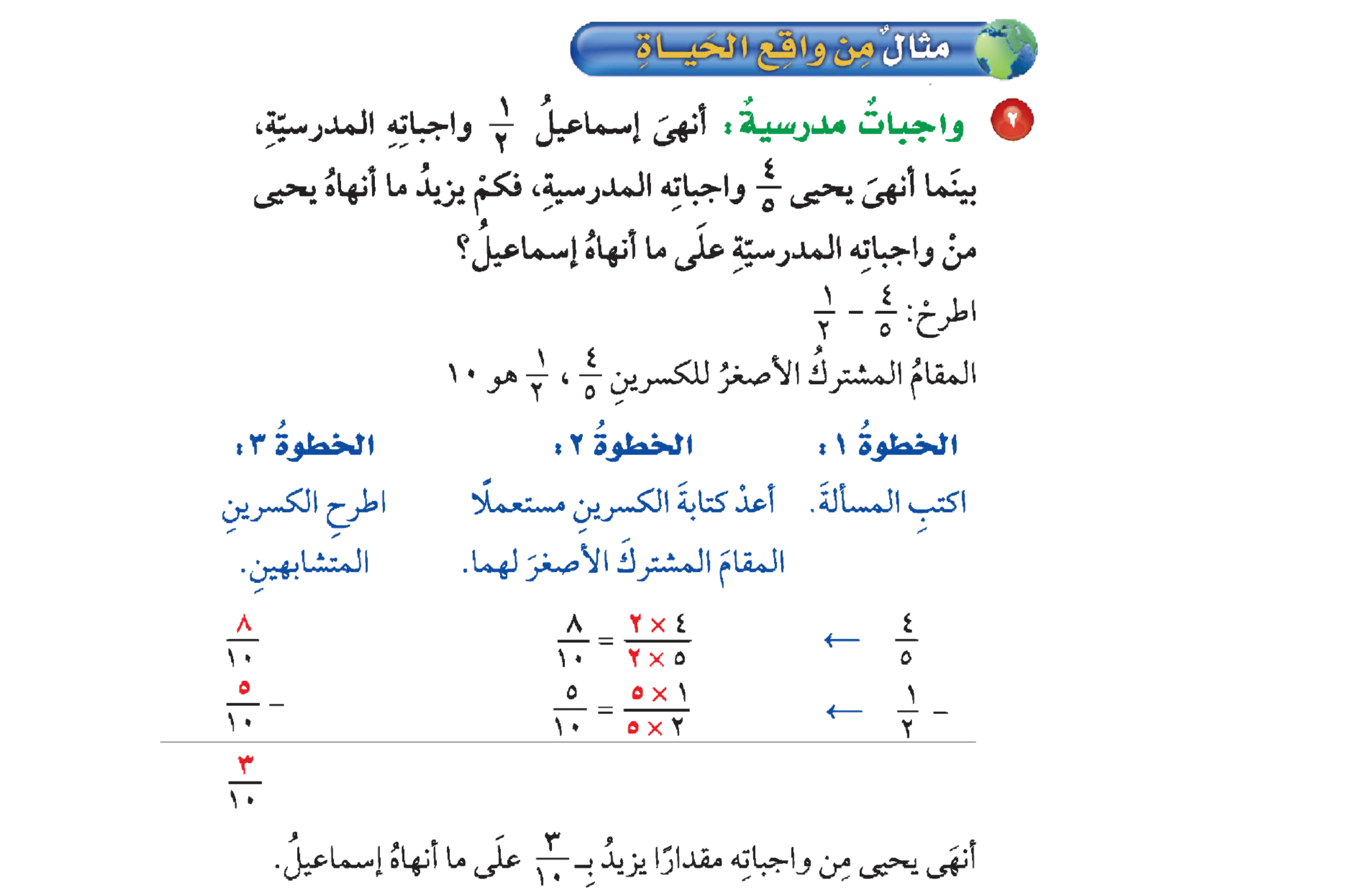 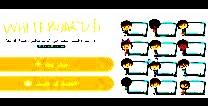 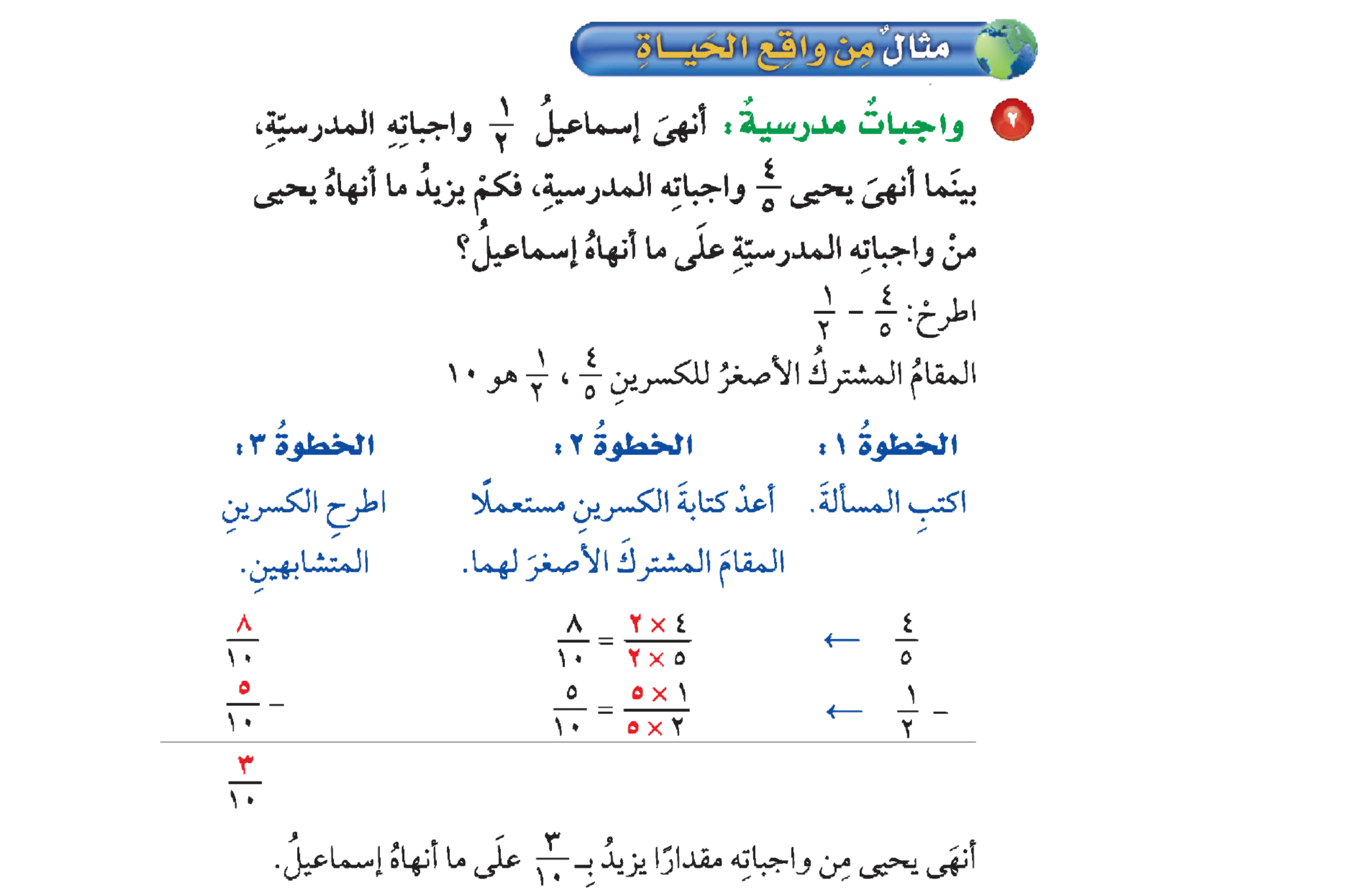 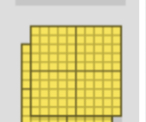 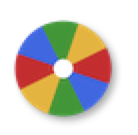 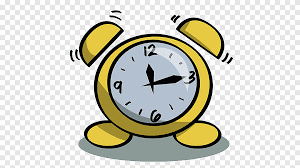 نشاط
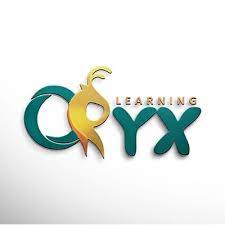 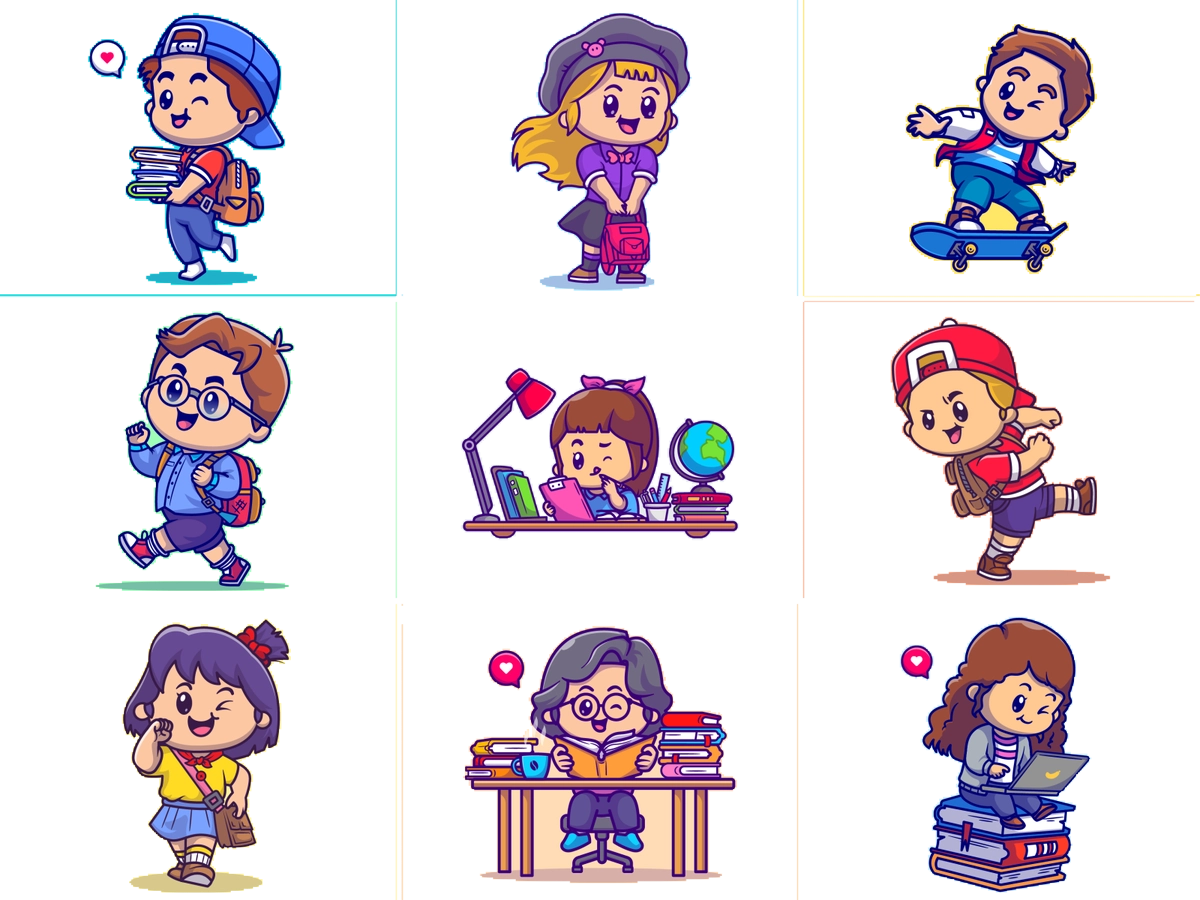 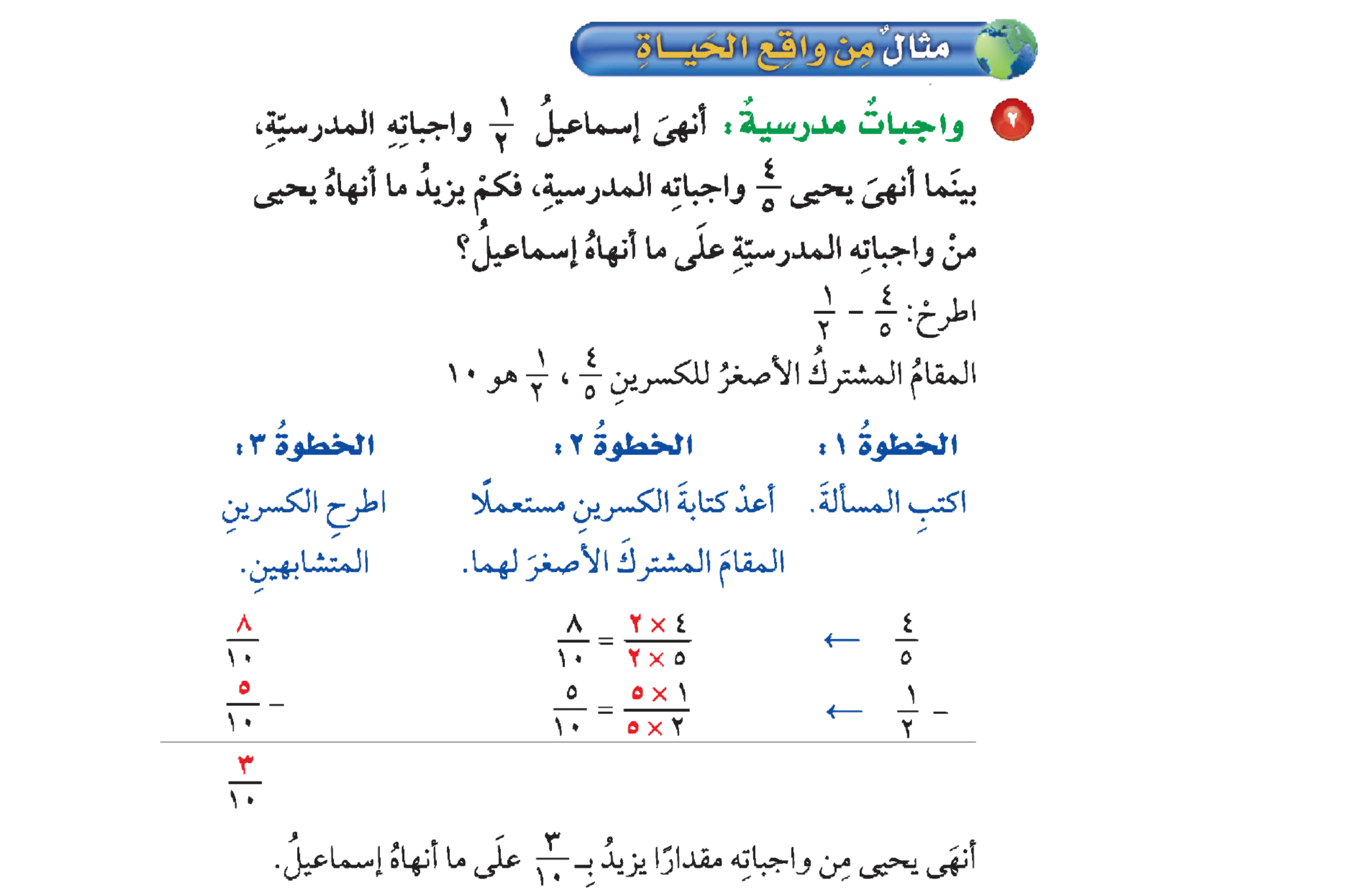 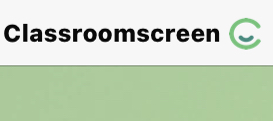 أدوات
الحل
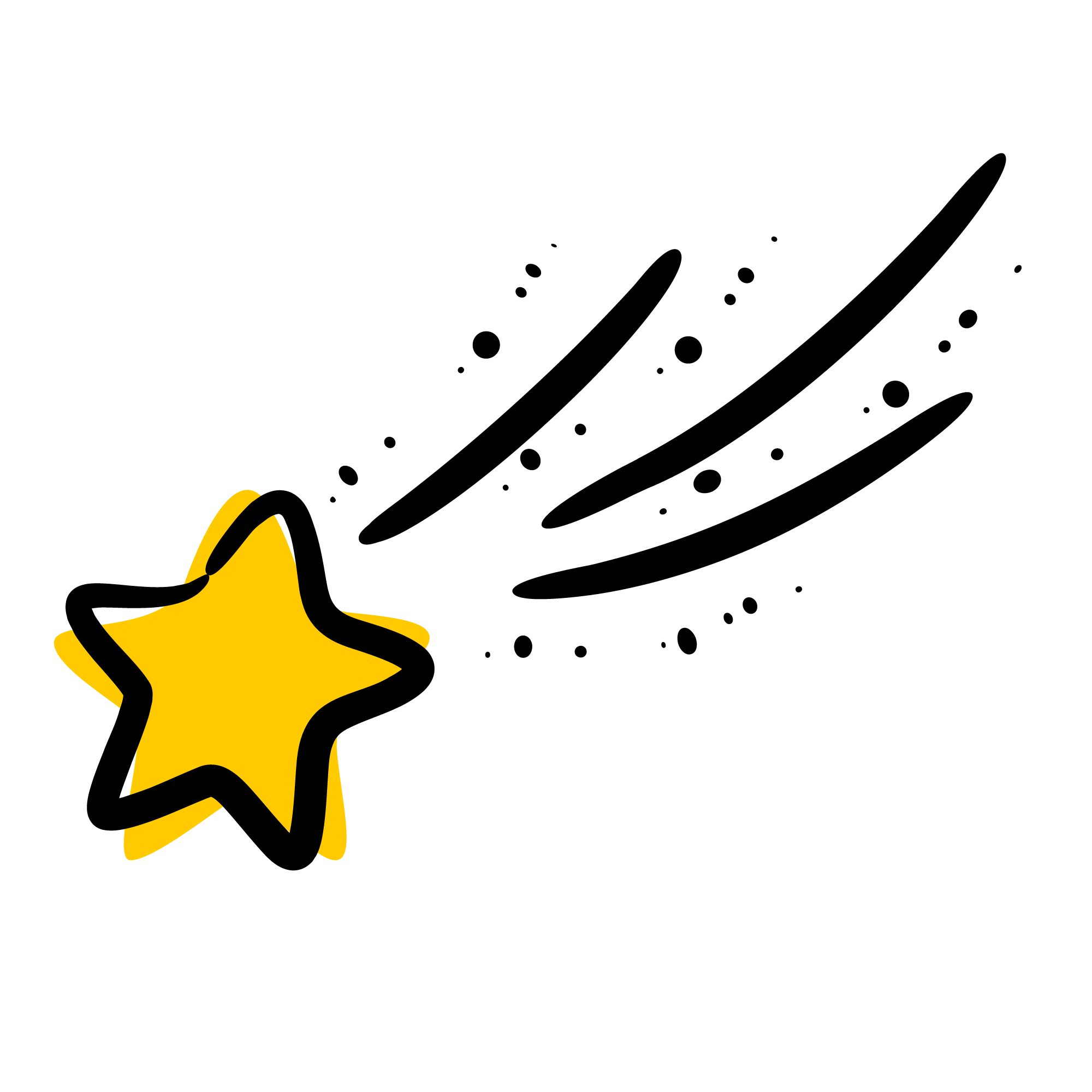 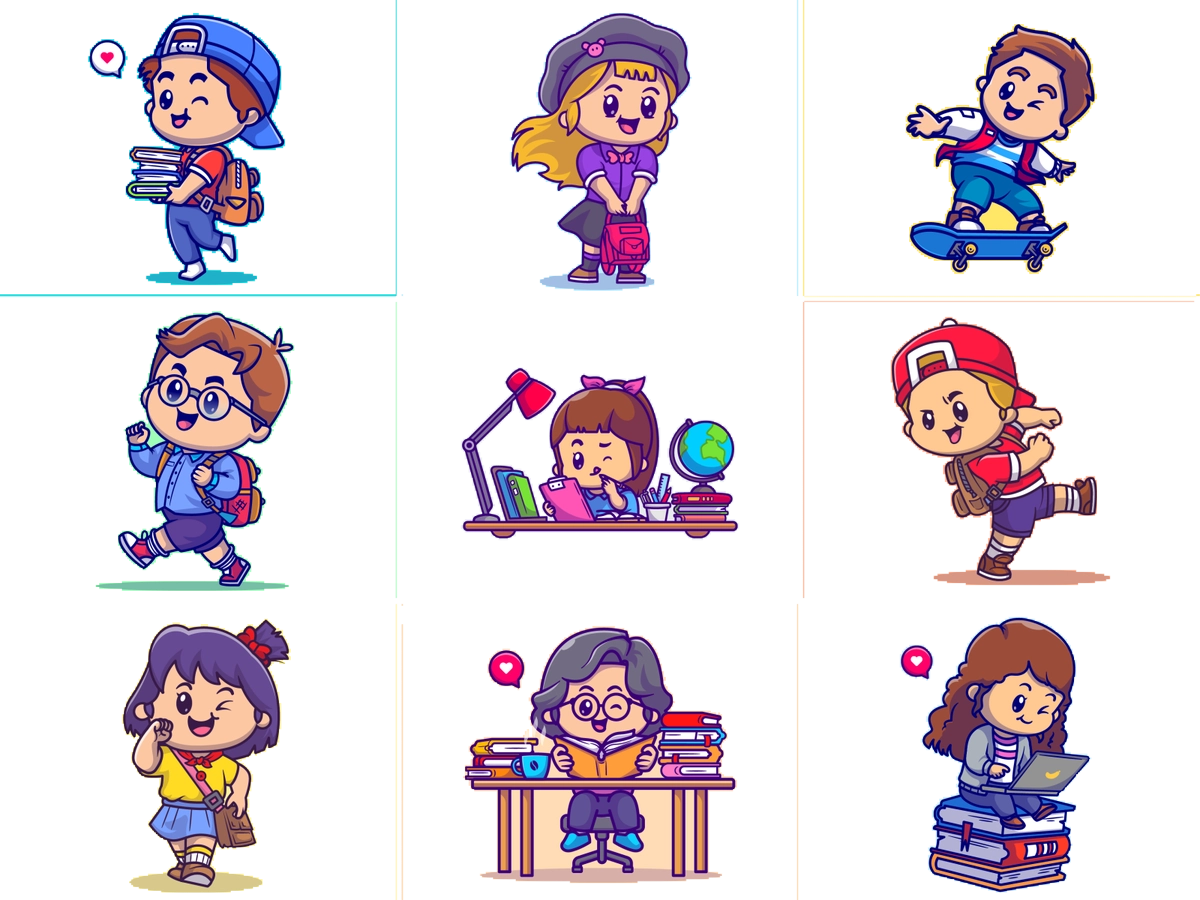 تــــــأكد
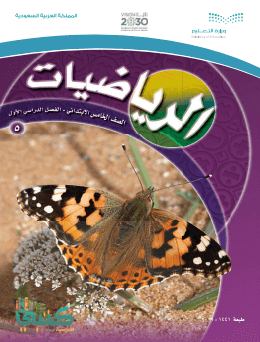 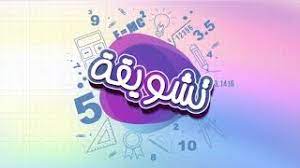 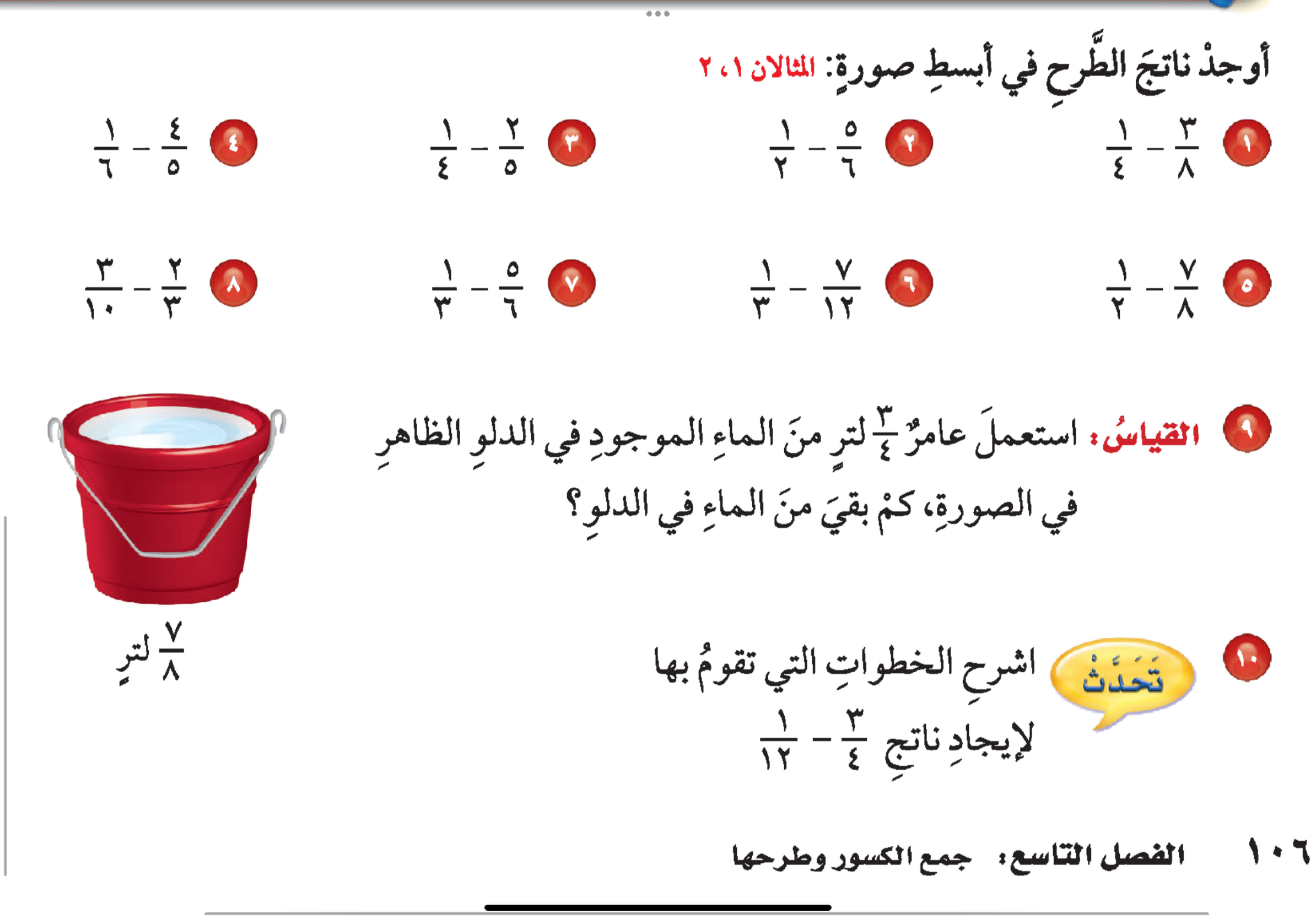 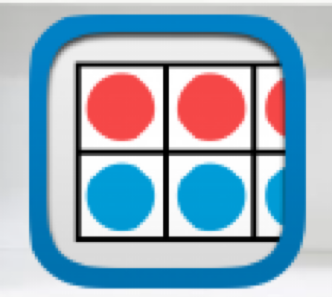 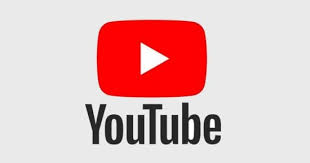 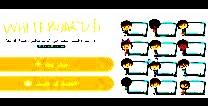 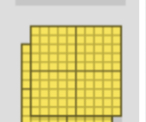 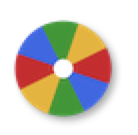 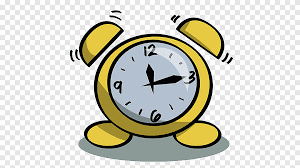 نشاط
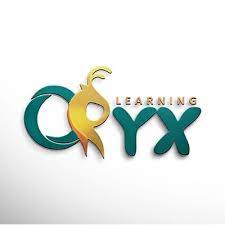 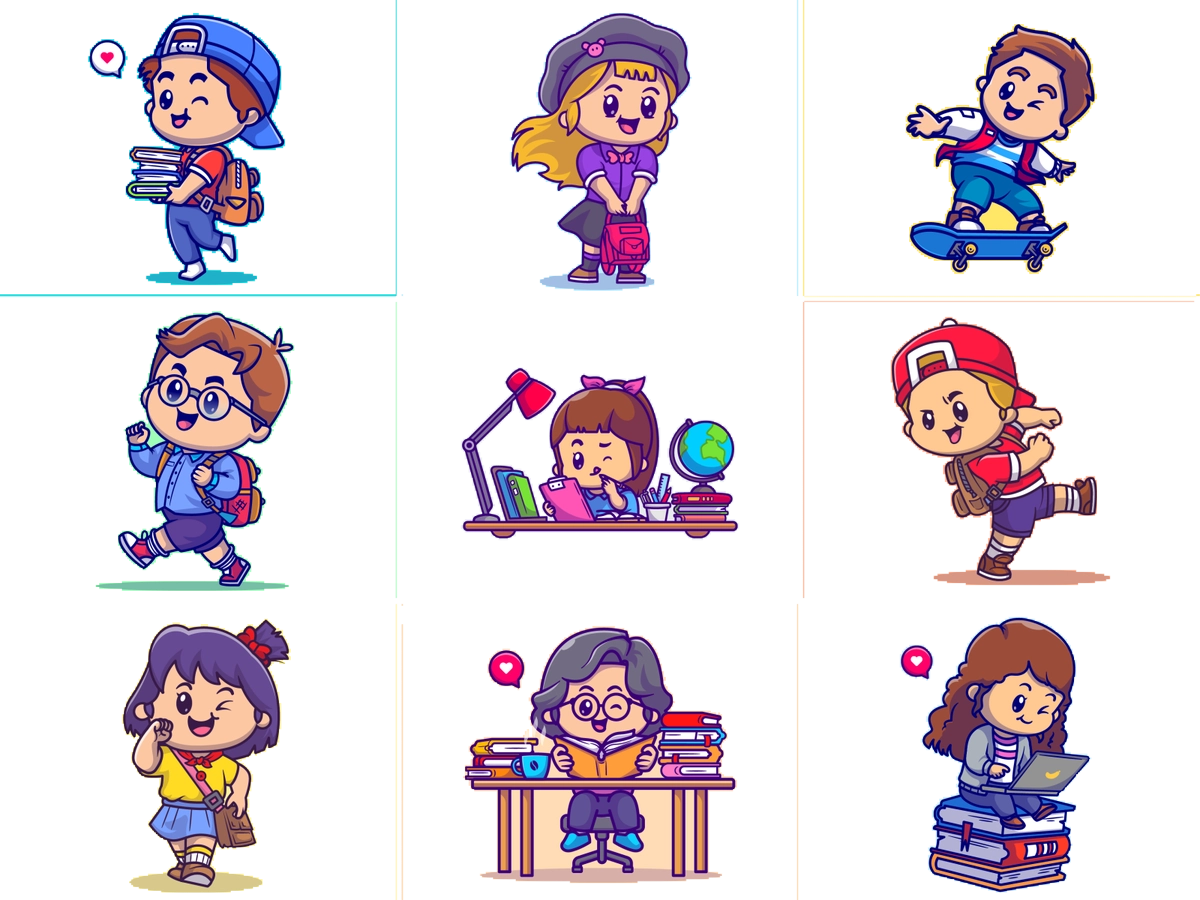 ١
٢
١
٣
١٩
٣
٣
١
٣
١
١١
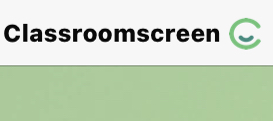 أدوات
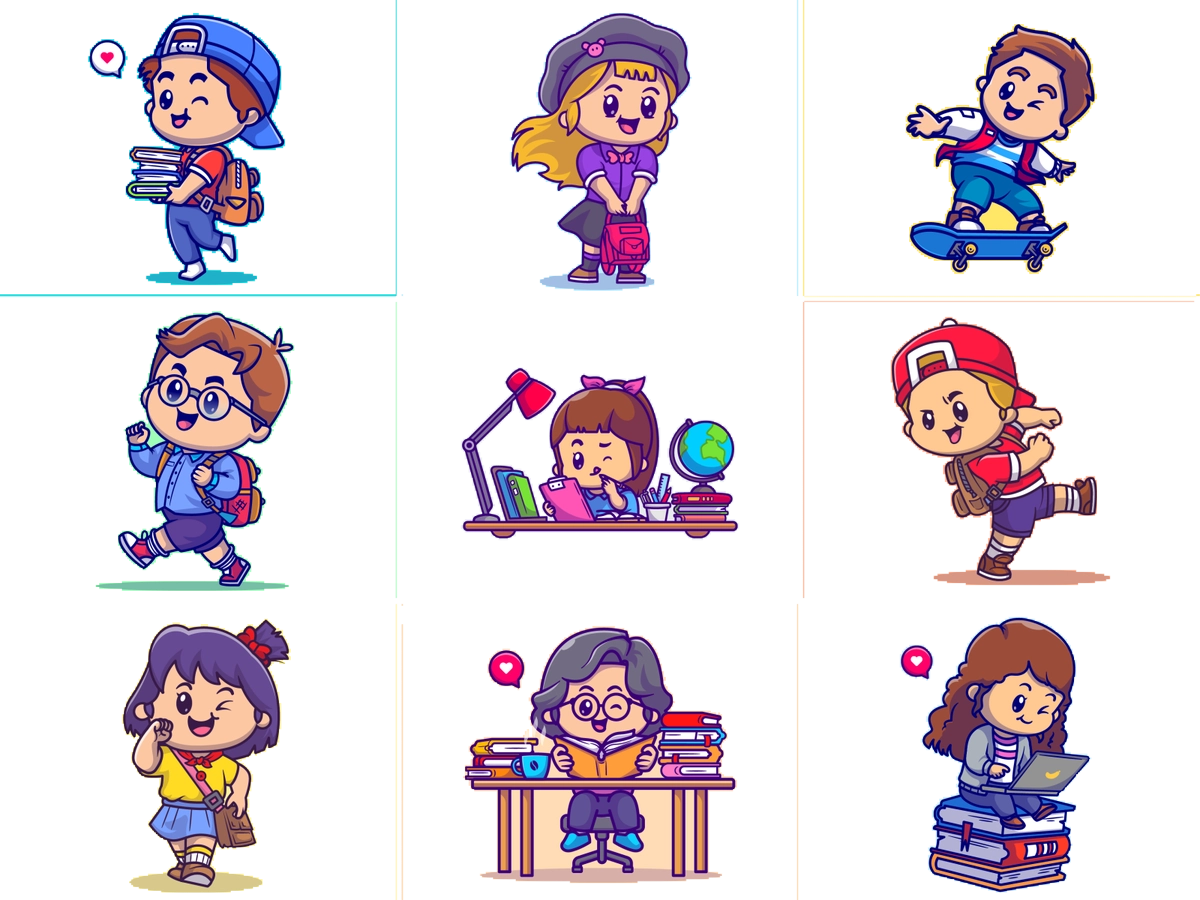 =
=
=
=
=
=
=
=
=
=
=
تــــــأكد
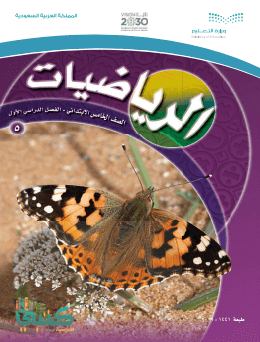 ٨
٦
٣
٢٠
٣٠
٨
١٢
٤
٦
٢
٣٠
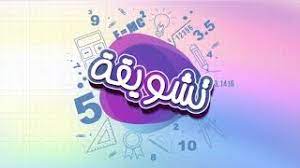 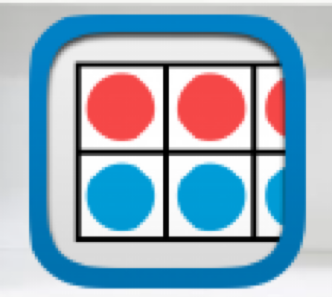 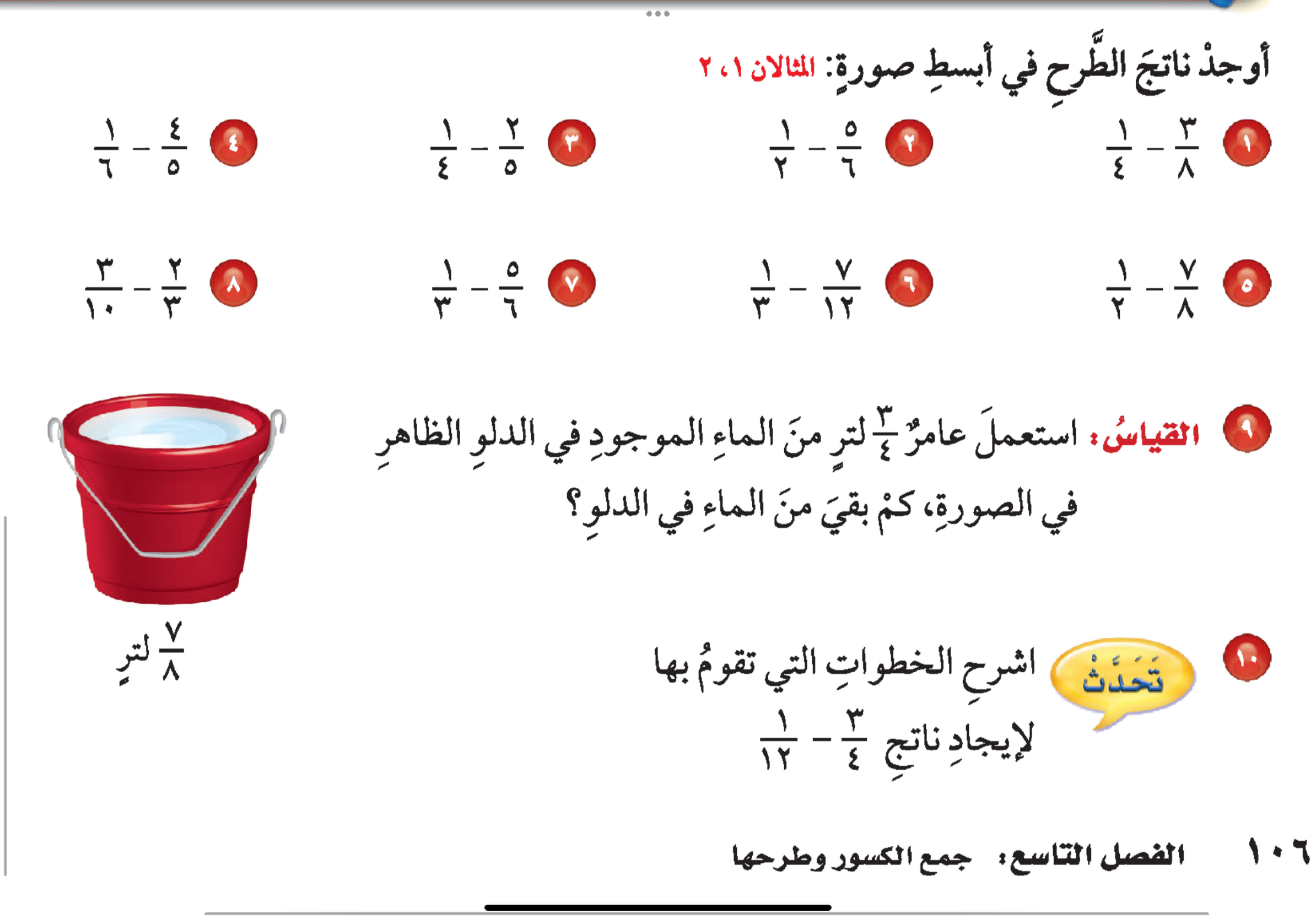 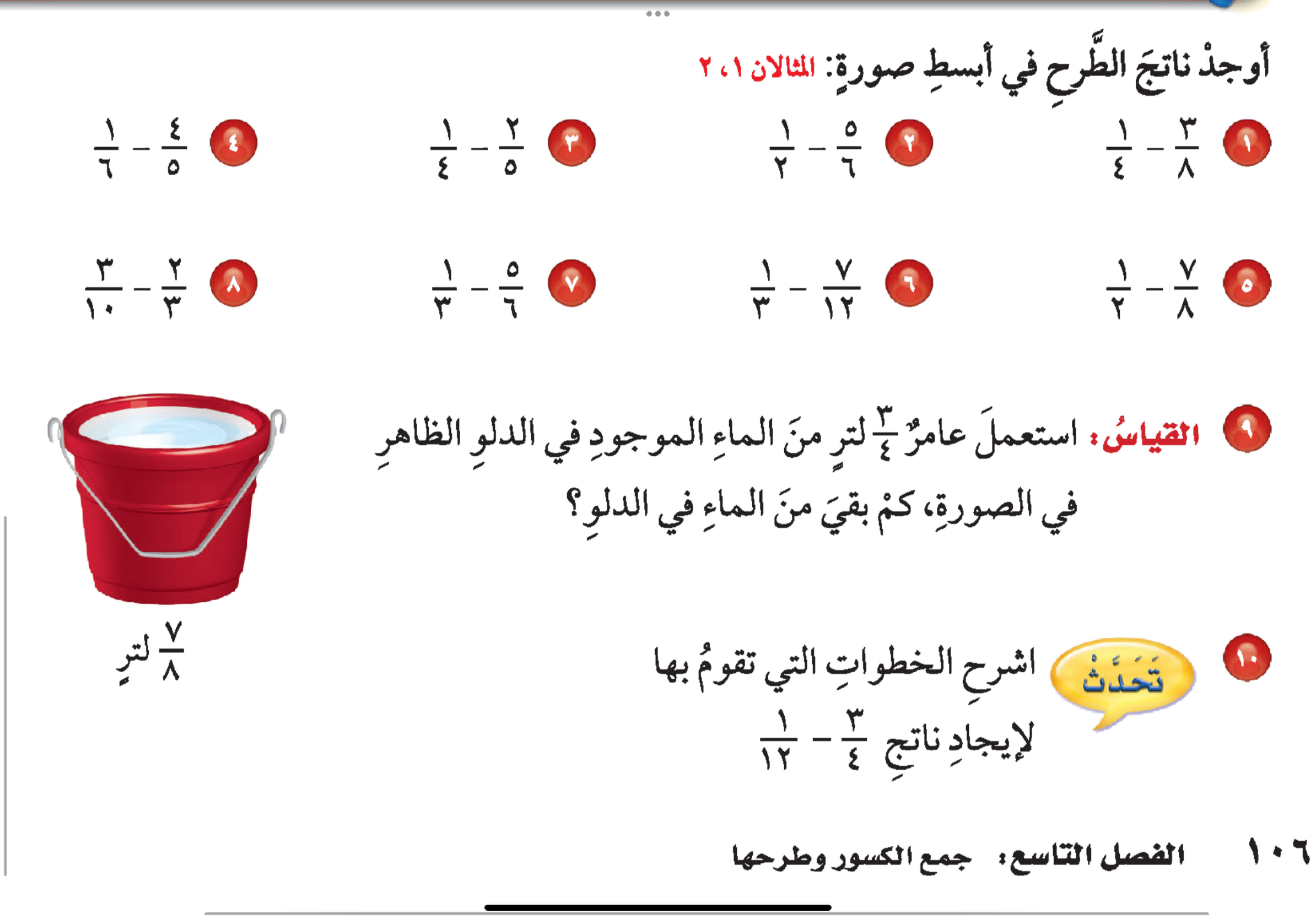 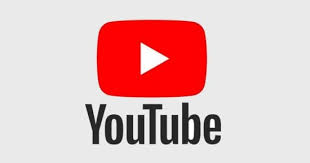 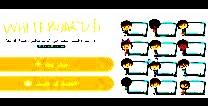 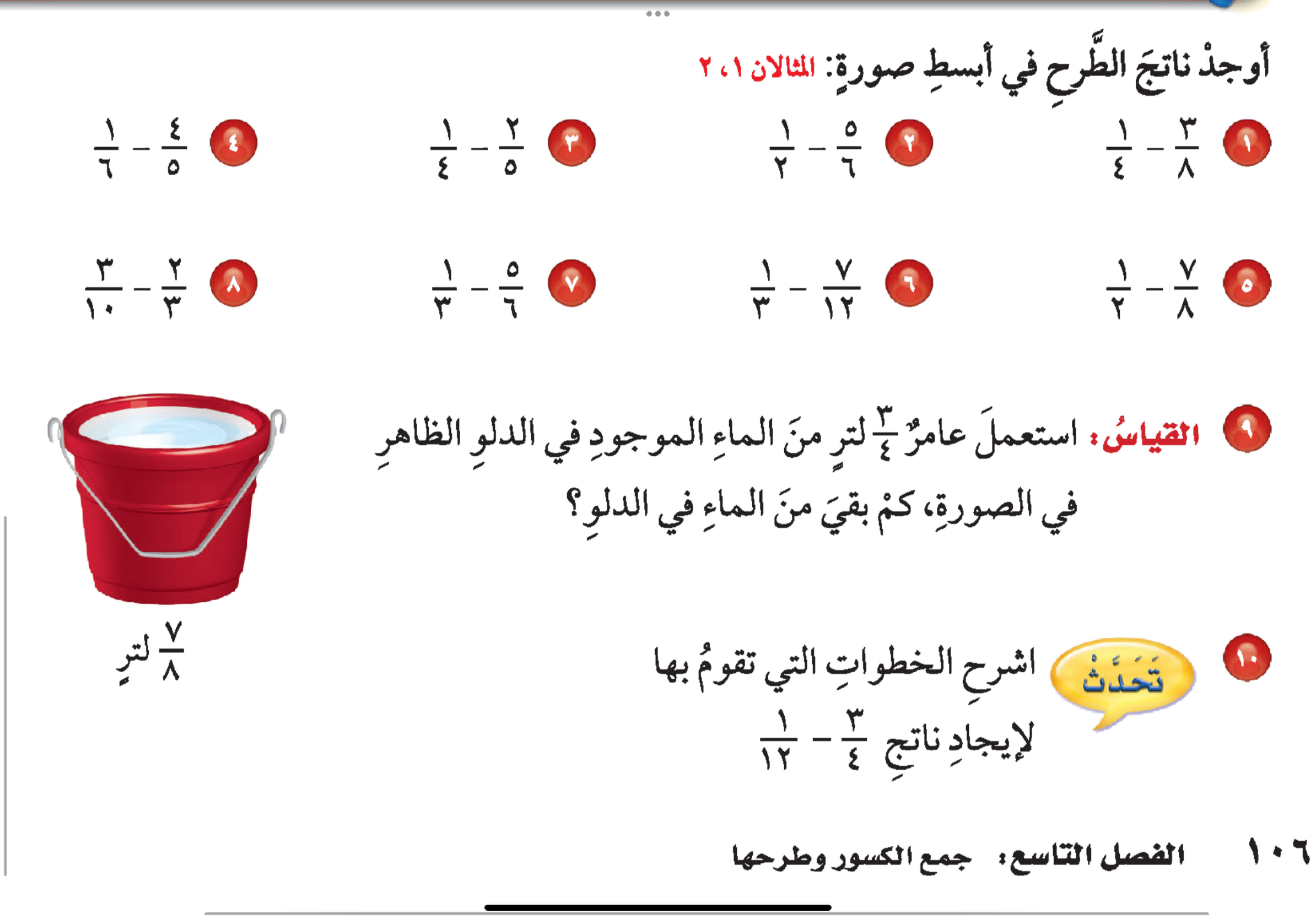 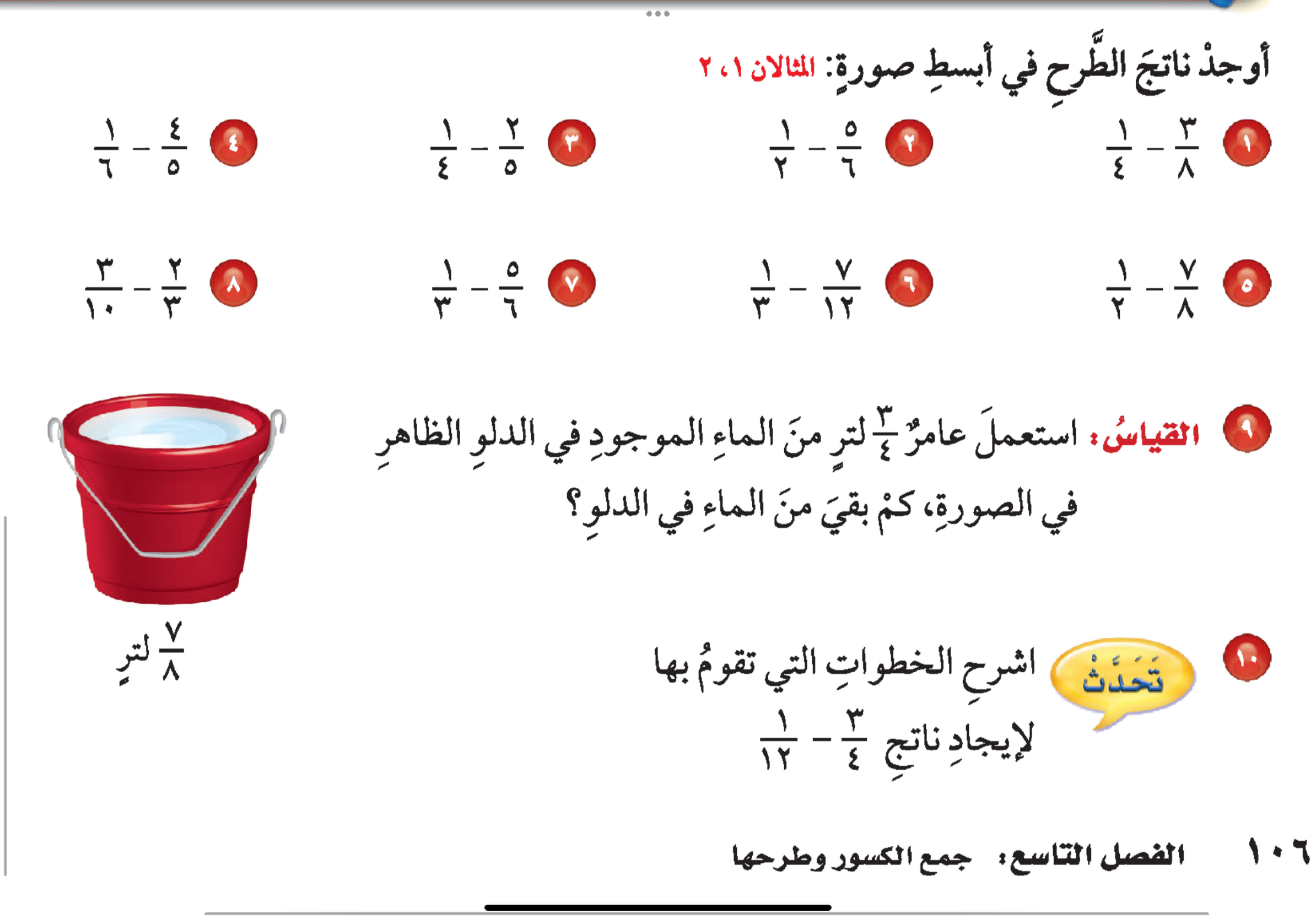 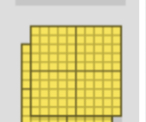 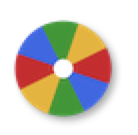 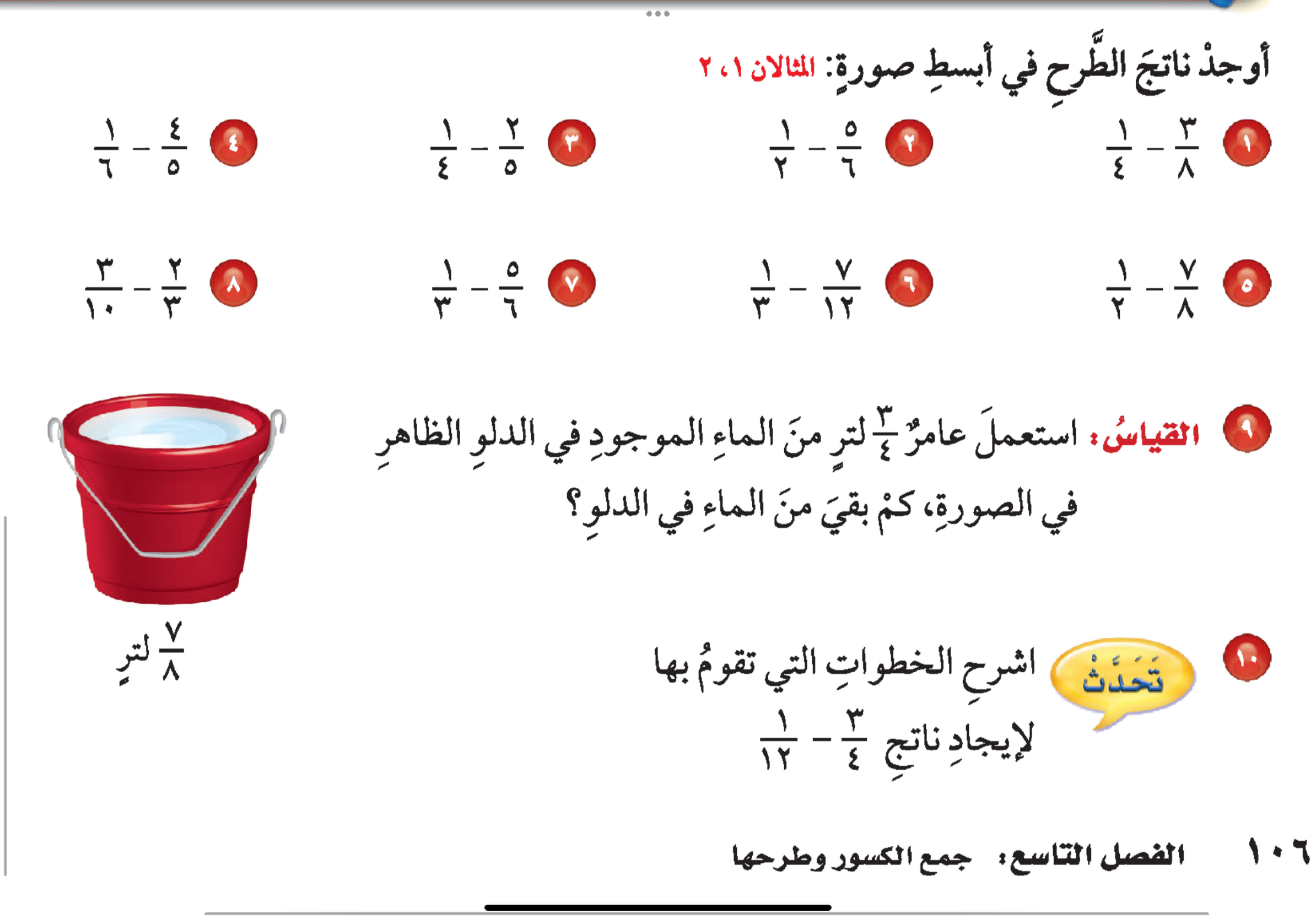 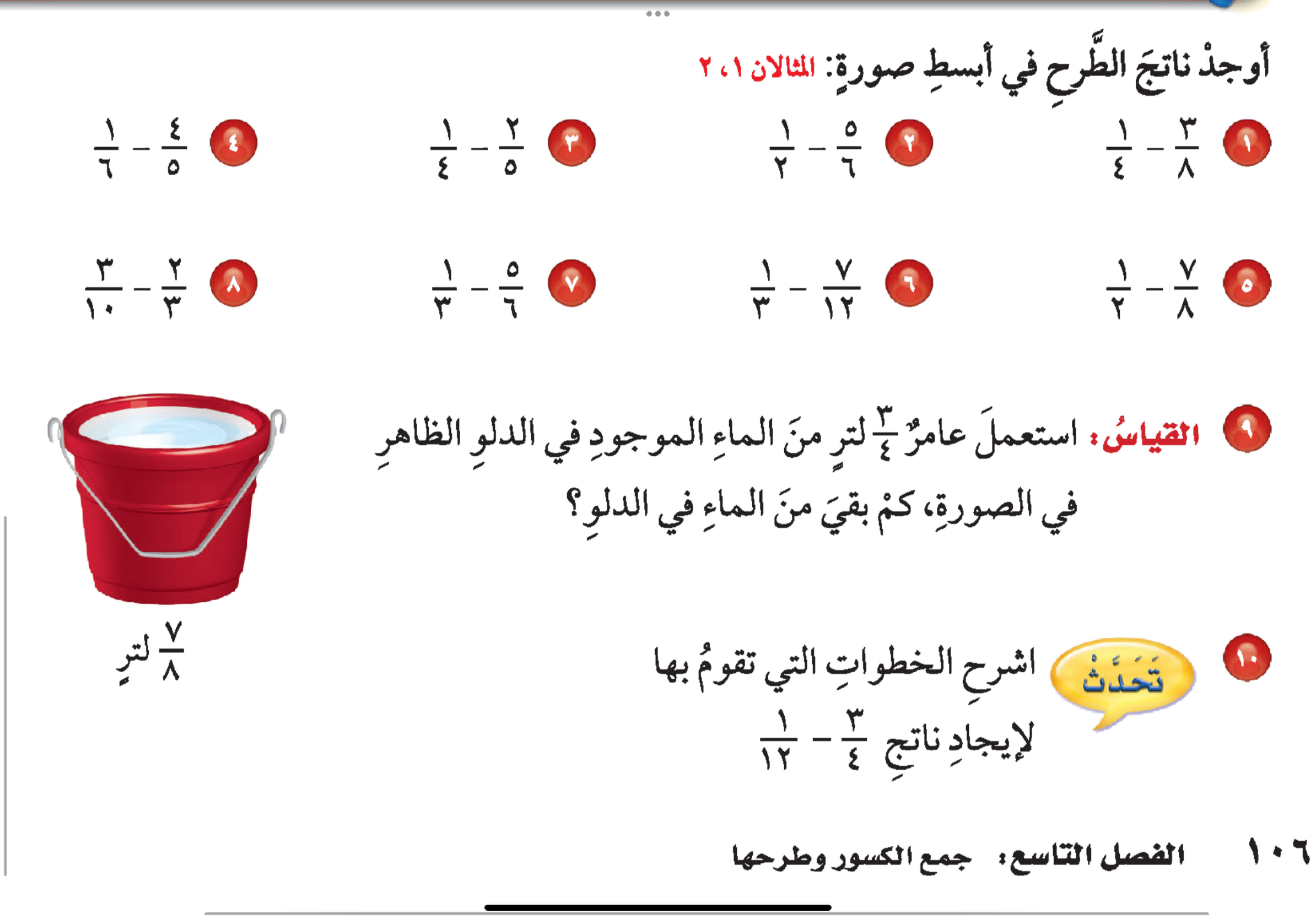 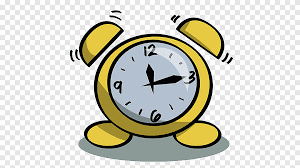 نشاط
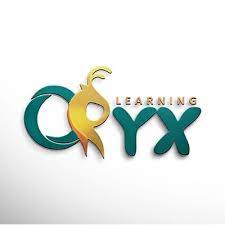 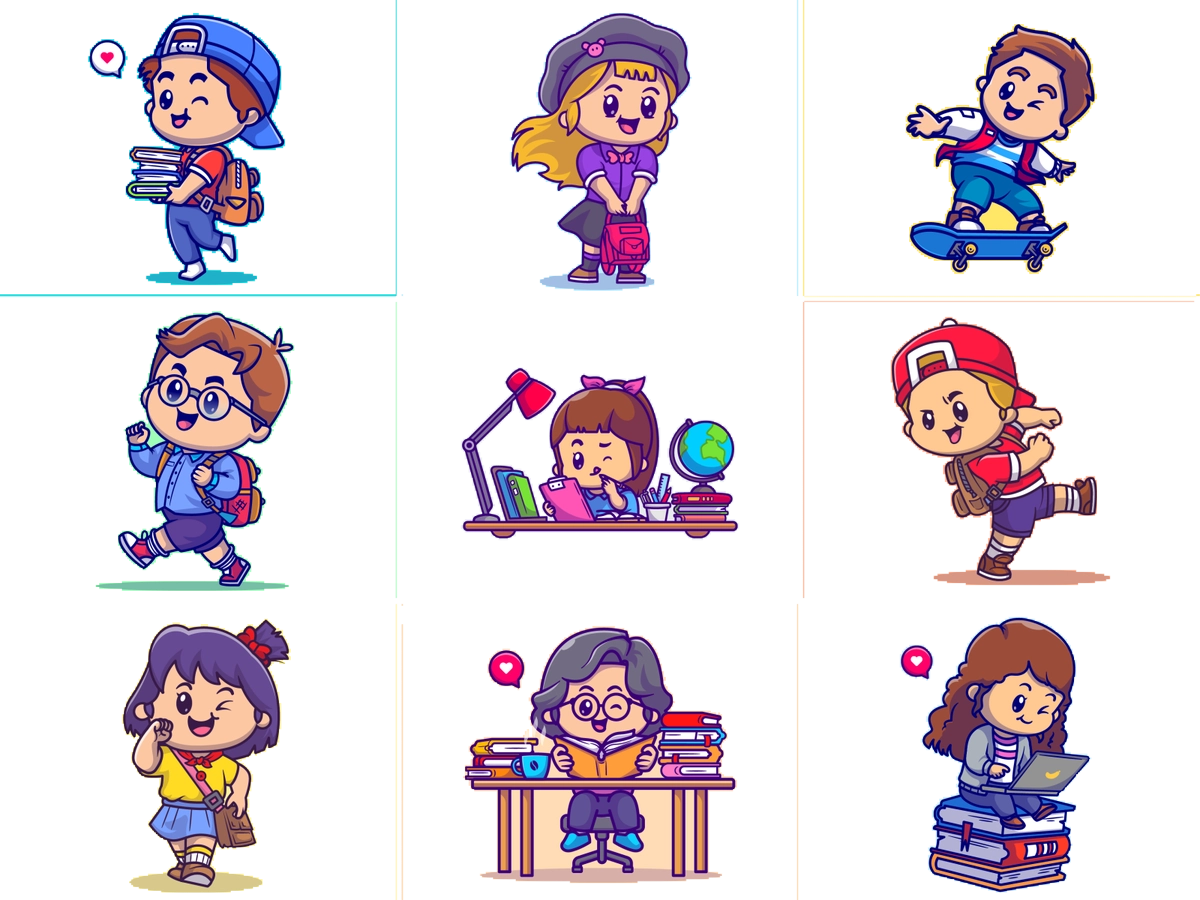 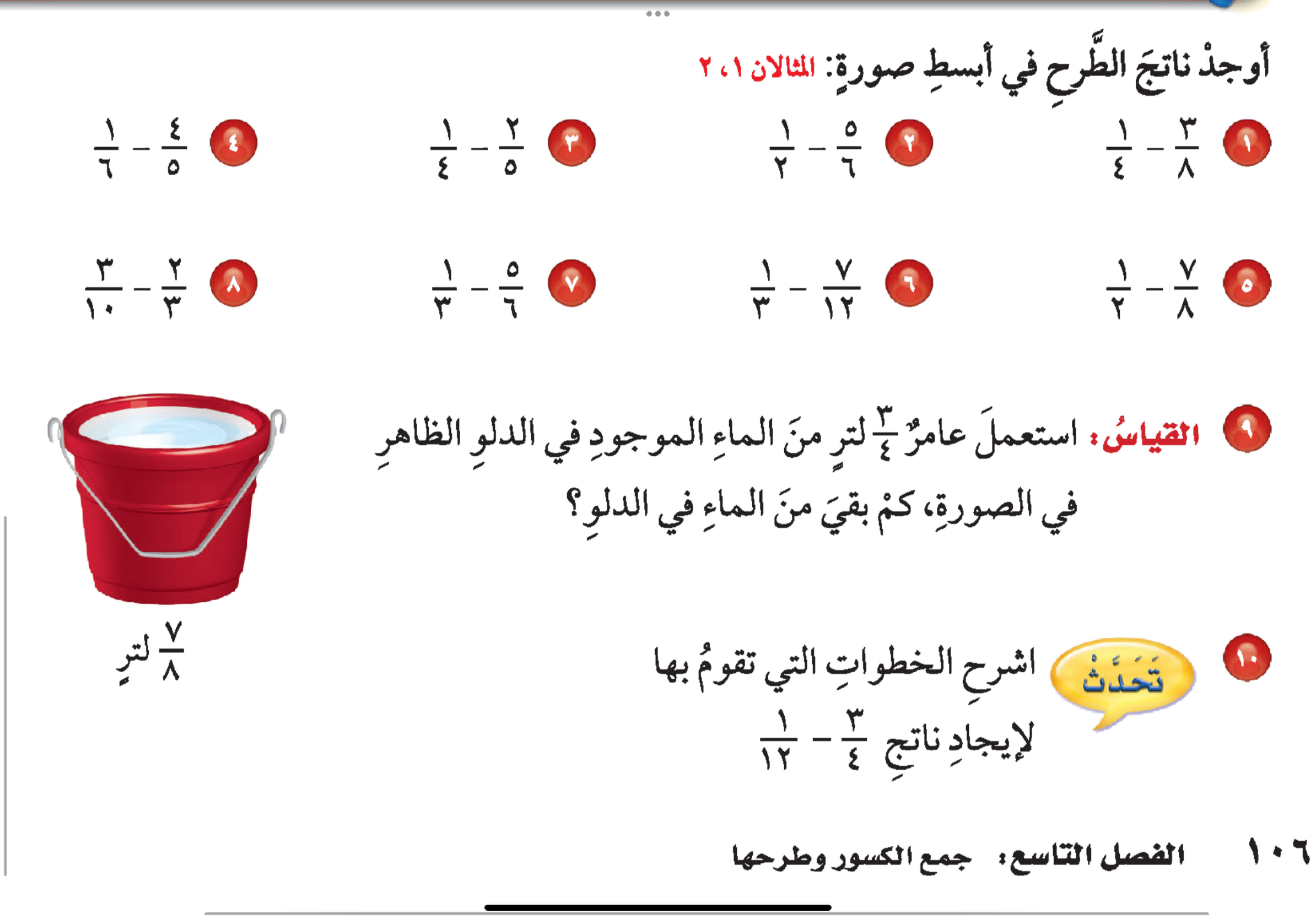 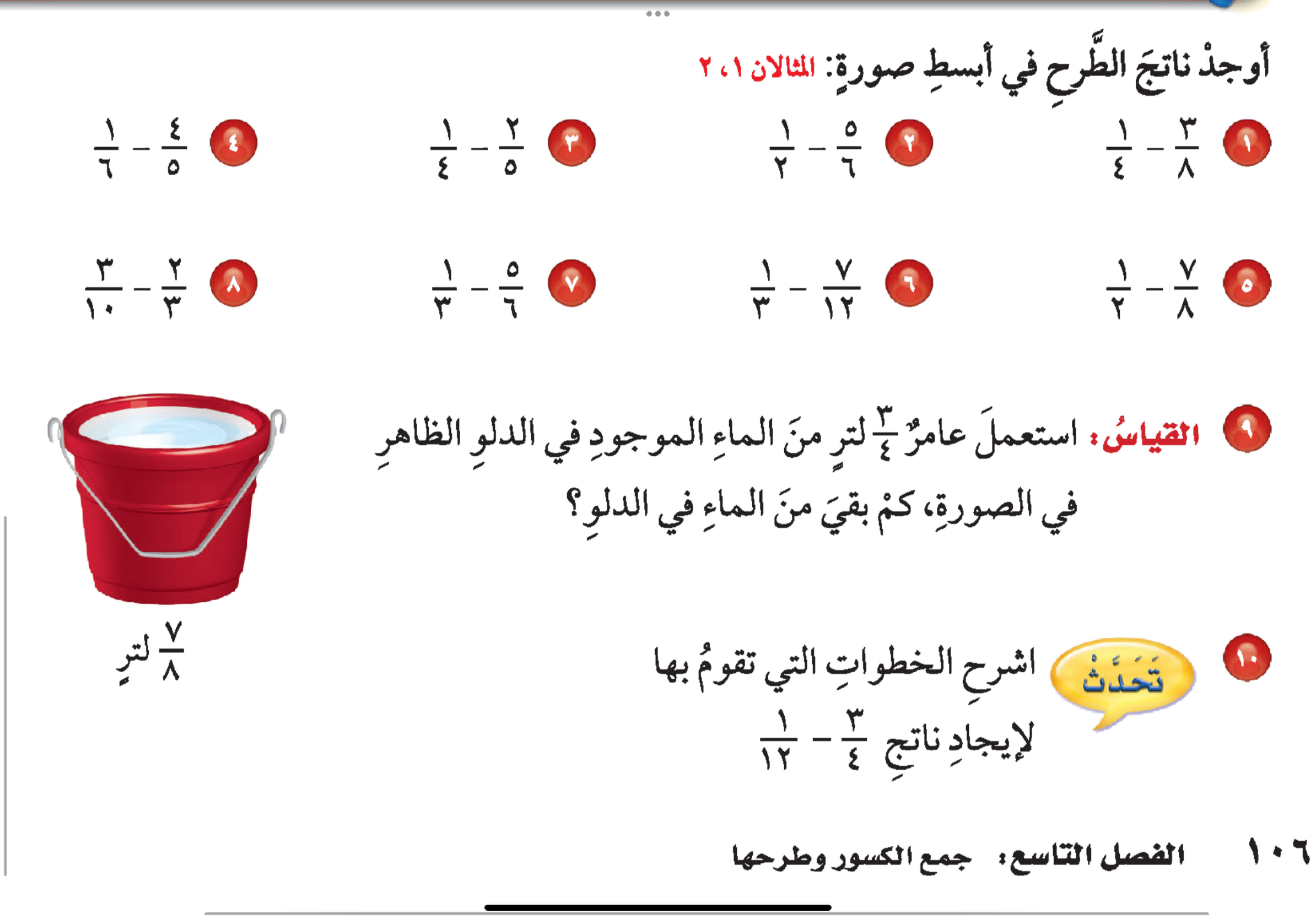 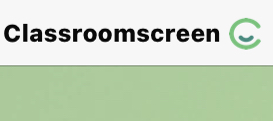 أدوات
الحل
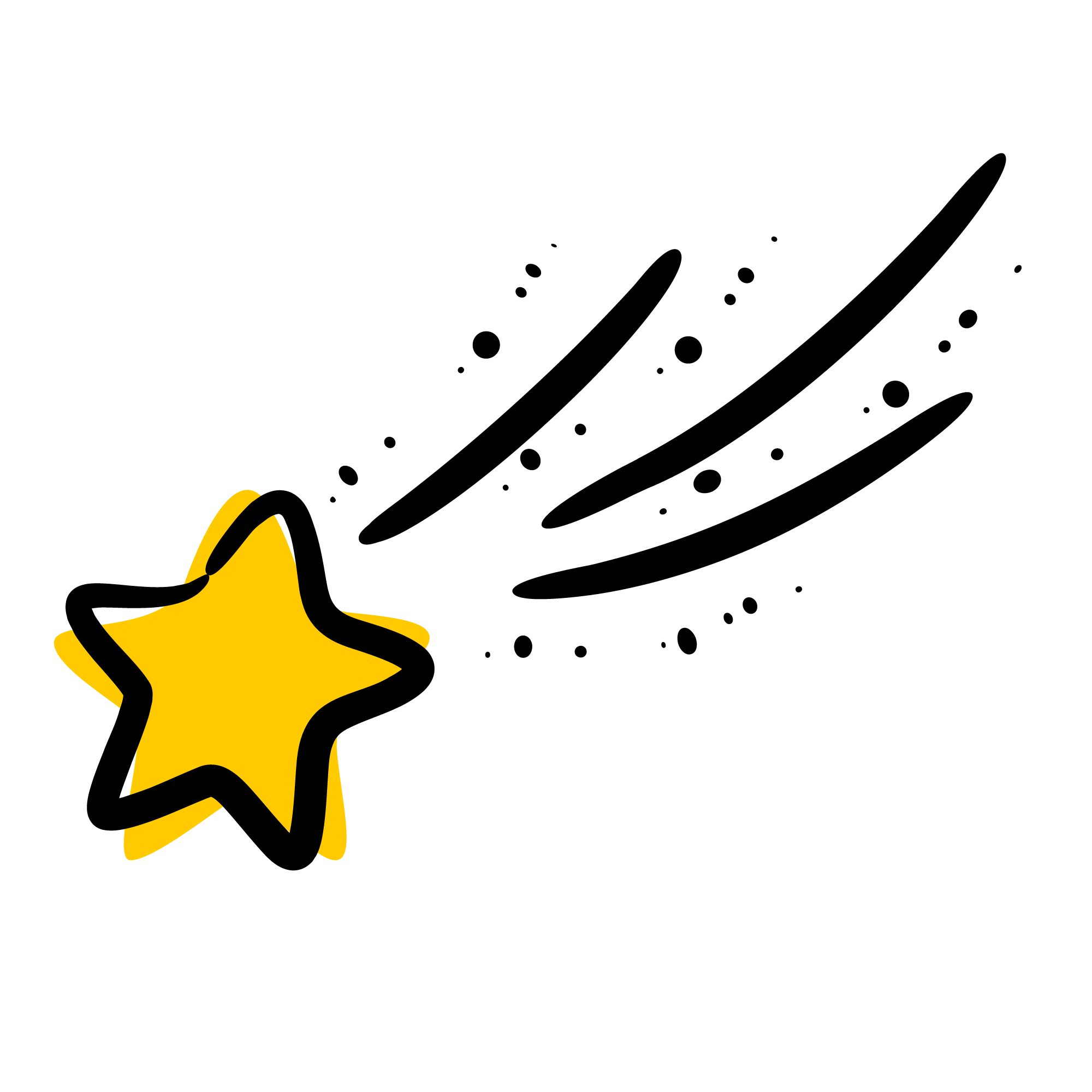 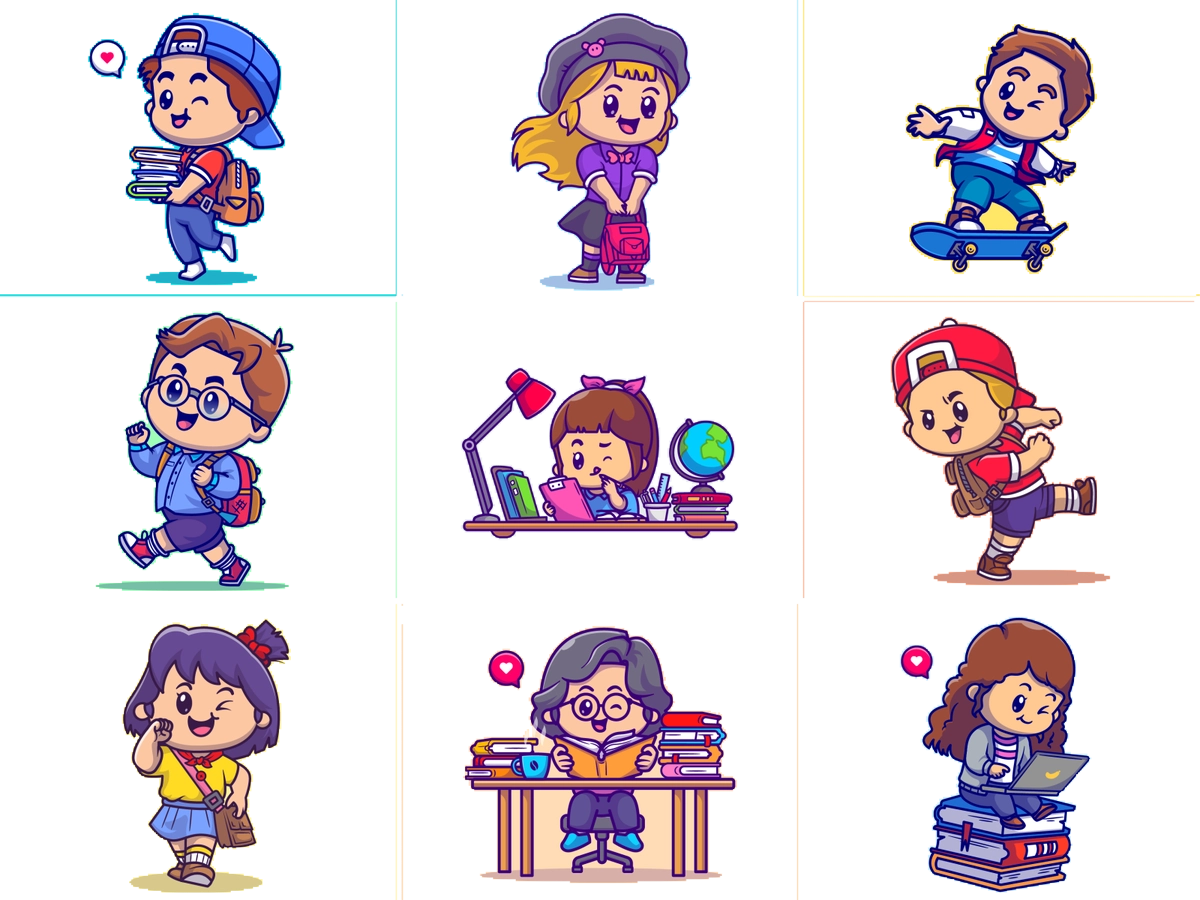 تــــــأكد
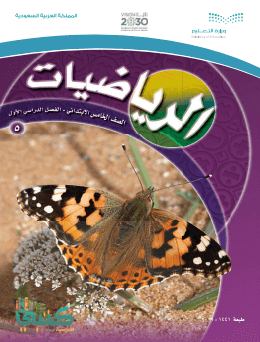 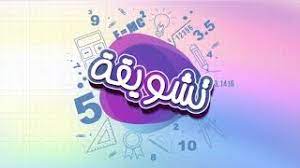 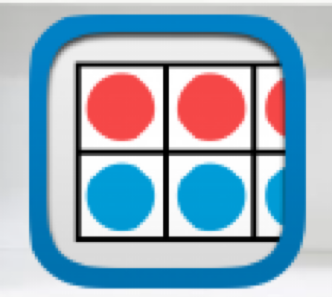 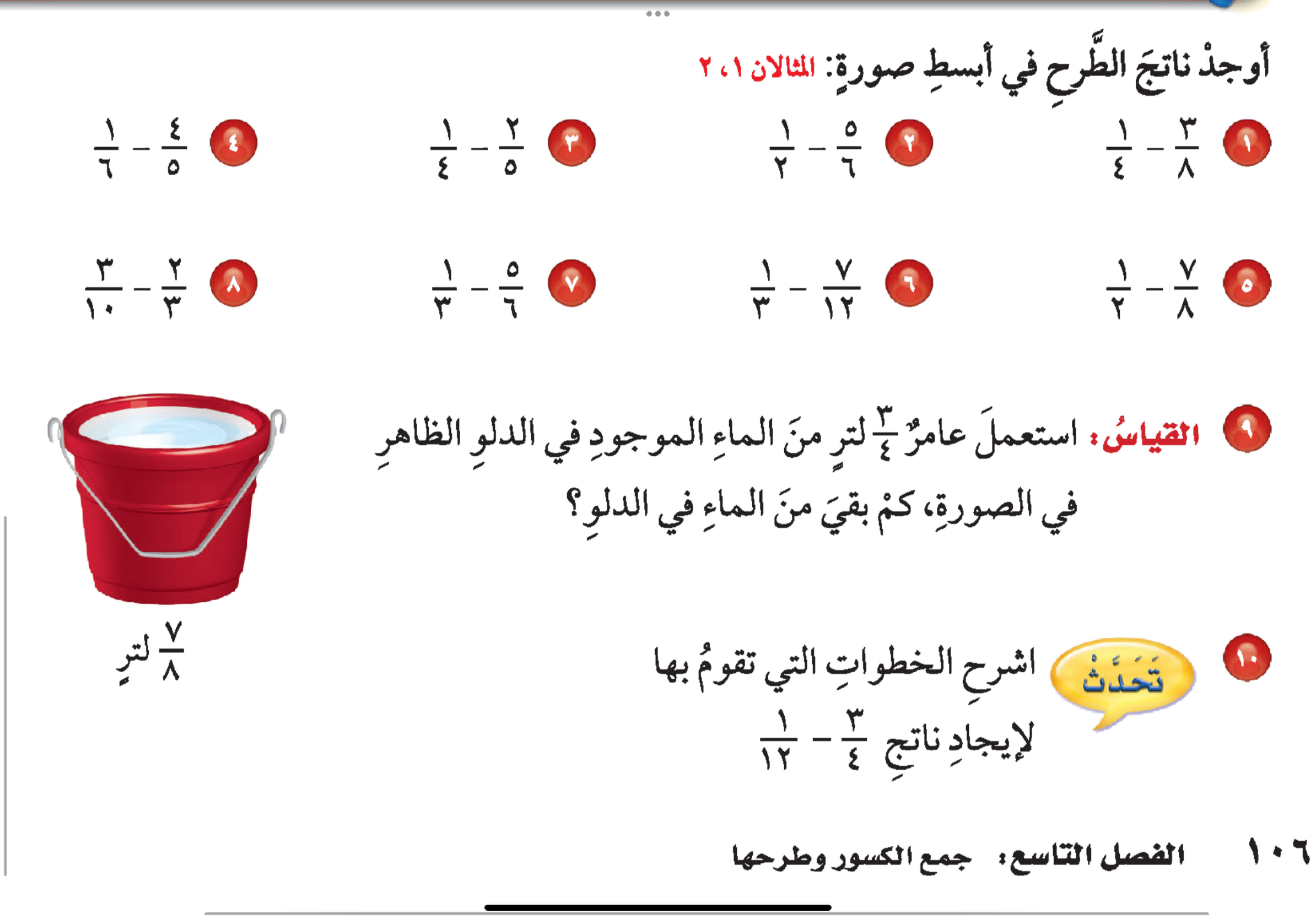 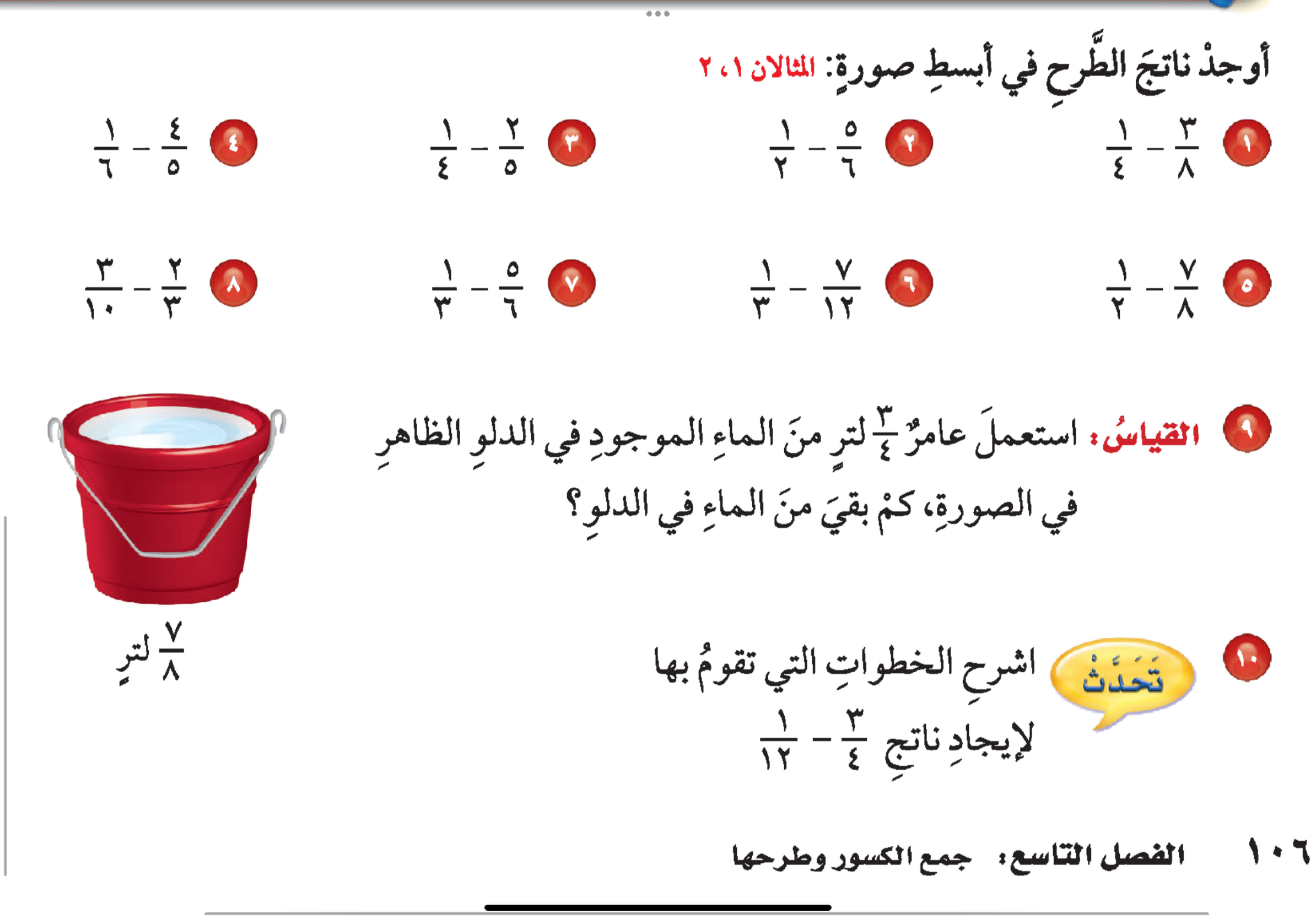 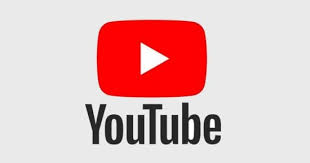 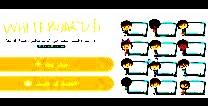 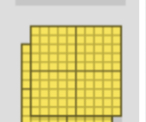 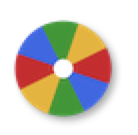 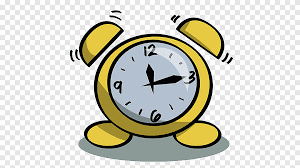 نشاط
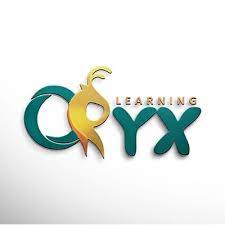 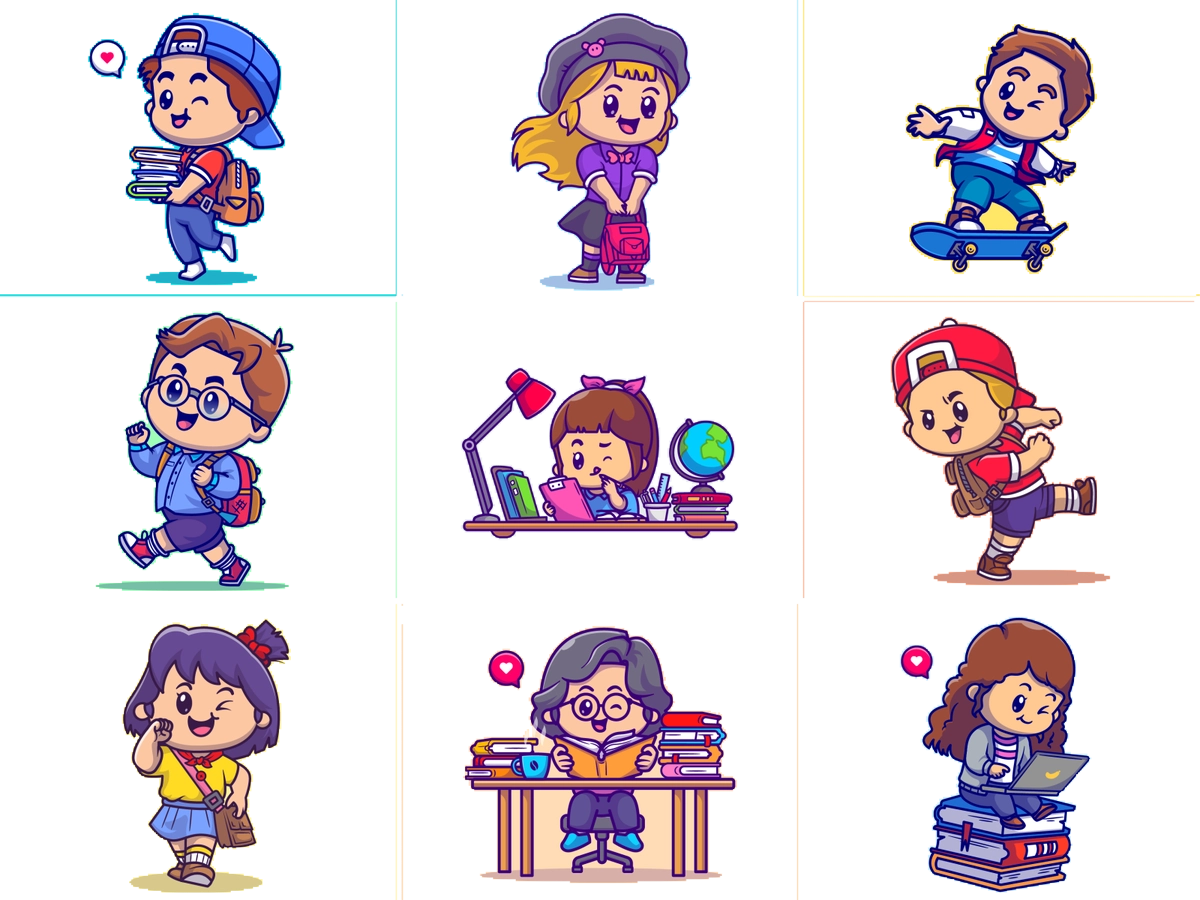 ٣
٧
١
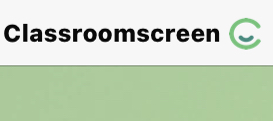 أدوات
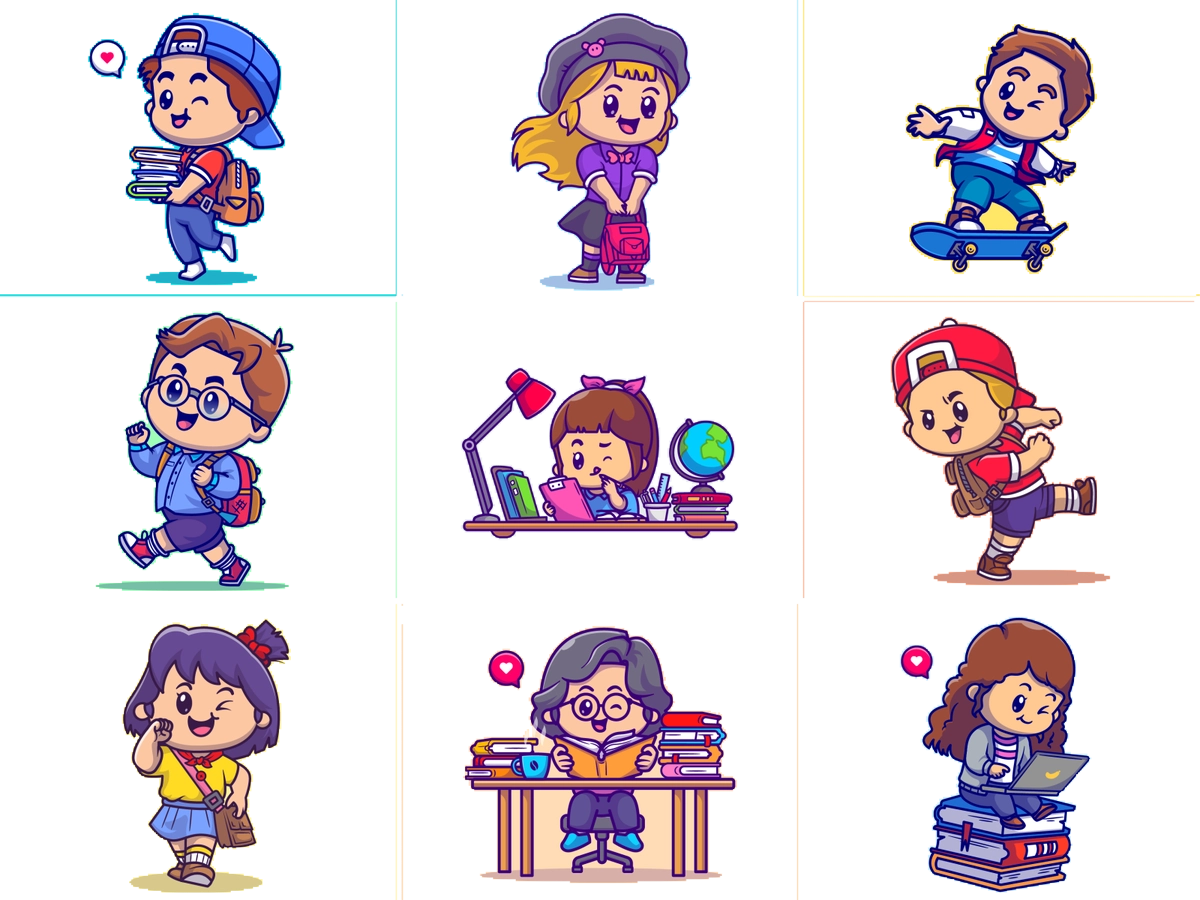 بقي من الماء في الدلو
=
=
-
تــــــأكد
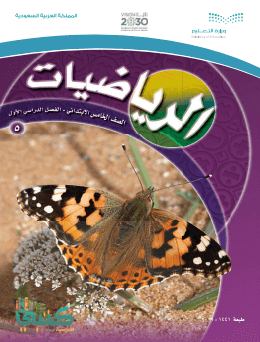 ٤
٨
٨
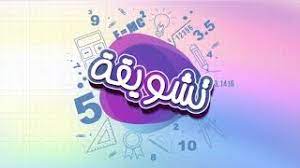 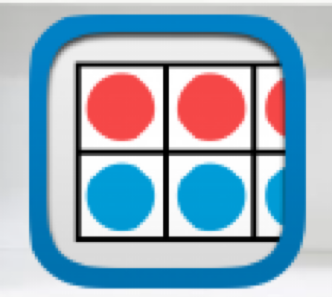 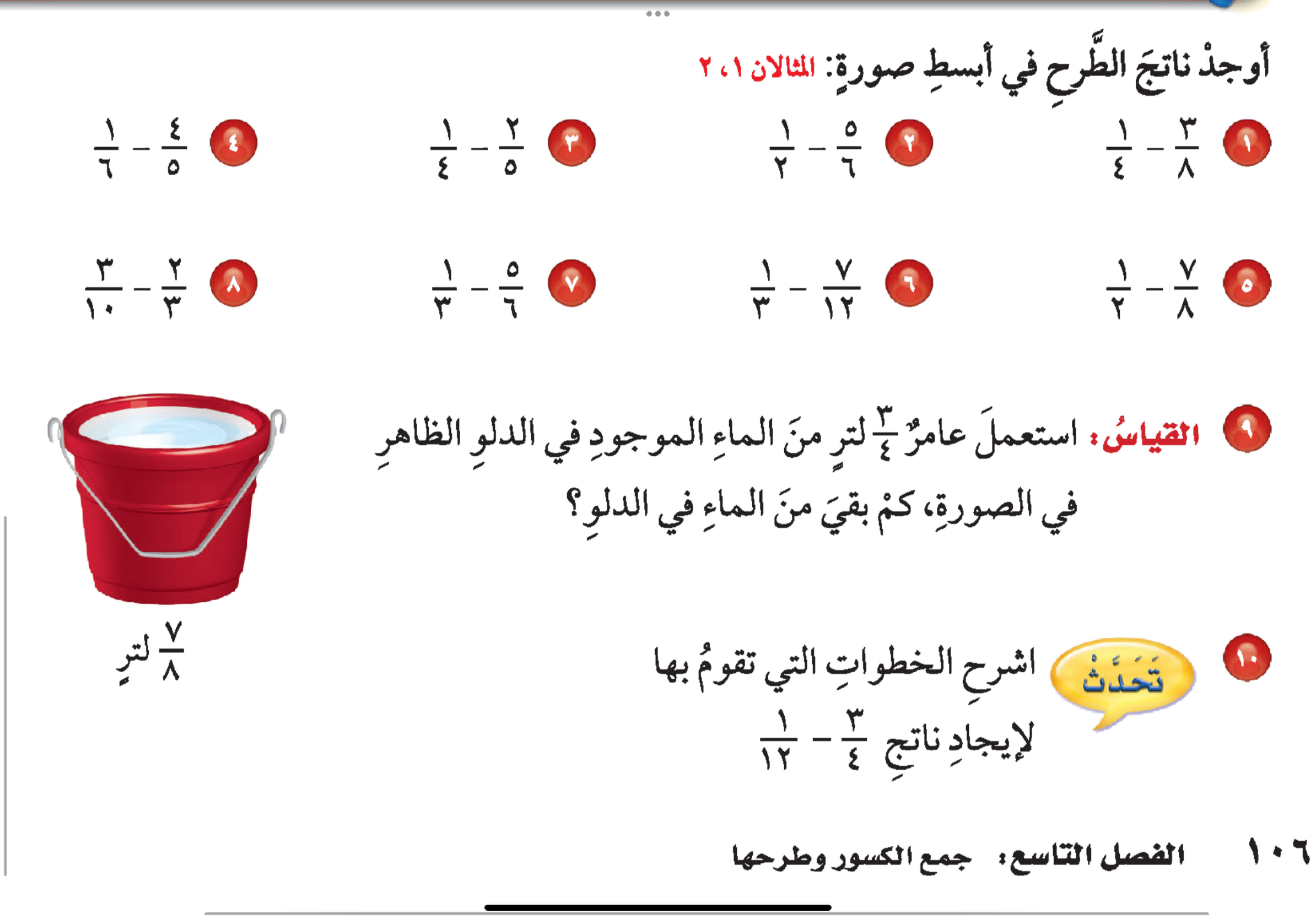 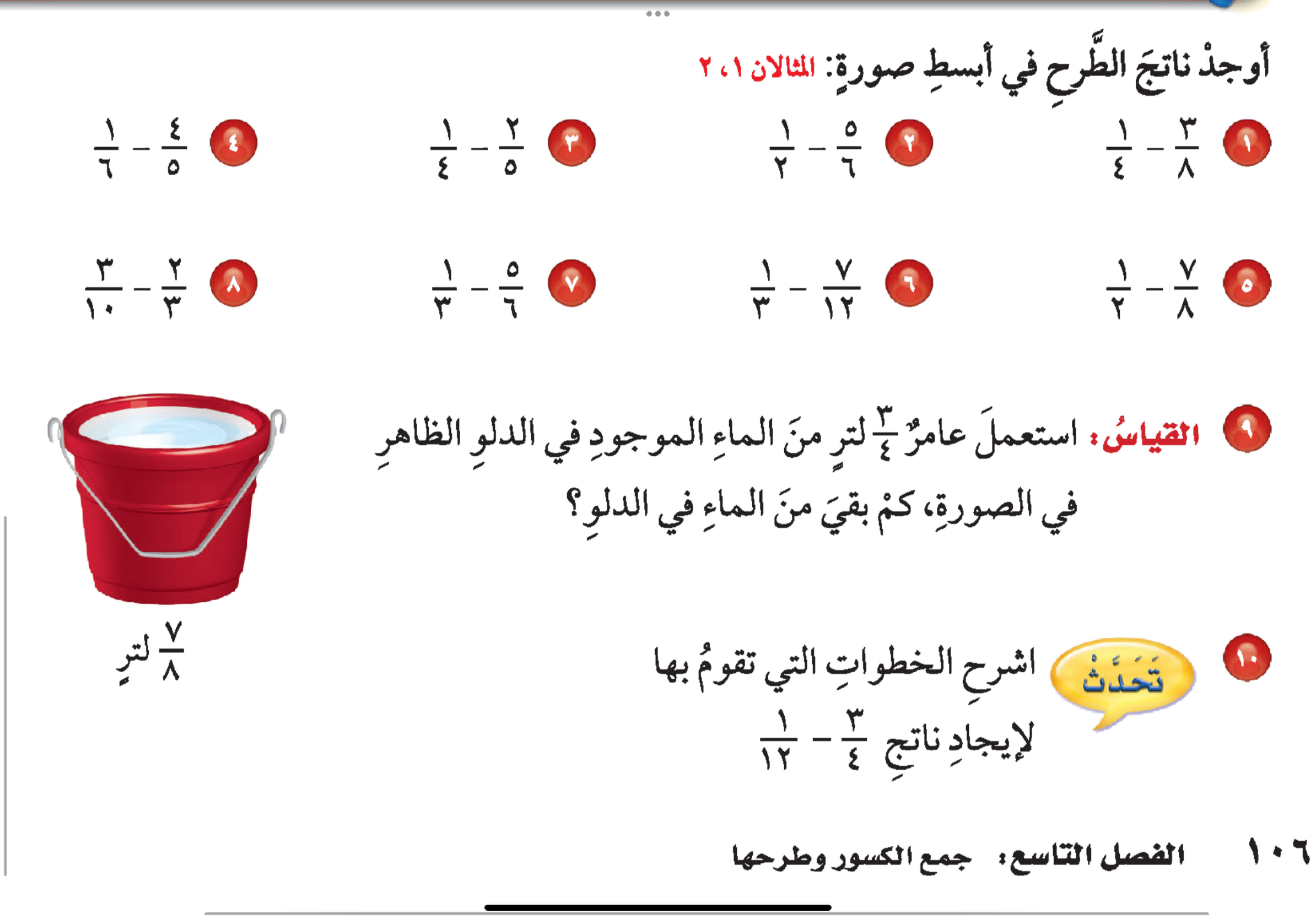 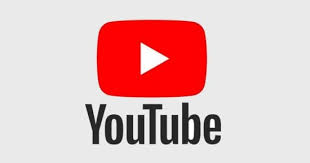 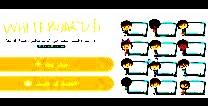 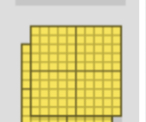 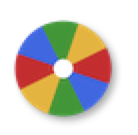 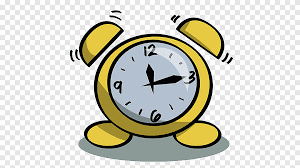 نشاط
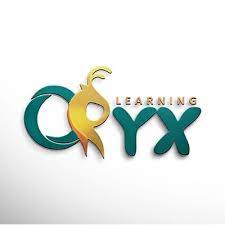 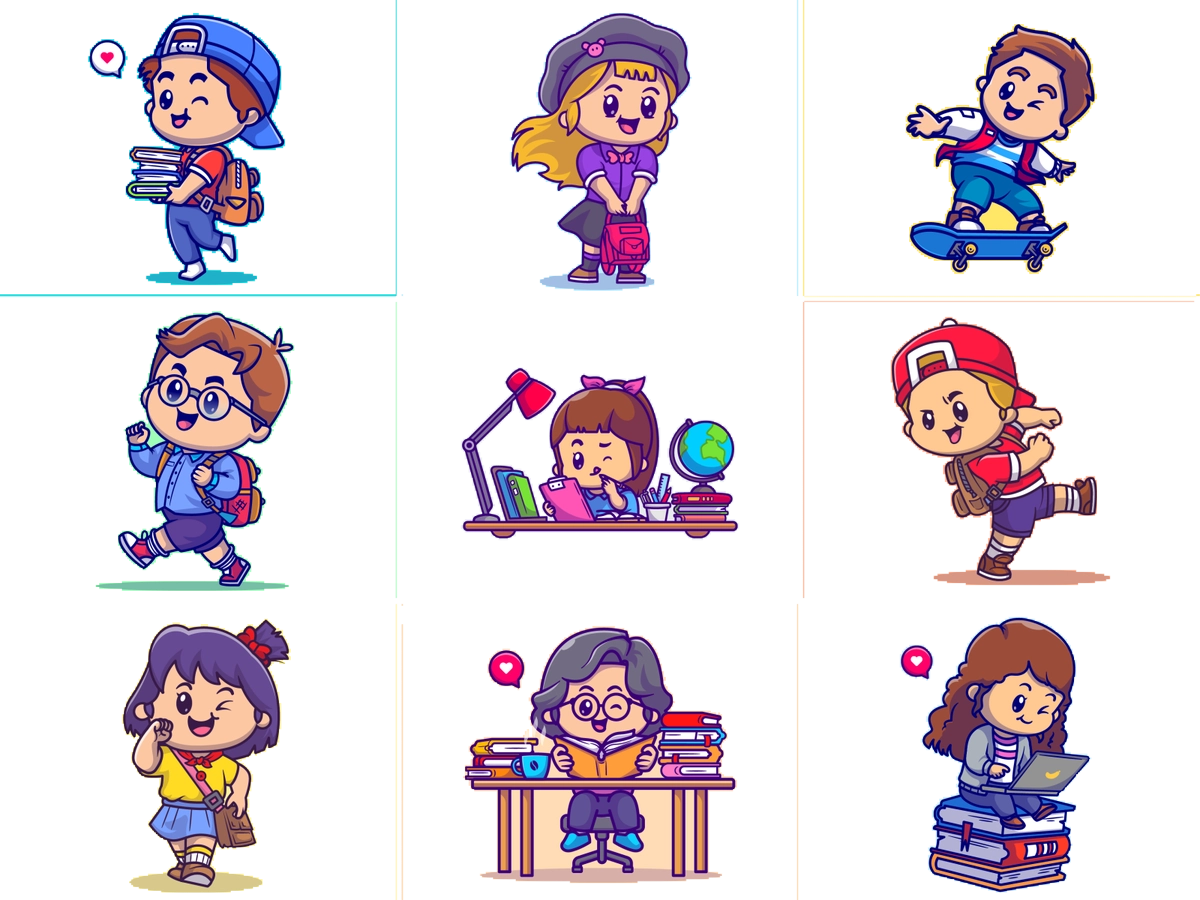 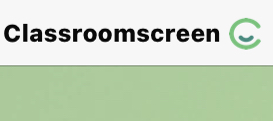 أدوات
الحل
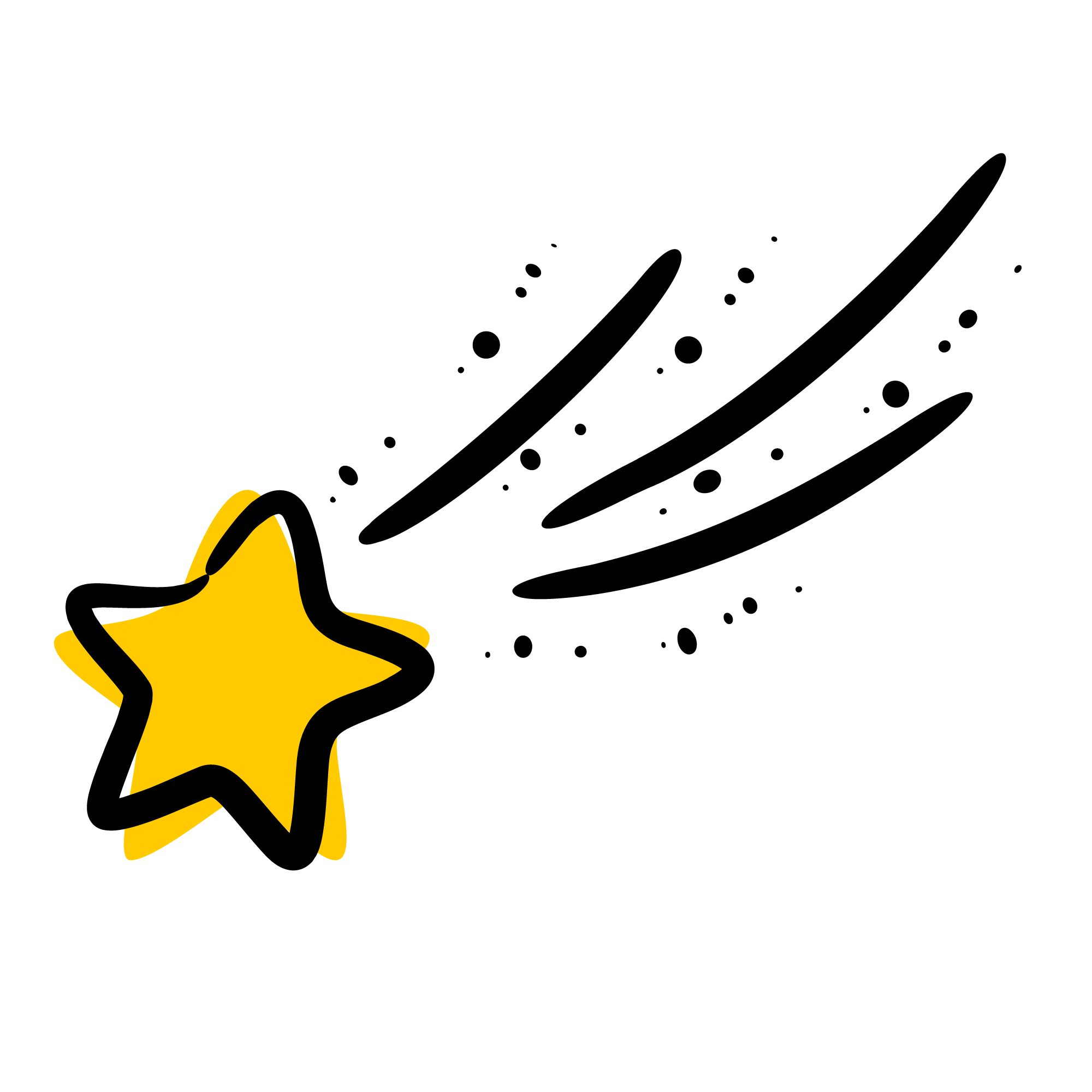 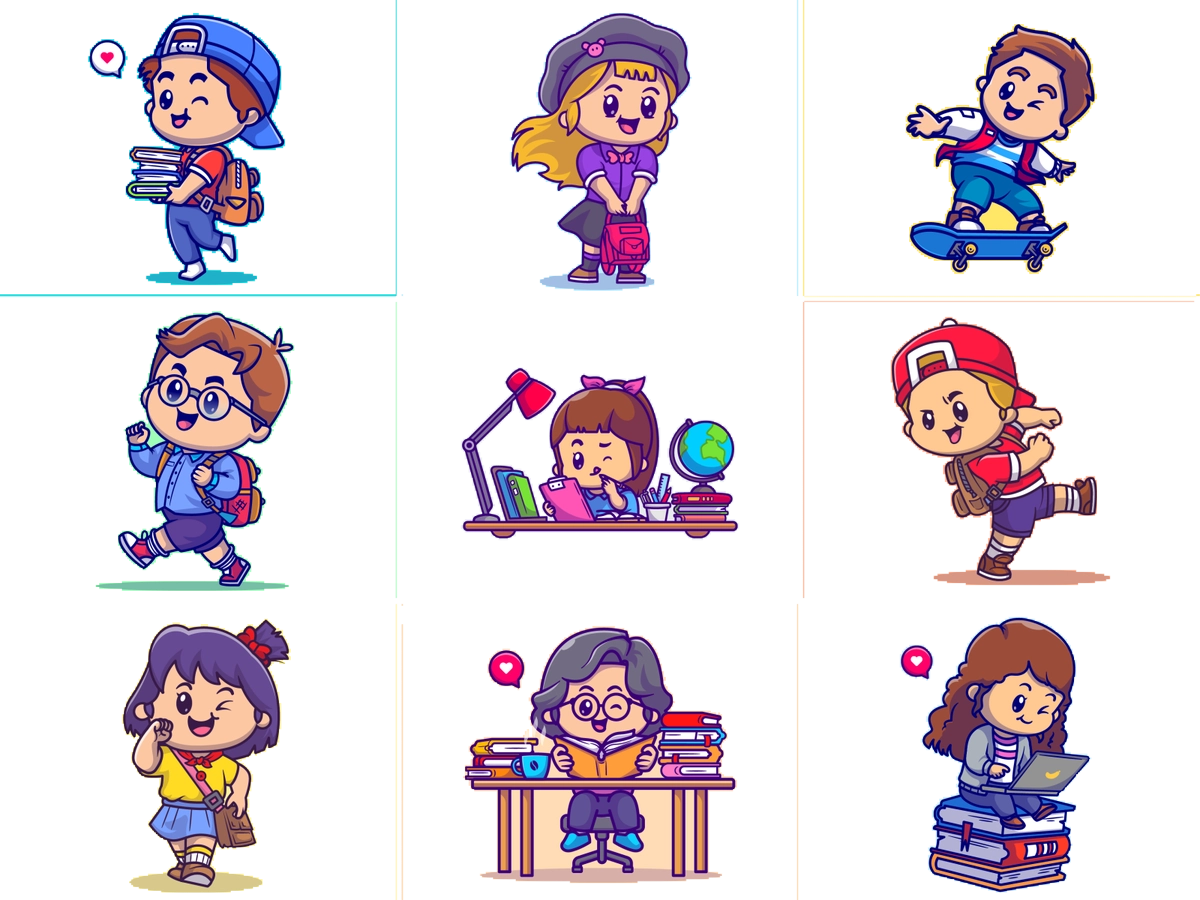 مسائل
 مهارات التفكير العليا
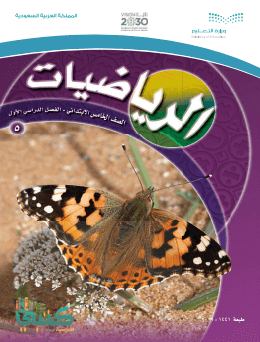 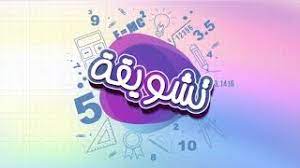 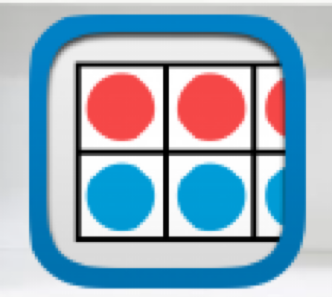 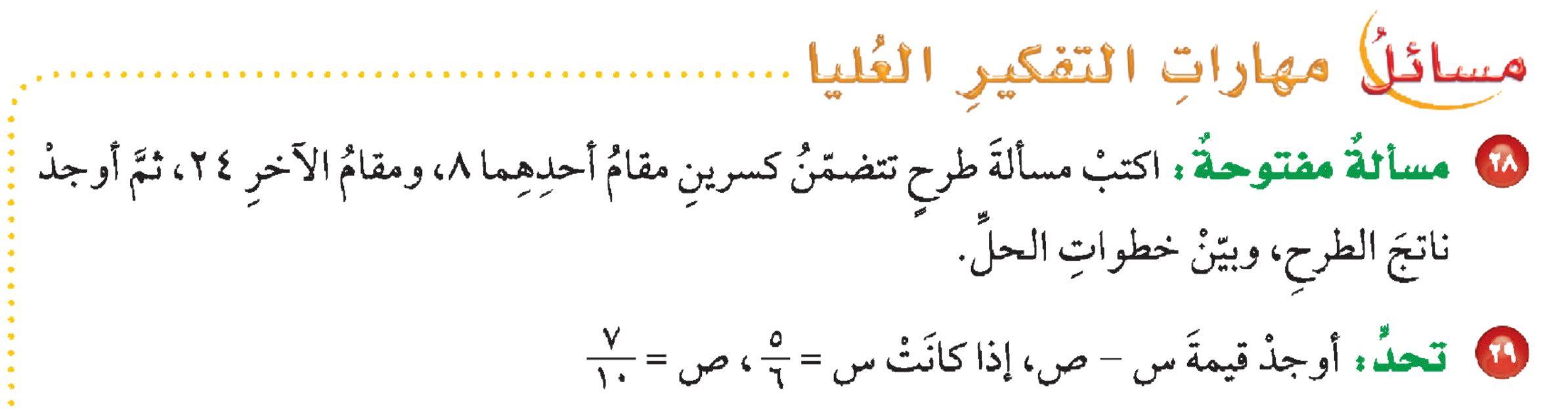 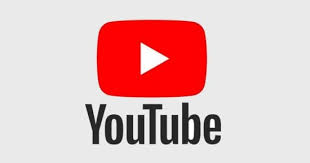 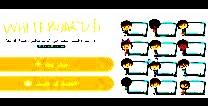 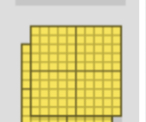 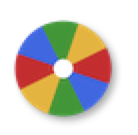 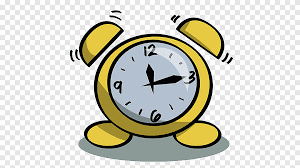 نشاط
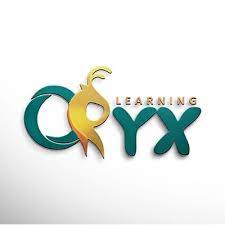 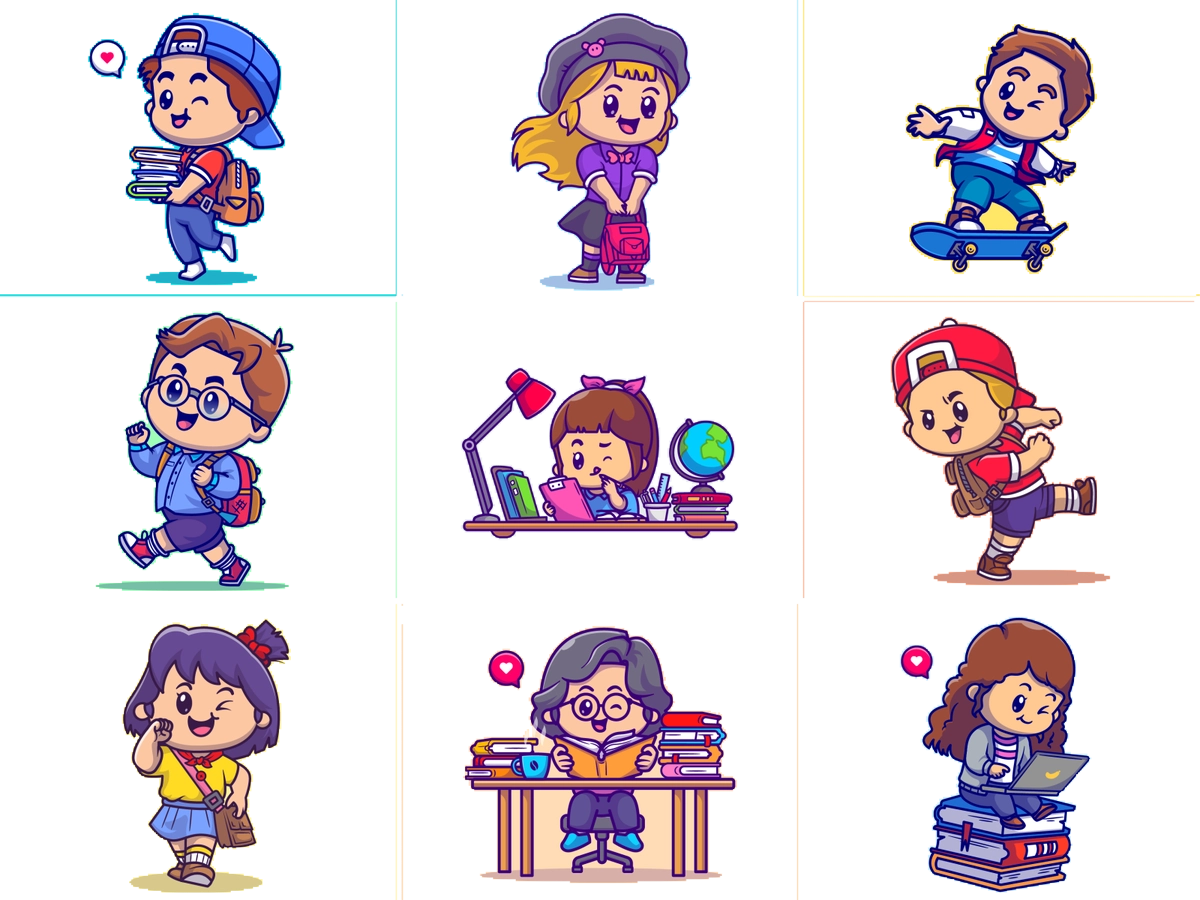 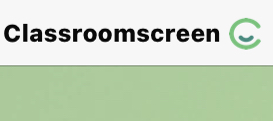 أدوات
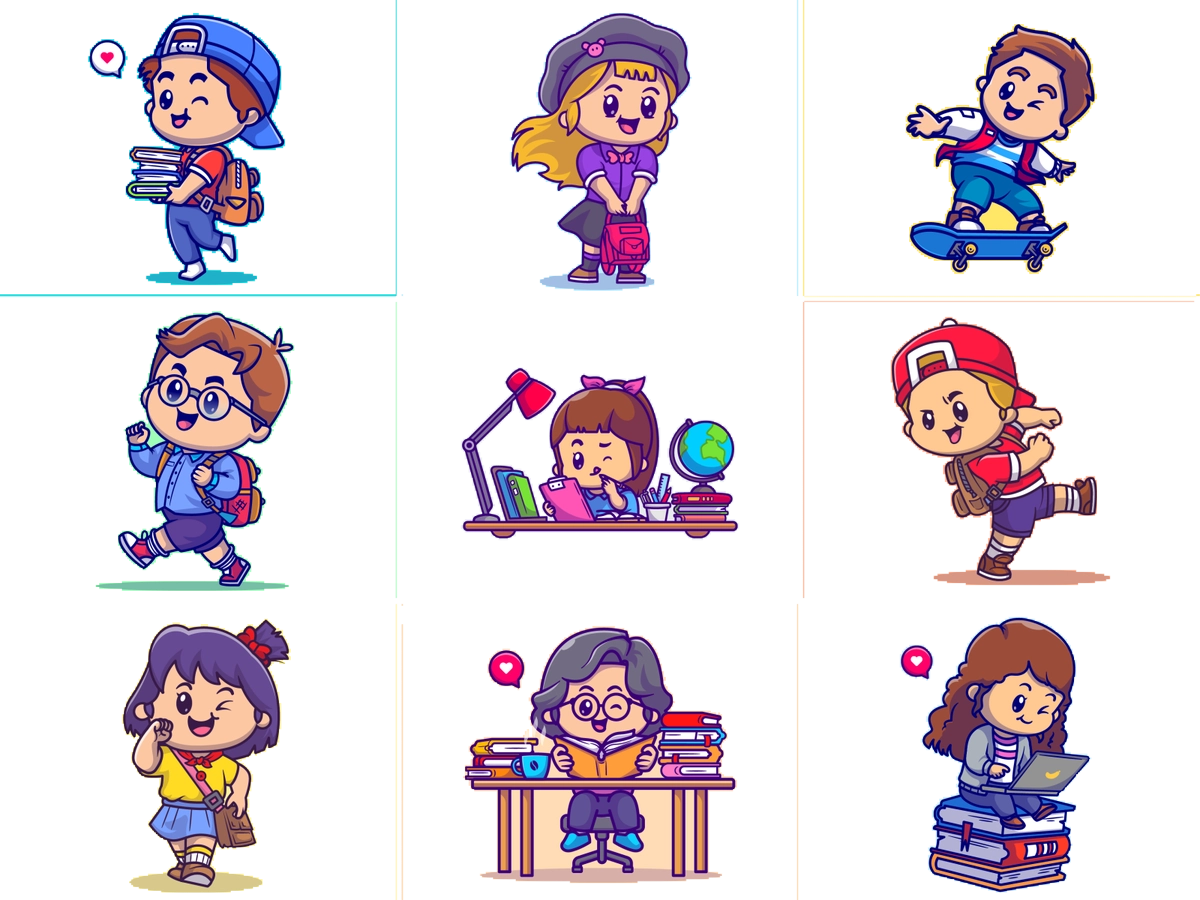 مسائل
 مهارات التفكير العليا
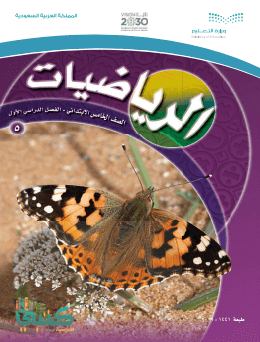 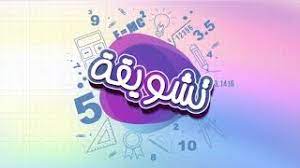 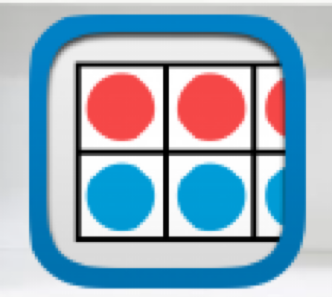 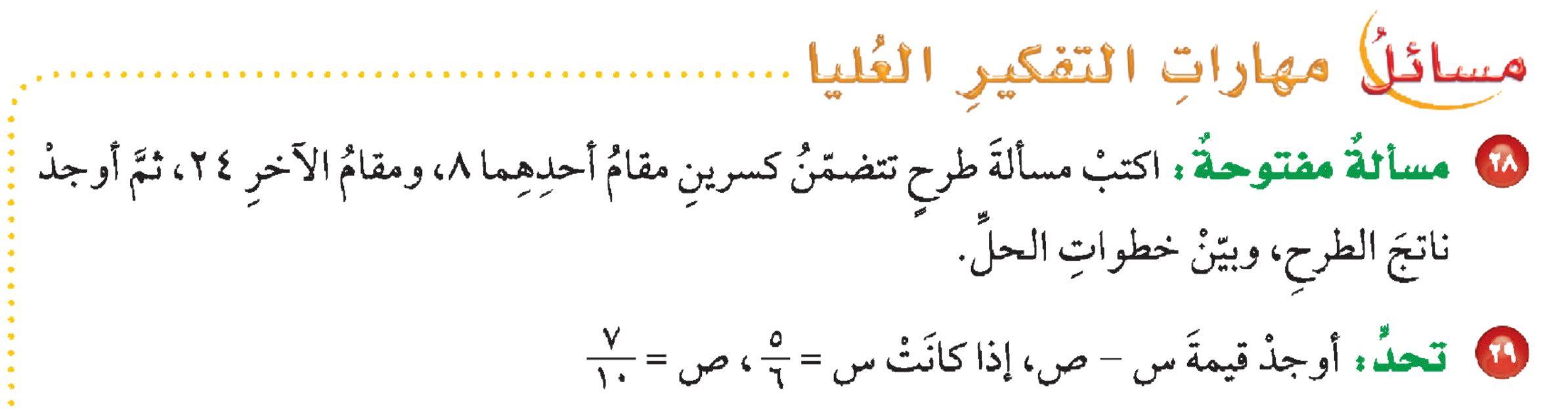 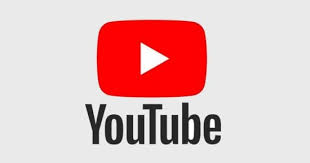 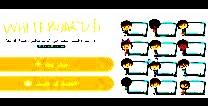 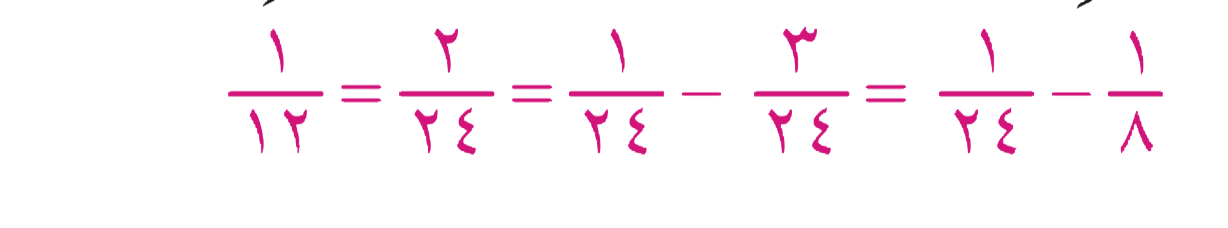 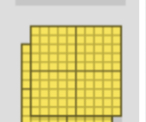 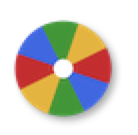 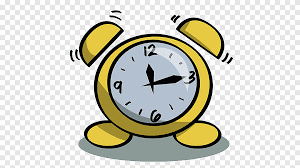 نشاط
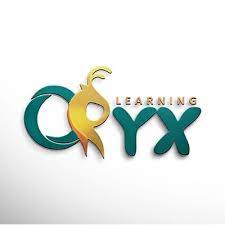 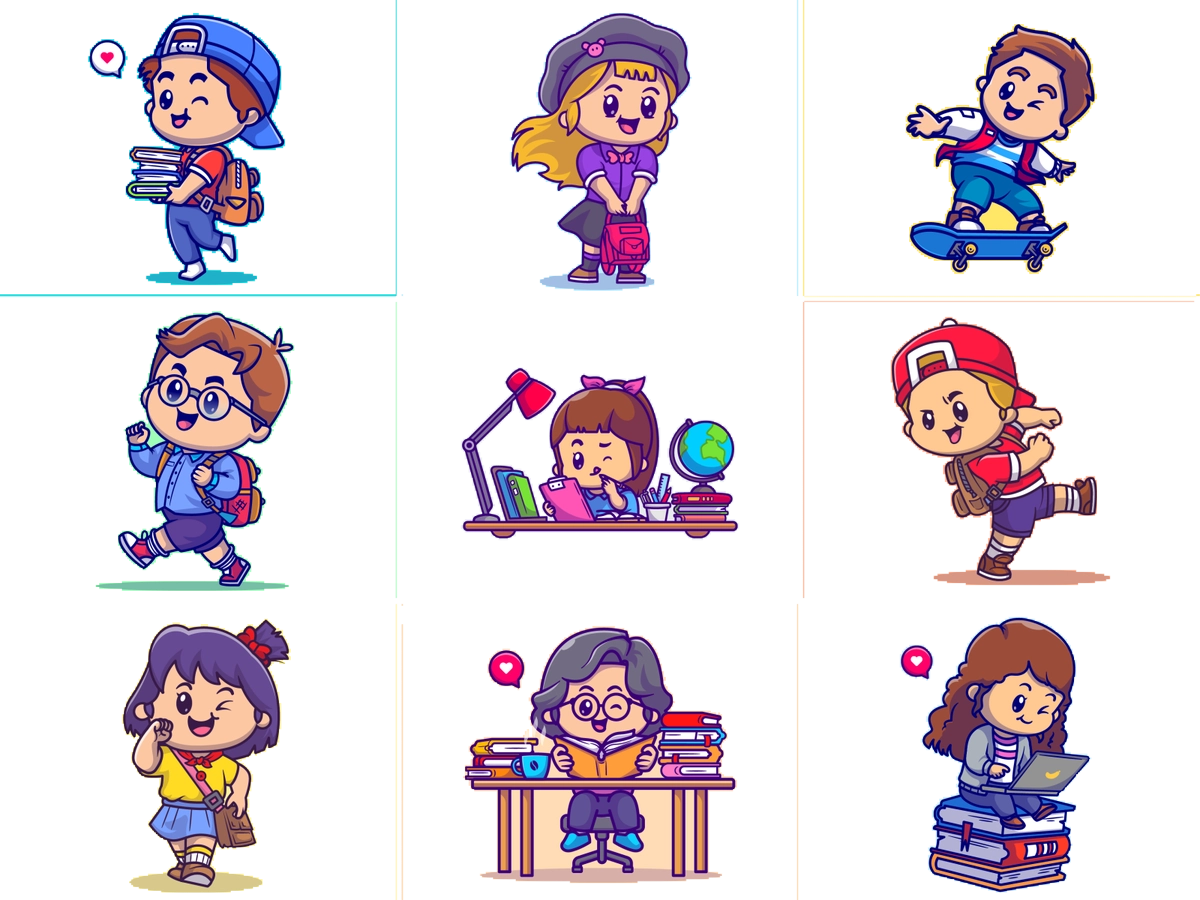 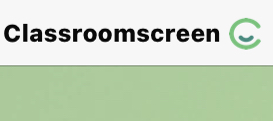 أدوات
الحل
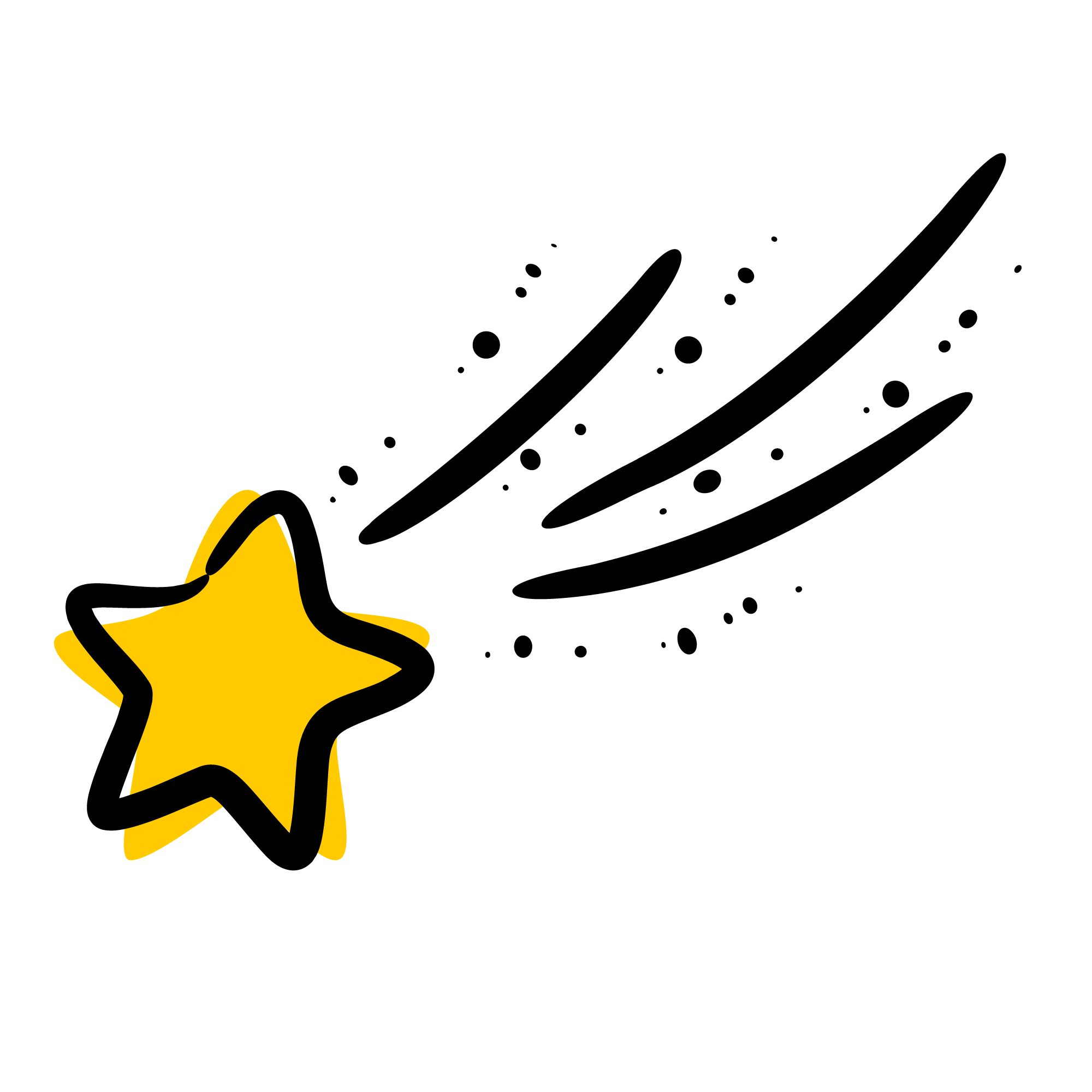 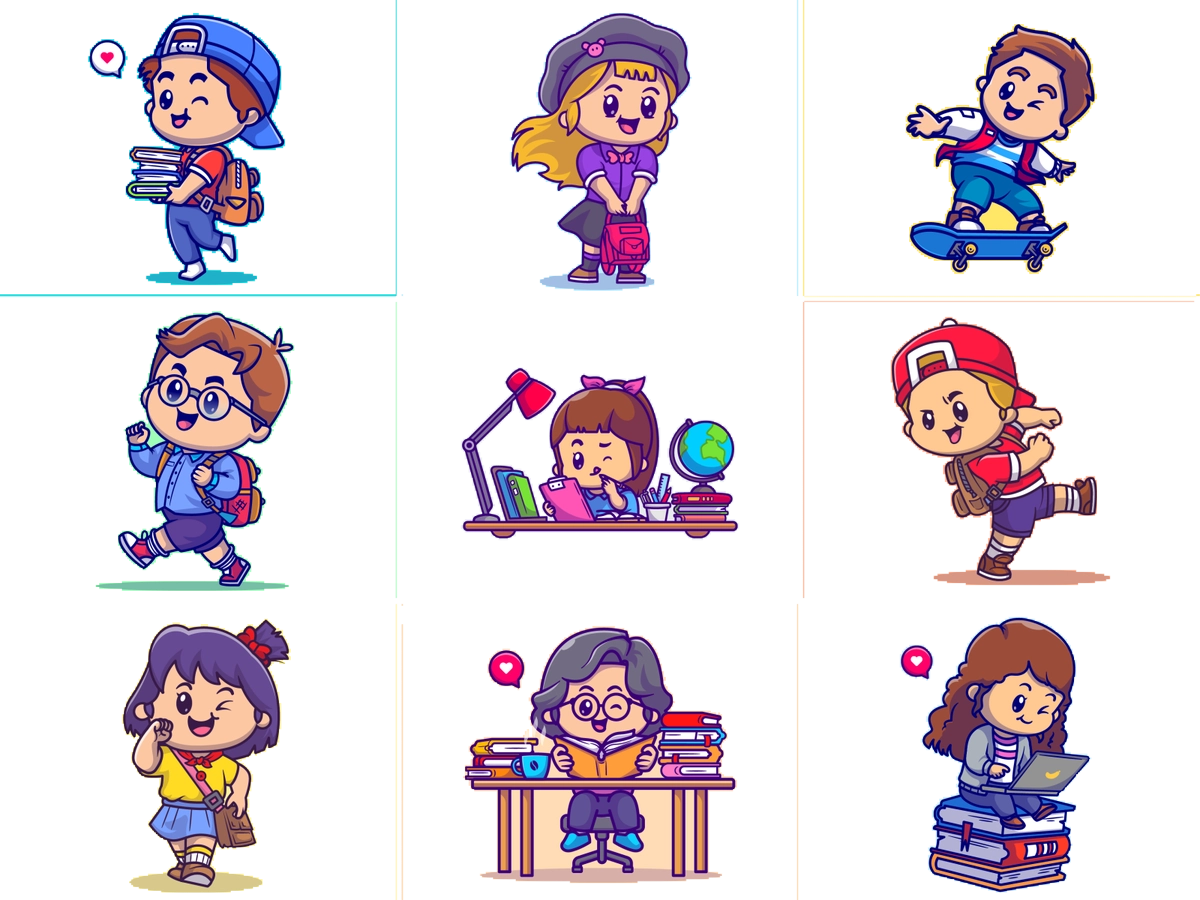 مسائل
 مهارات التفكير العليا
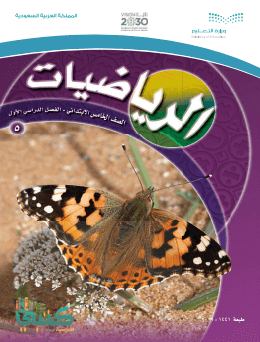 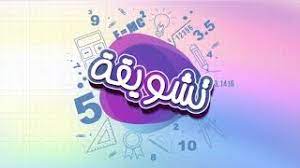 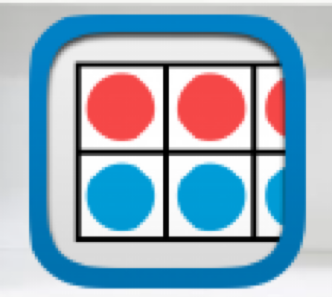 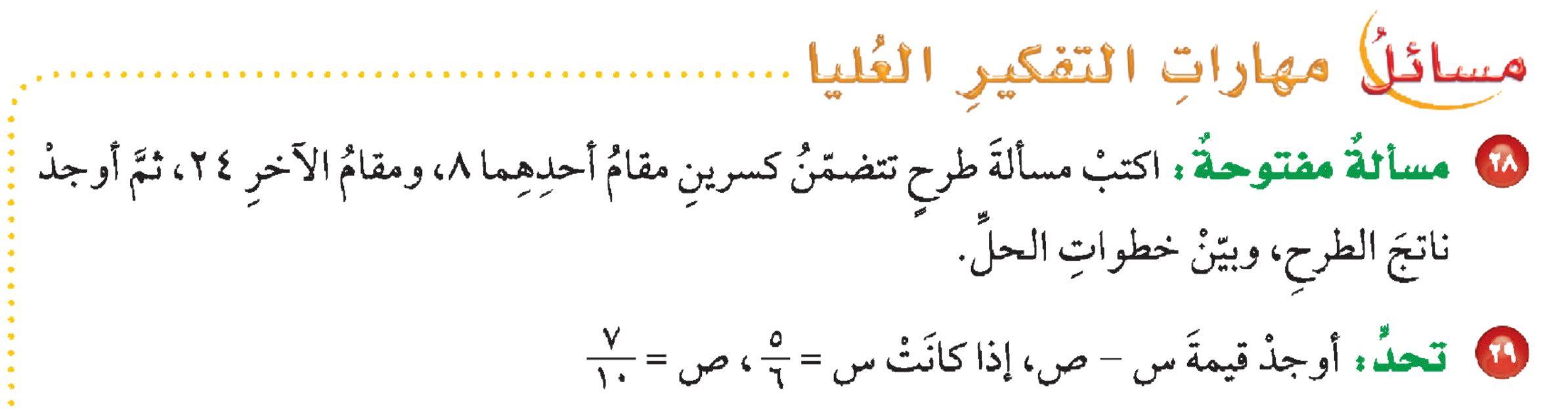 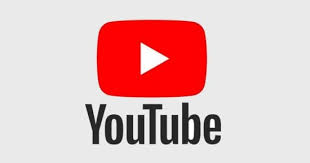 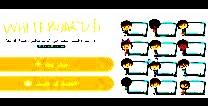 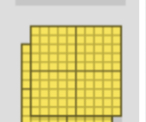 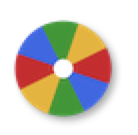 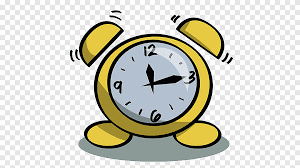 نشاط
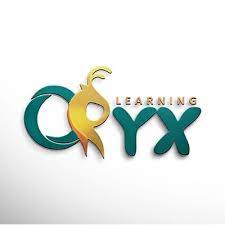 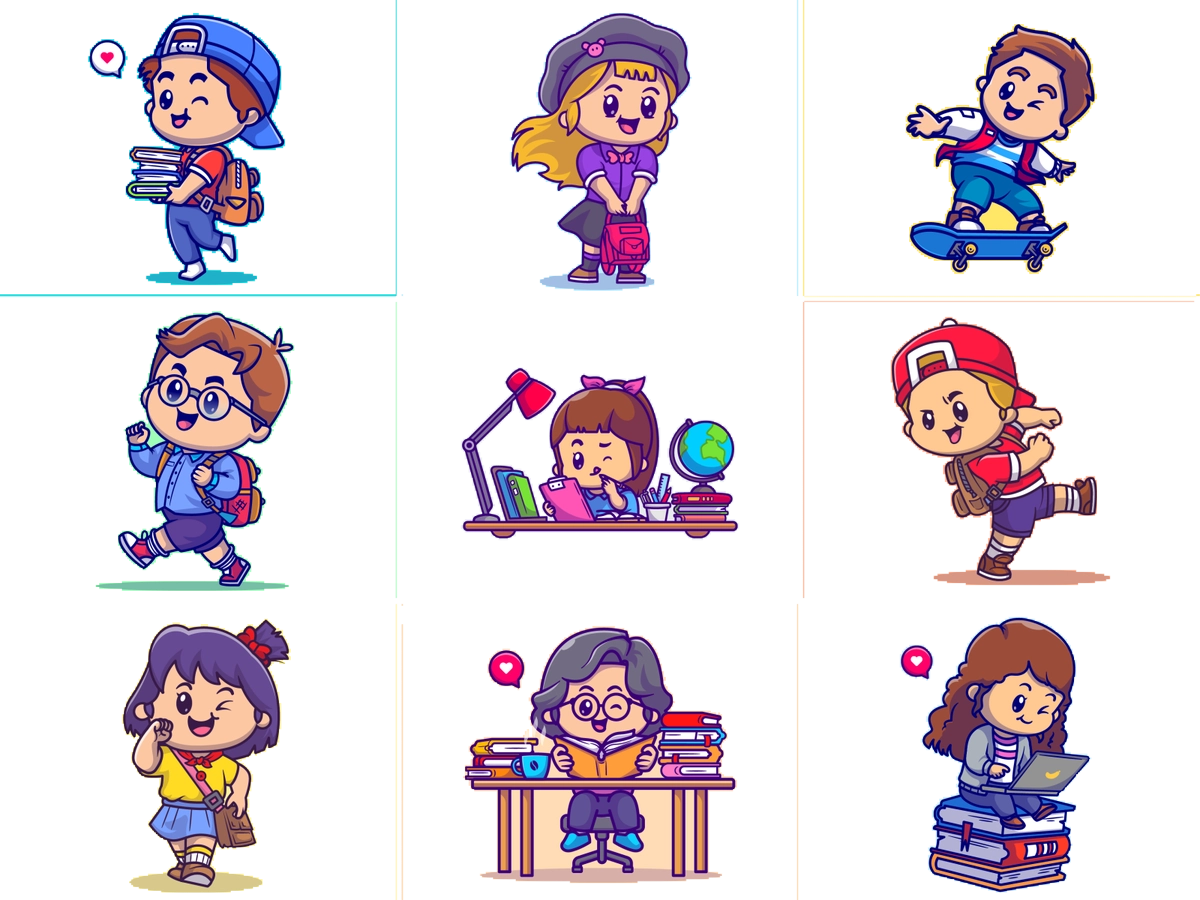 ٥
٧
٤
٢
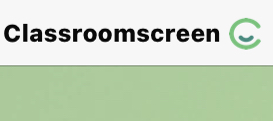 أدوات
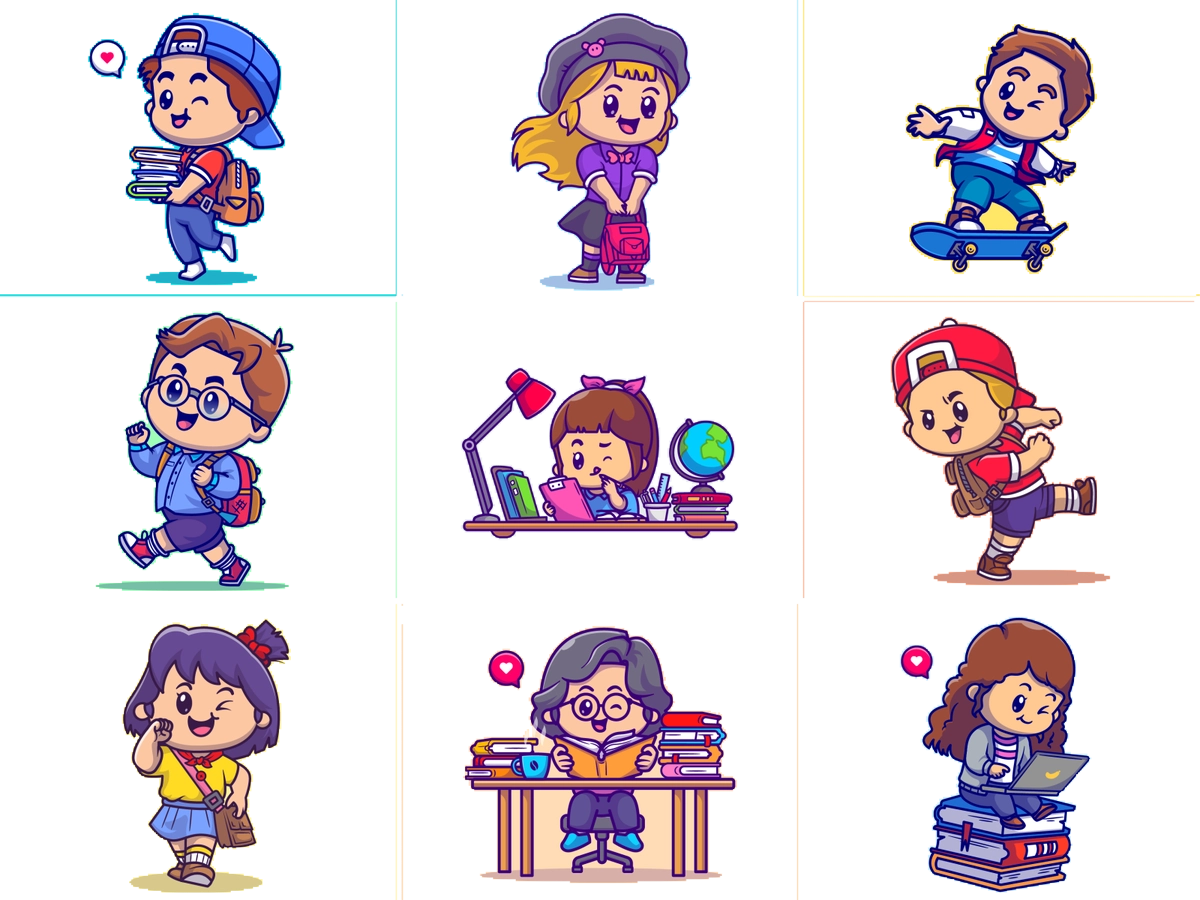 مسائل
 مهارات التفكير العليا
-
=
=
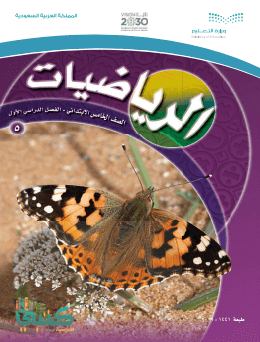 ٦
١٠
٣٠
١٥
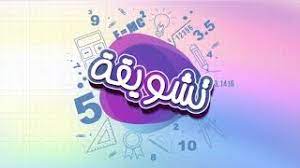 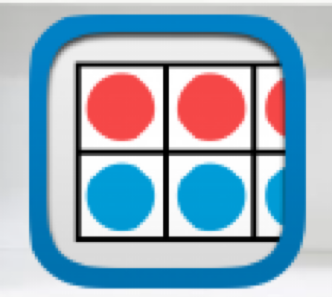 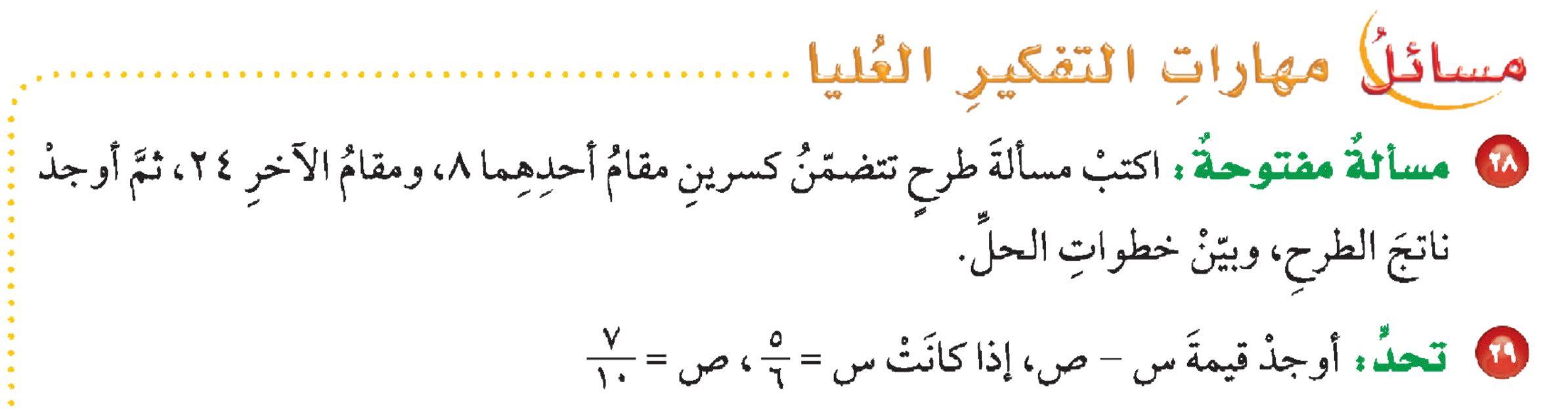 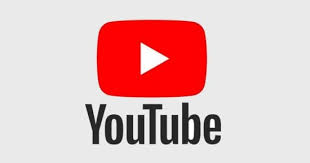 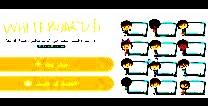 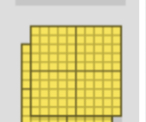 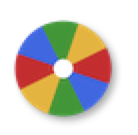 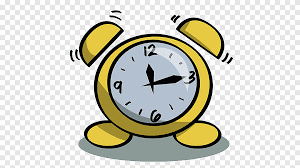 نشاط
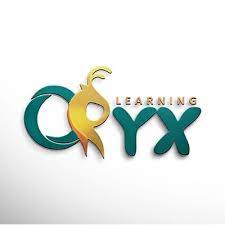 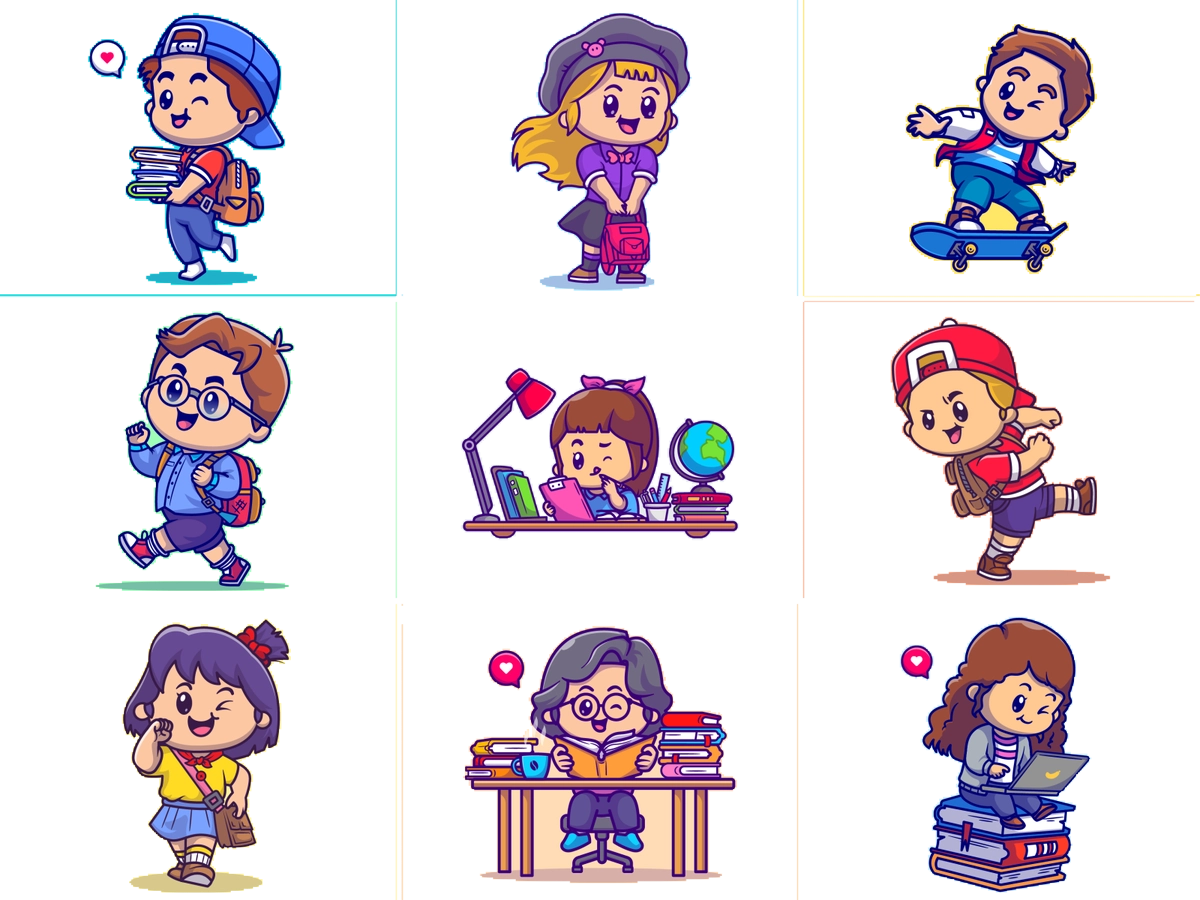 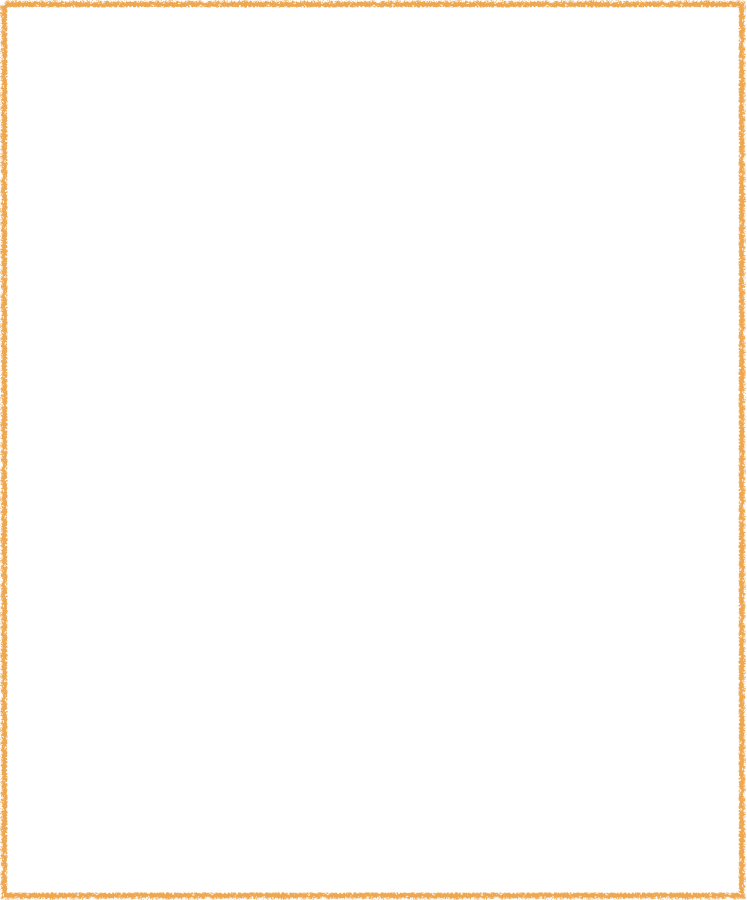 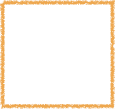 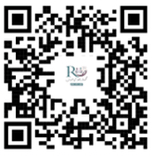 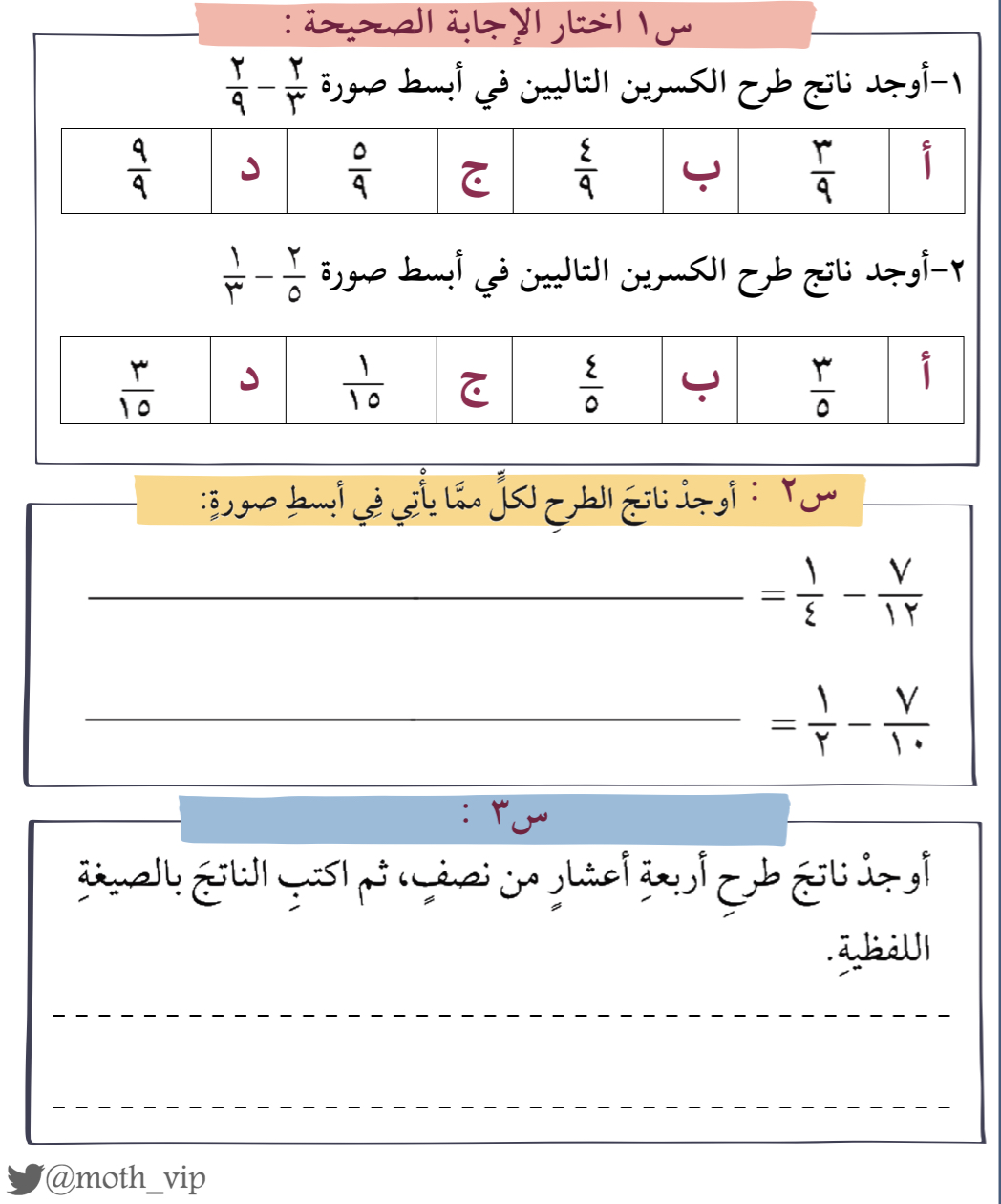 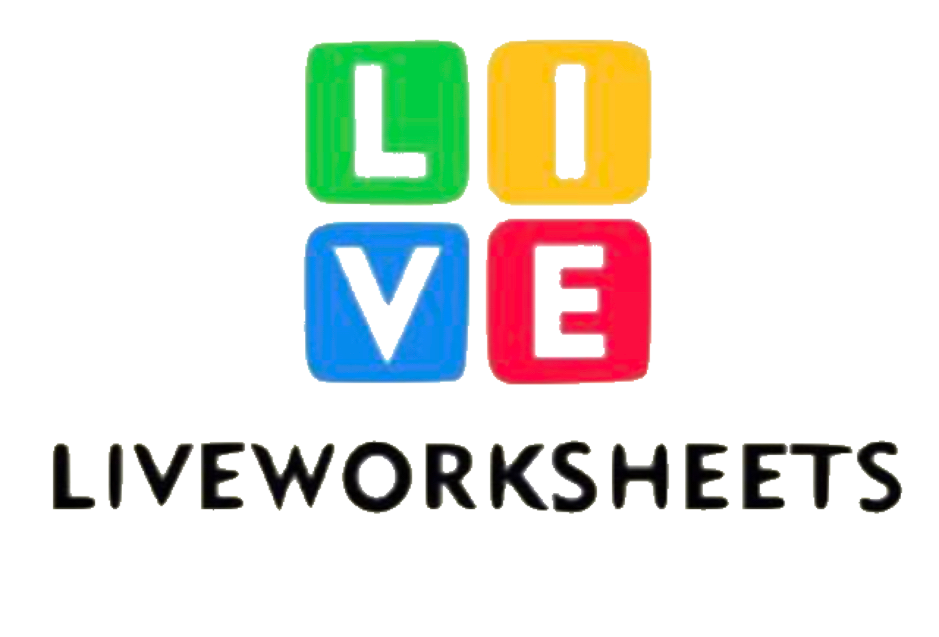 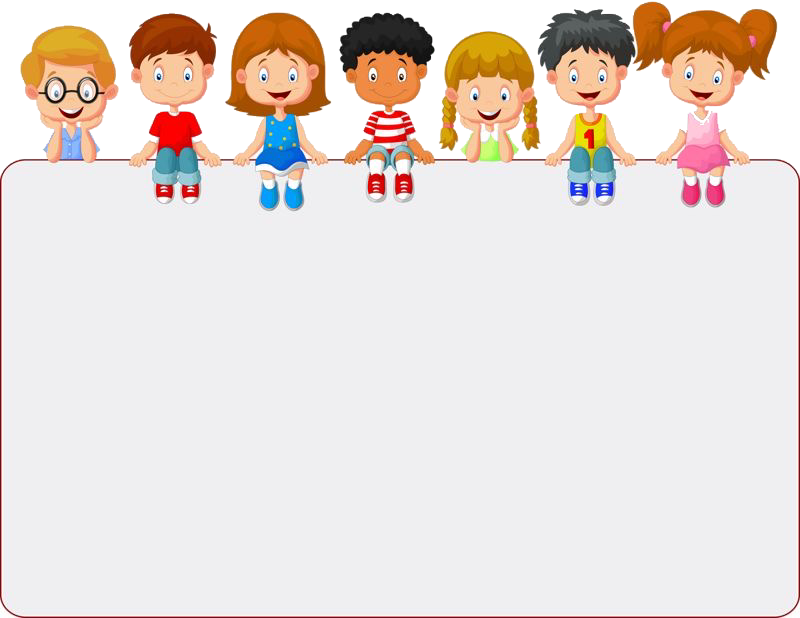 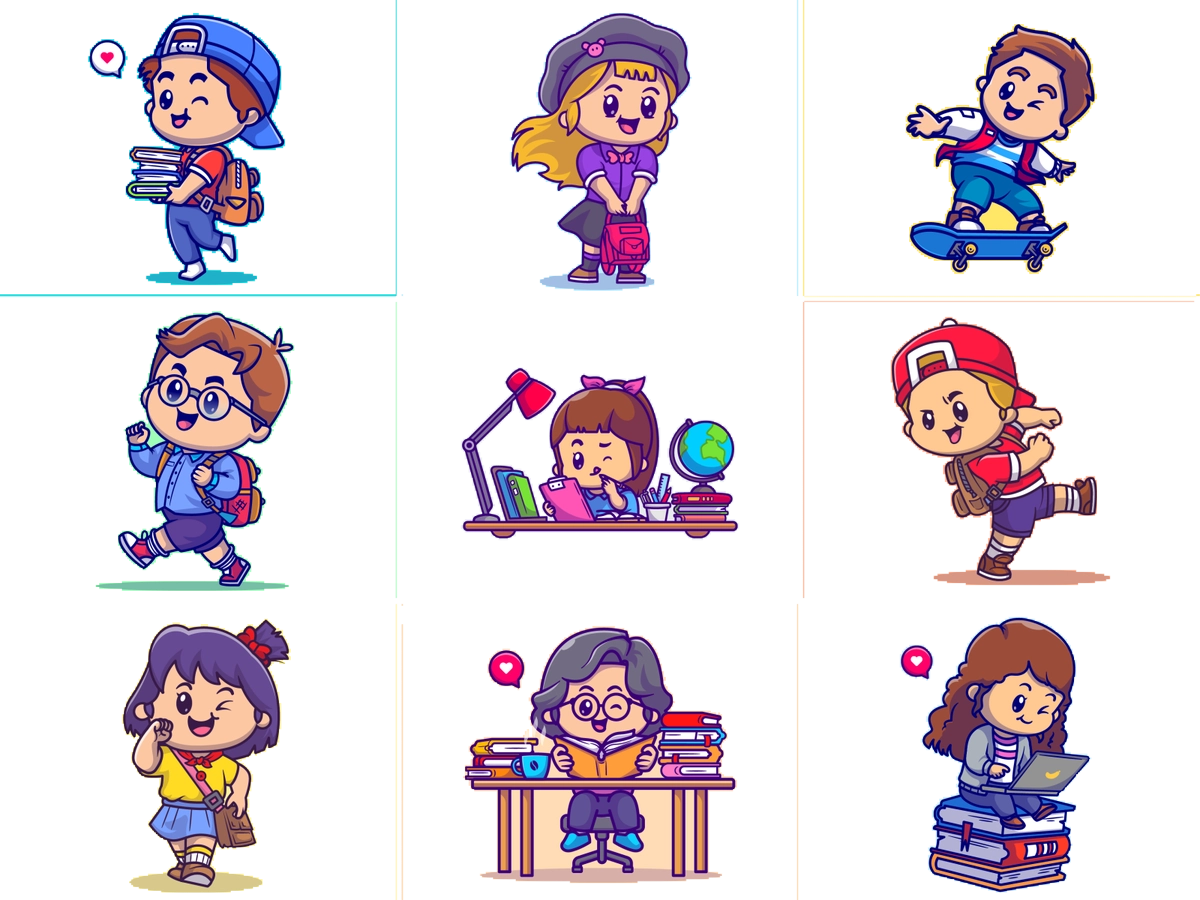 جدول التعلم
ماذا أعرف
ماذا تعلمت
ماذا أريد أن أعرف
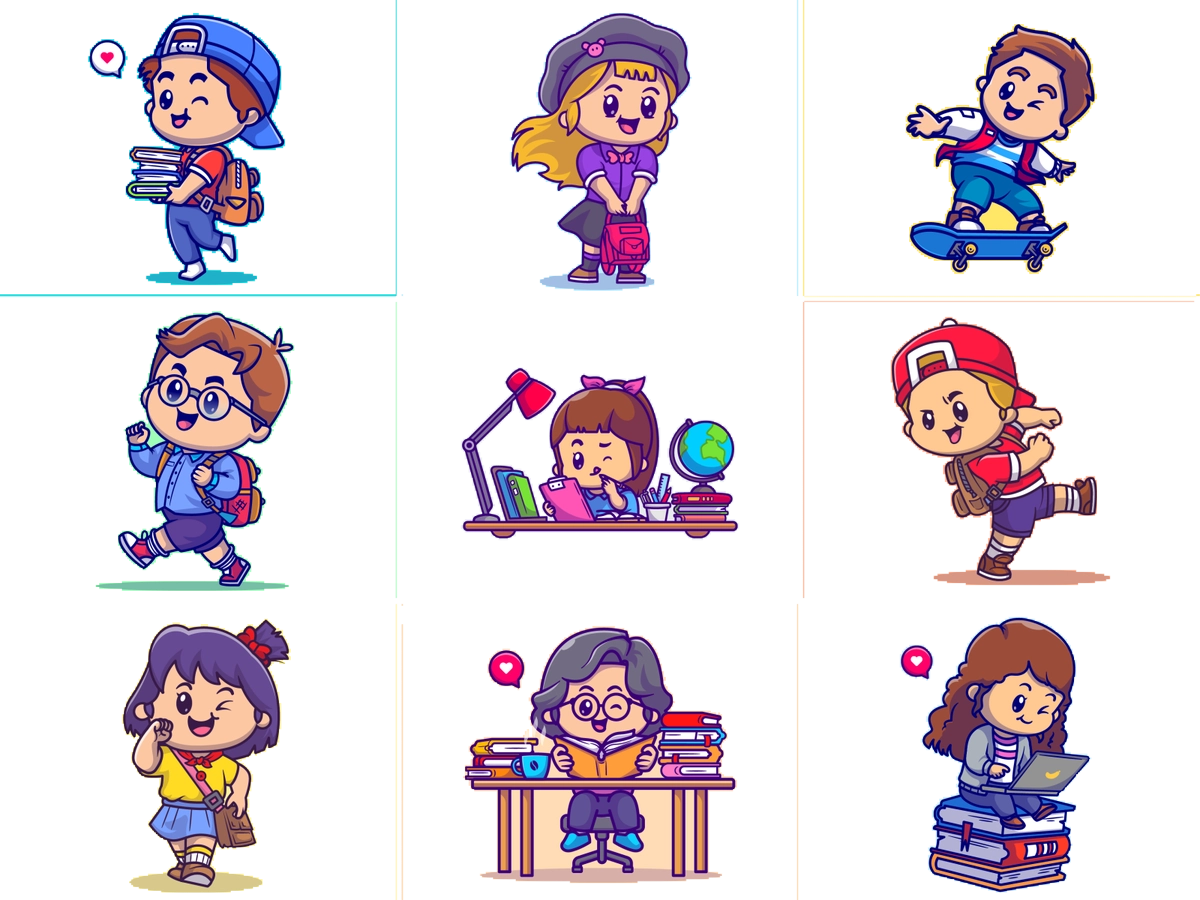 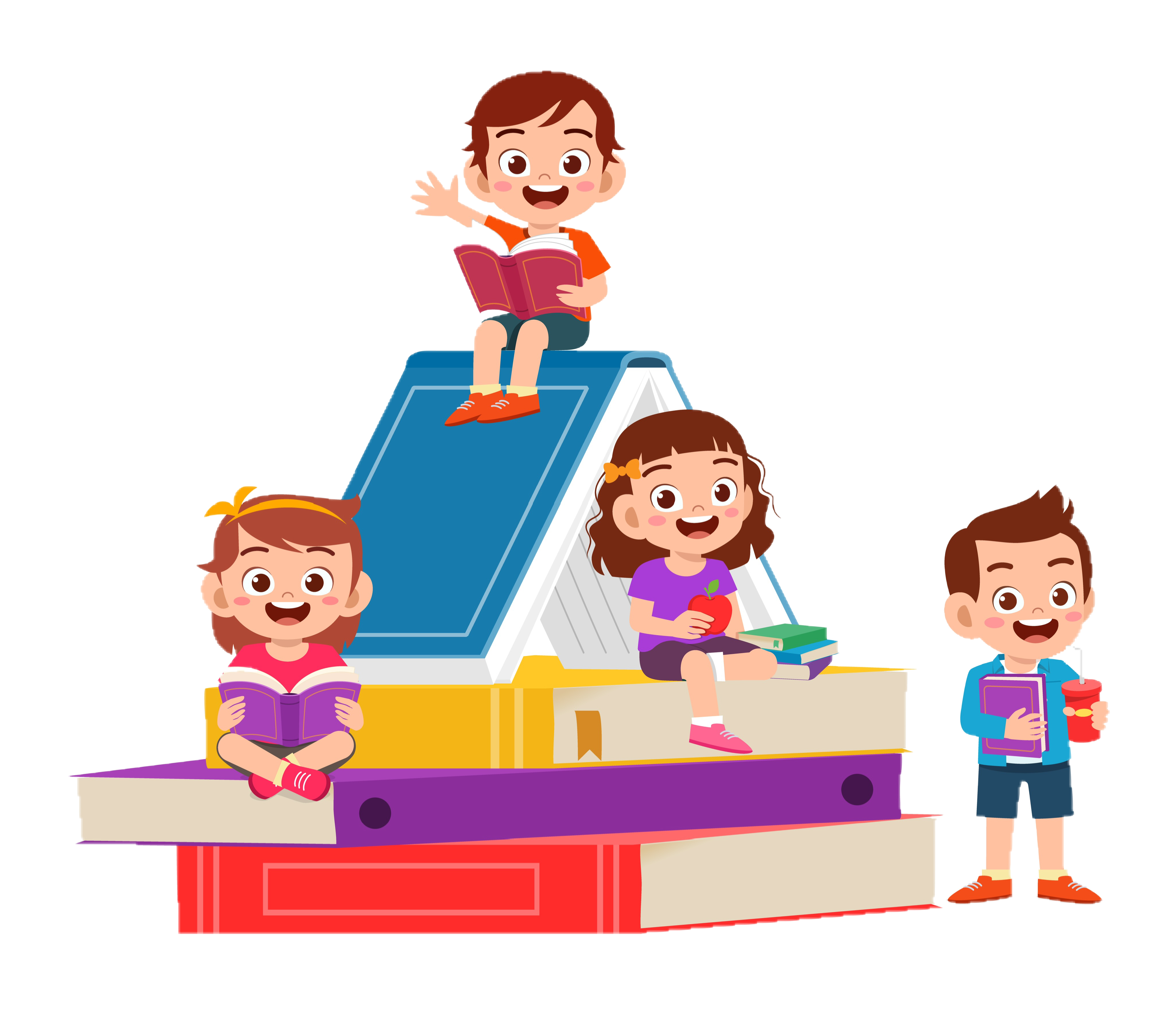 الواجـــب
١٧ ، ٢٤ ، ٢٧
سؤال :
صفحة :
٣١
ختاماً
لا تستسلم على الاطلاق  ، الأشياء الجميلة تأخذ وقتا كن صبورا